Atividade 3 - Meiose
Bio230
Nossos moldes:
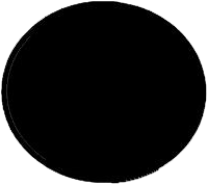 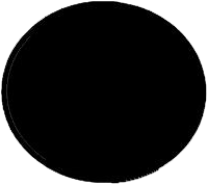 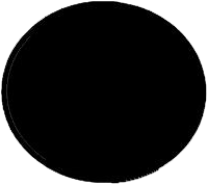 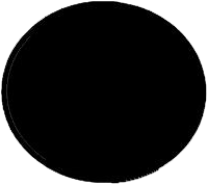 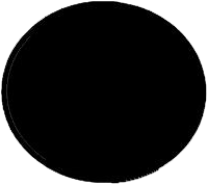 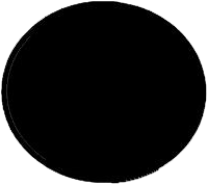 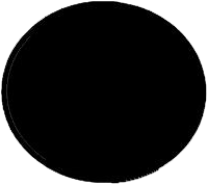 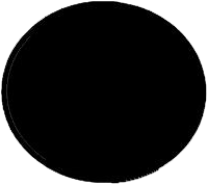 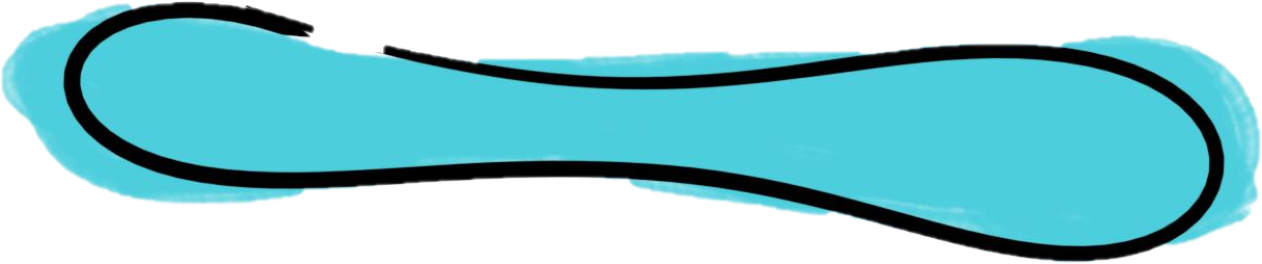 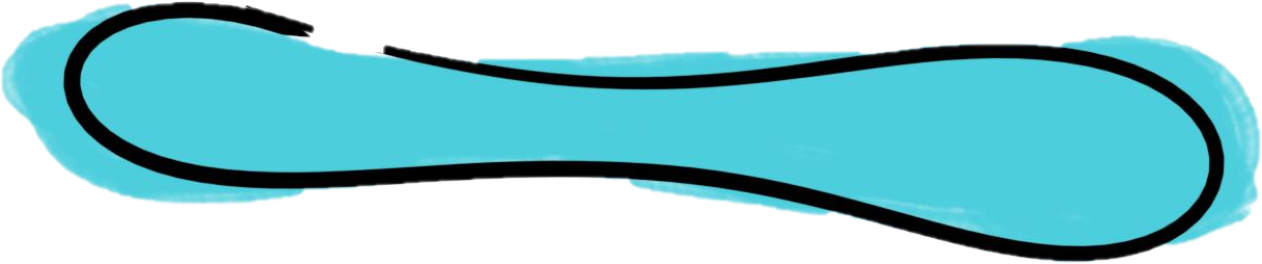 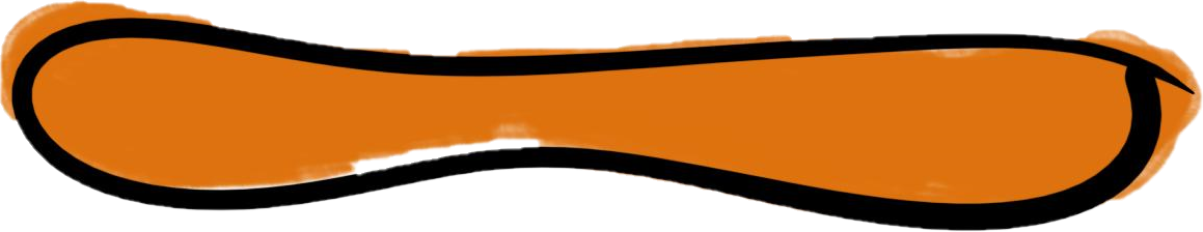 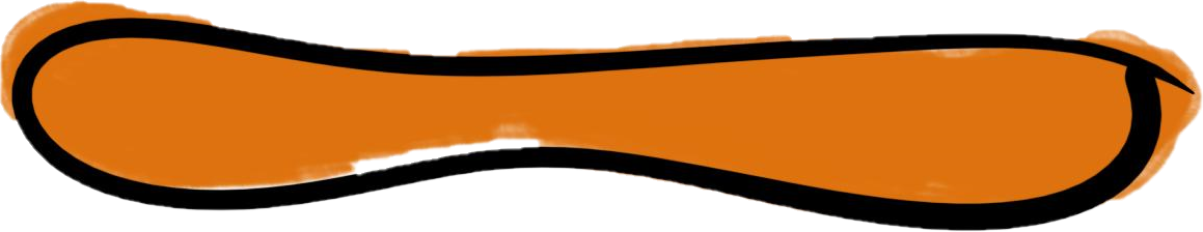 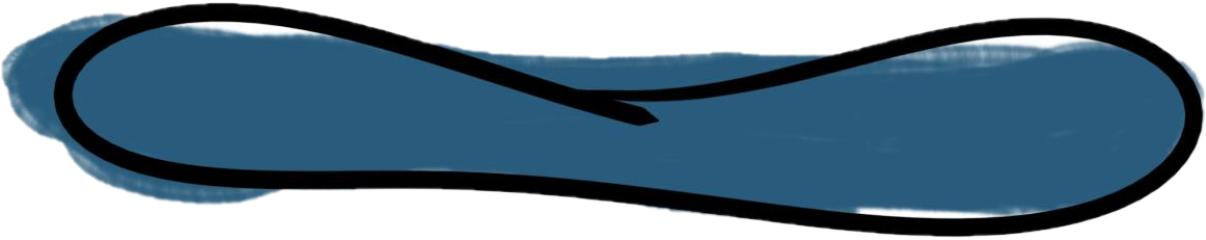 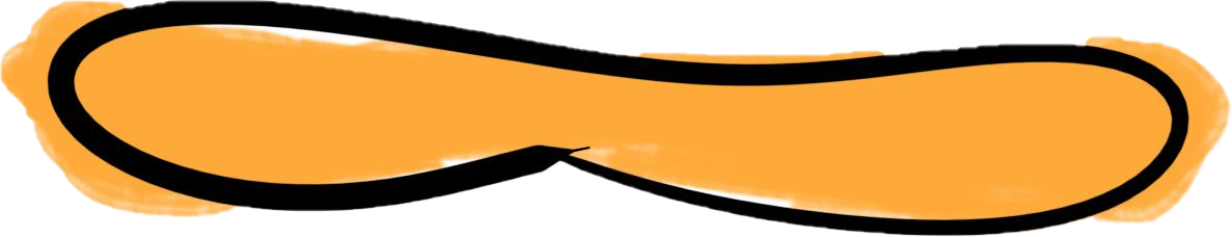 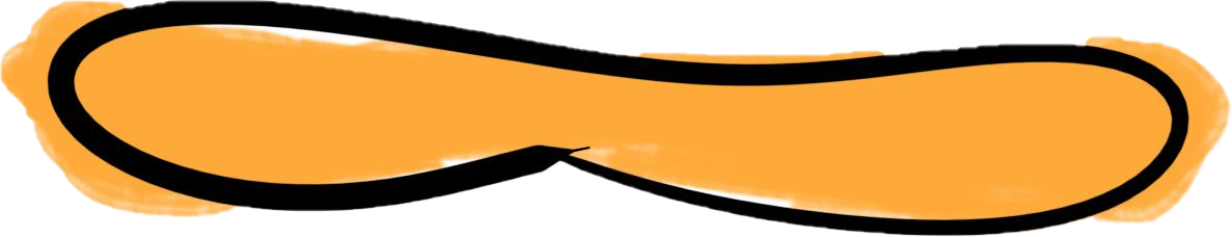 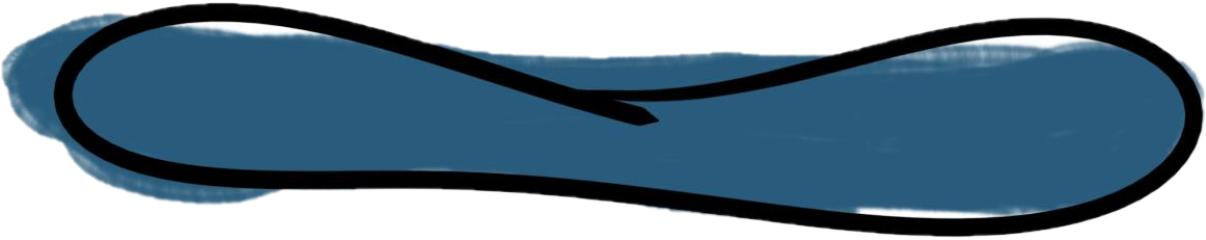 Centrômeros
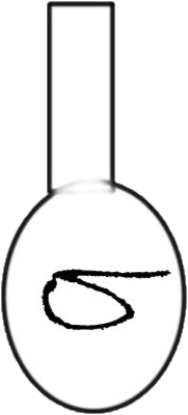 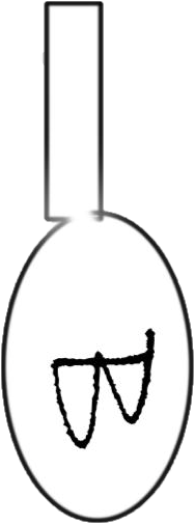 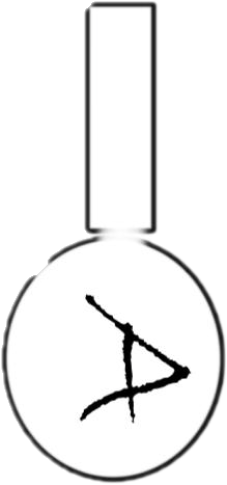 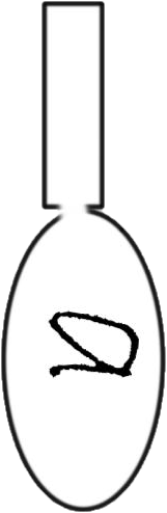 Duplicação
Duplicação
Alelos
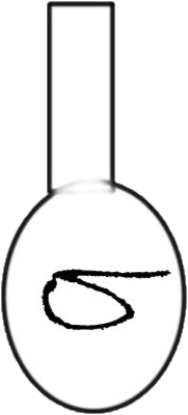 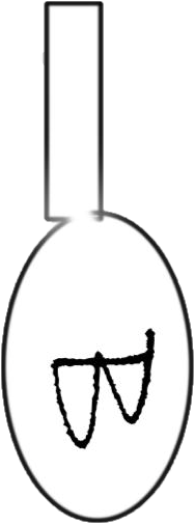 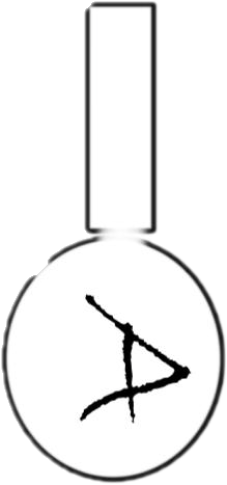 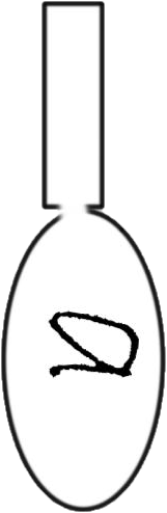 Homólogos
Homólogos
Nossos moldes:
Centríolo
Citoplasma
Núcleo
Fuso
I1. A)
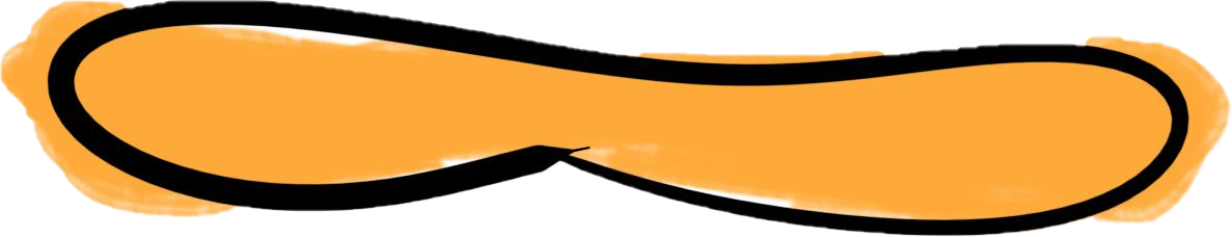 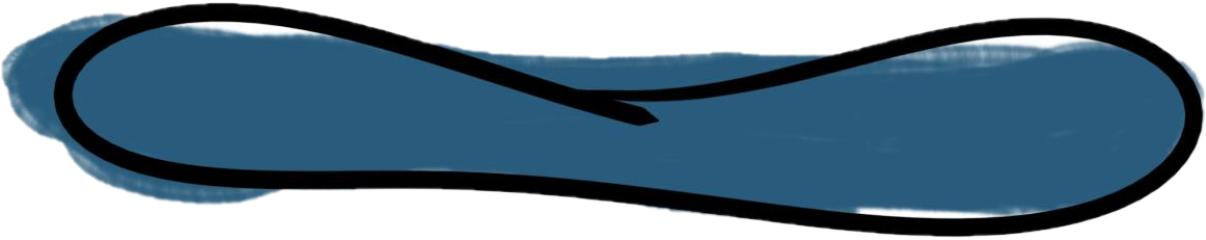 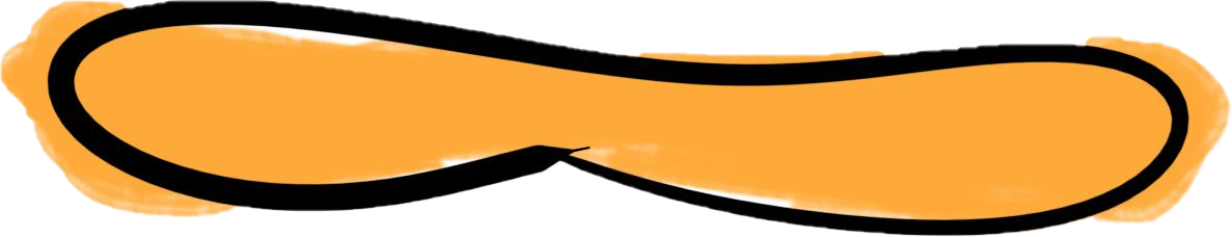 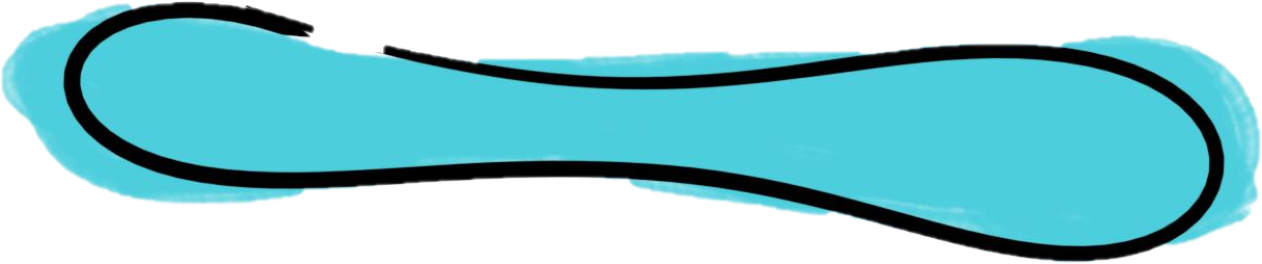 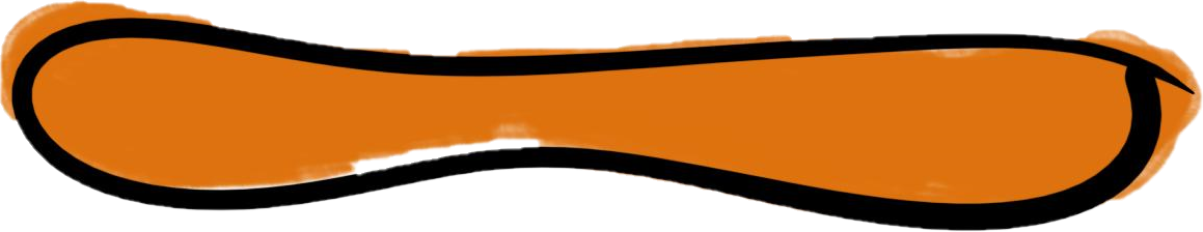 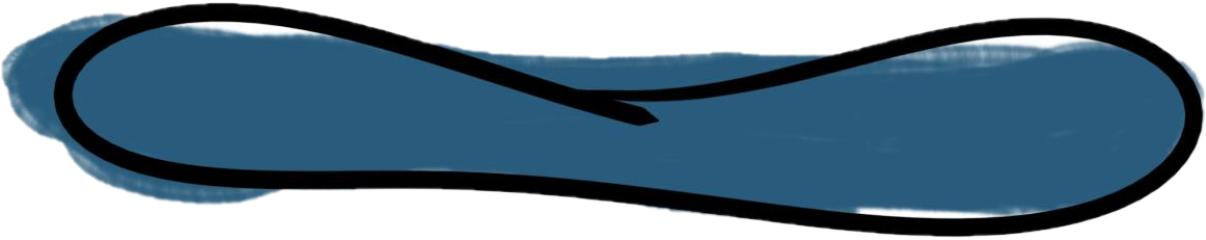 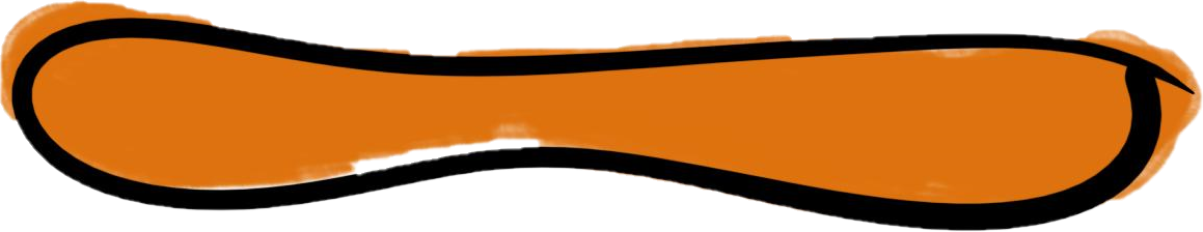 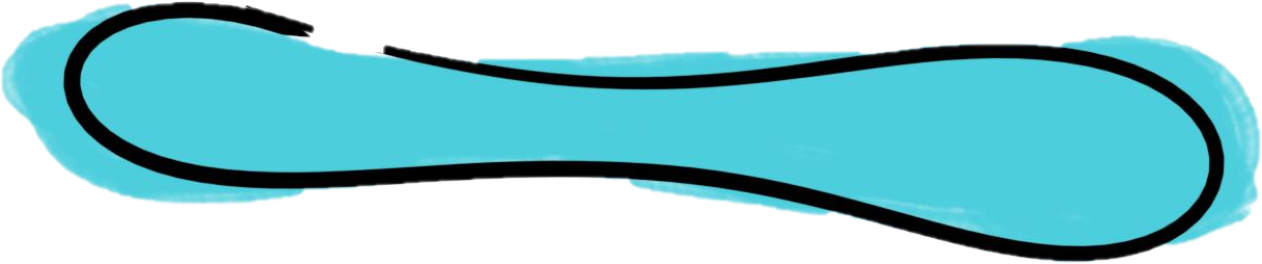 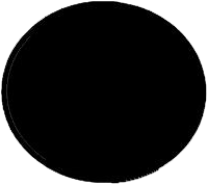 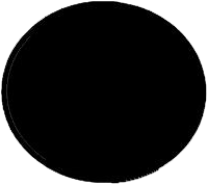 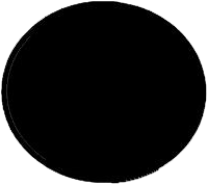 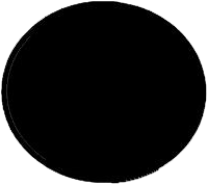 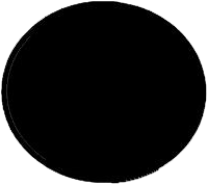 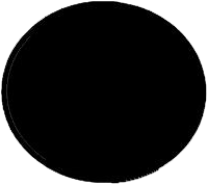 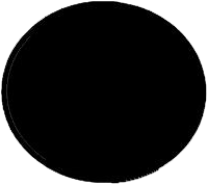 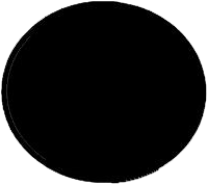 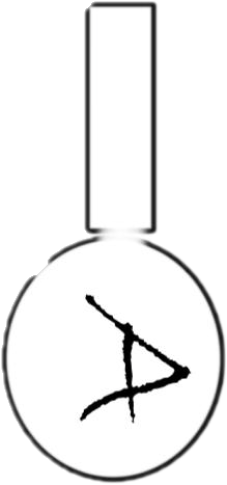 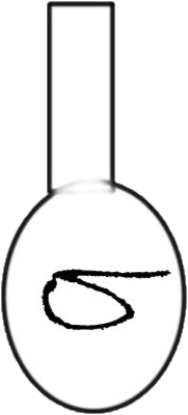 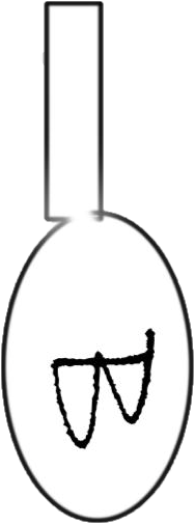 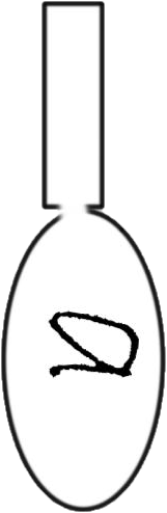 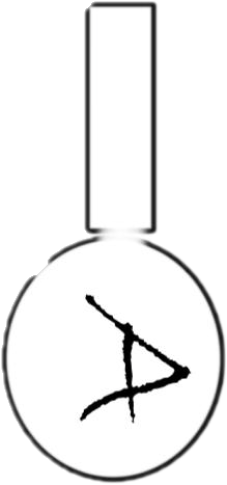 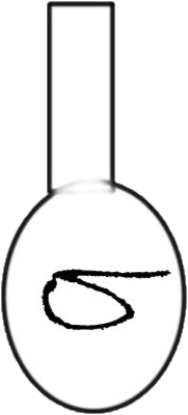 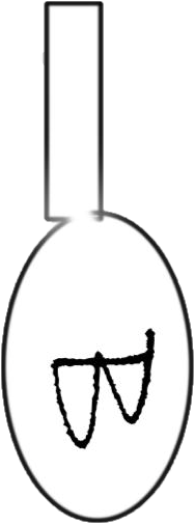 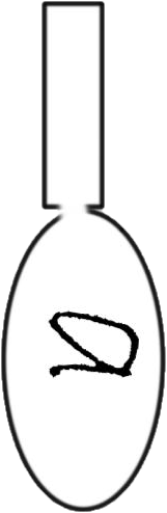 1. B) Interfase (início)
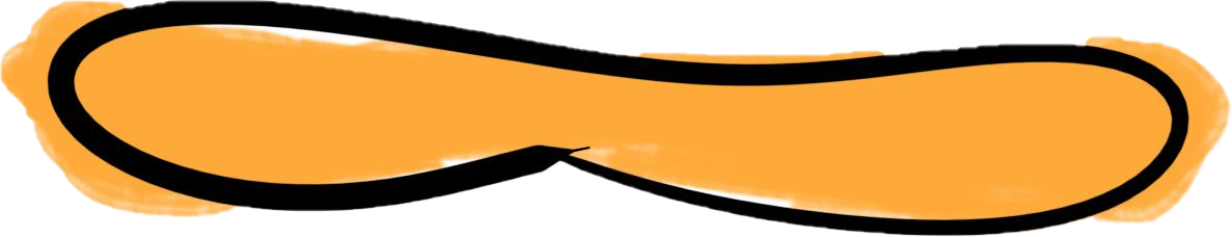 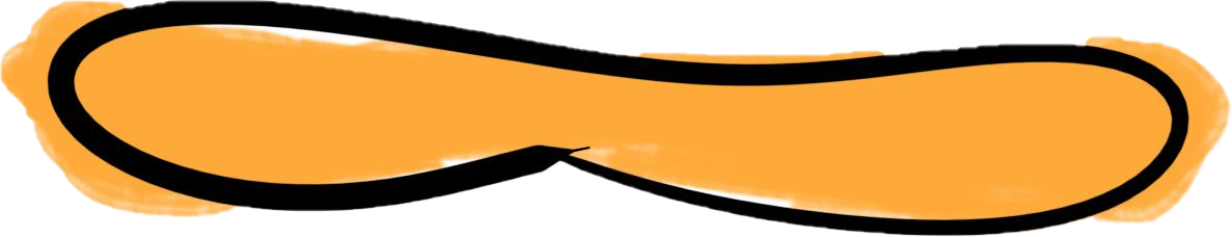 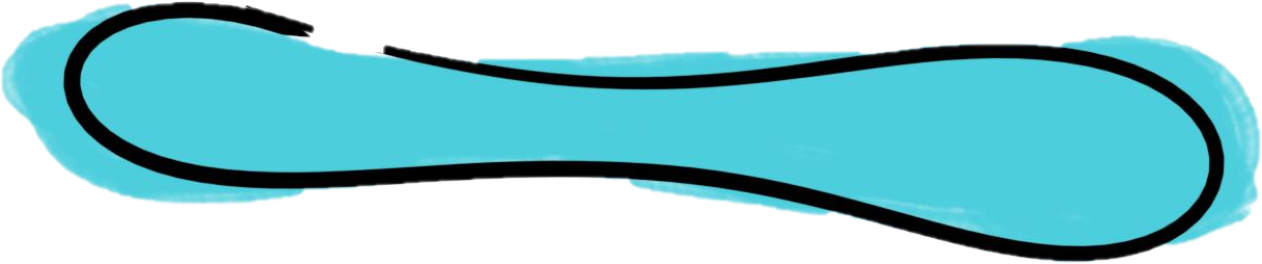 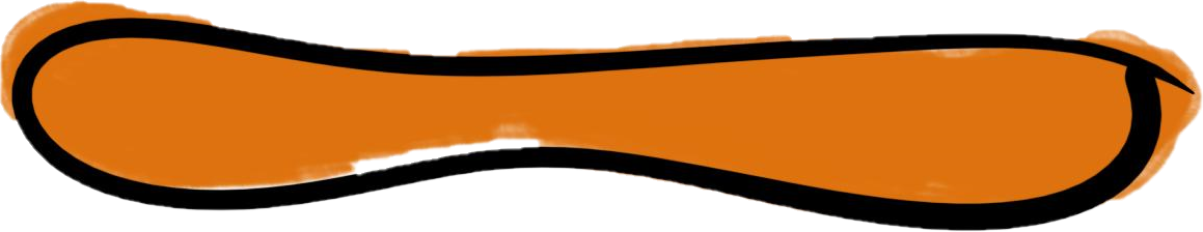 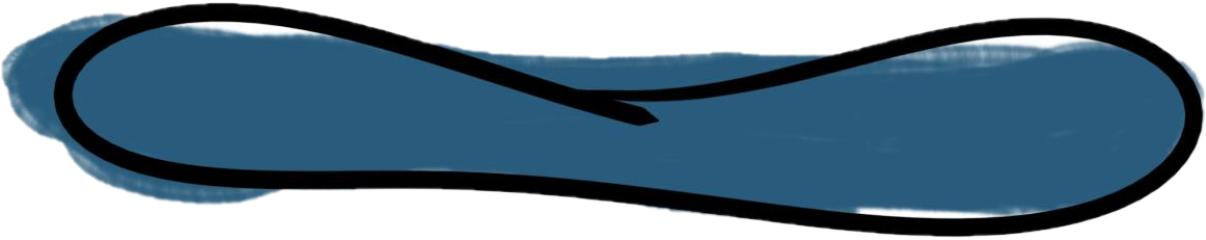 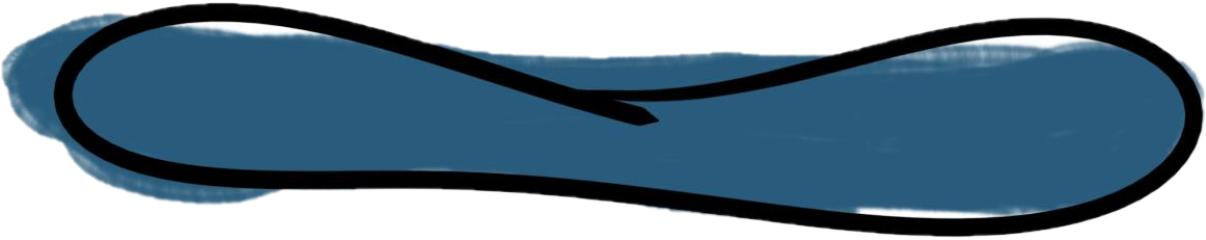 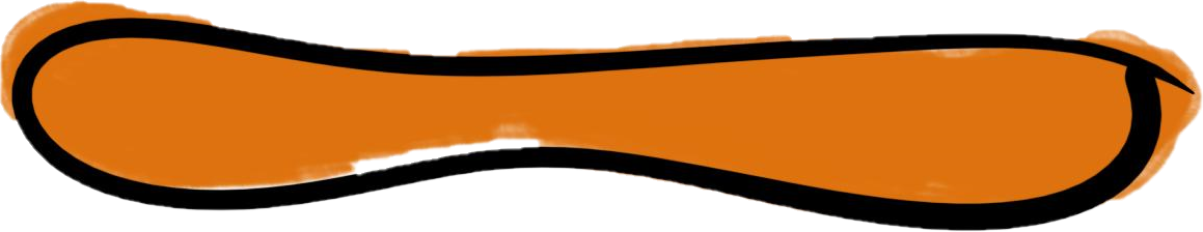 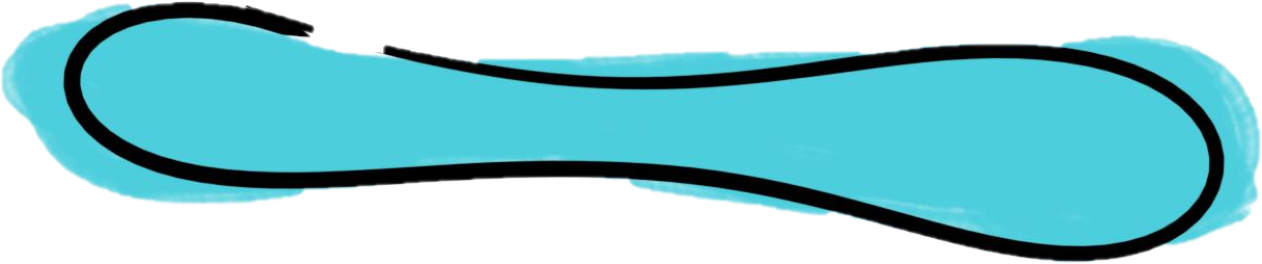 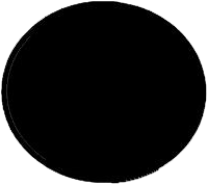 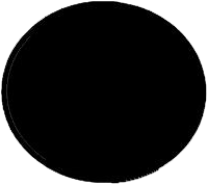 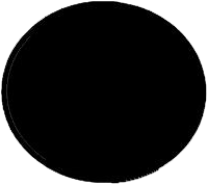 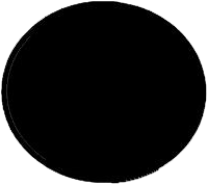 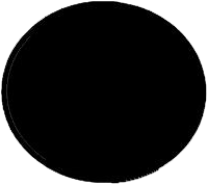 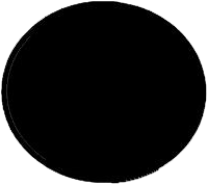 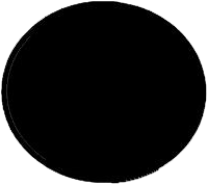 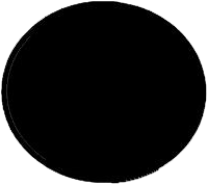 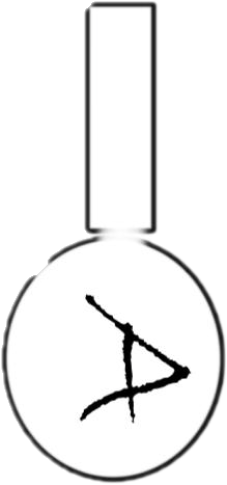 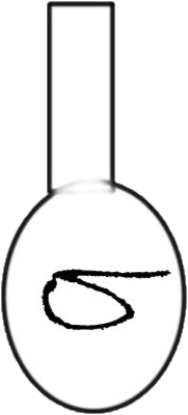 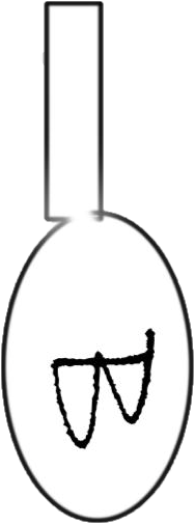 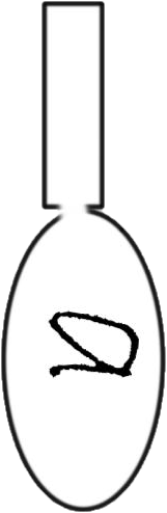 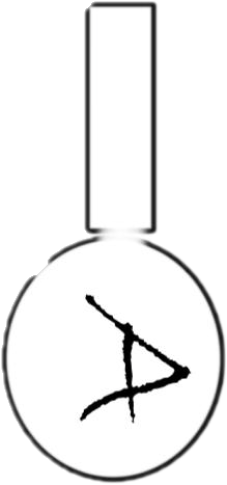 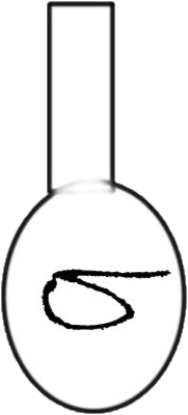 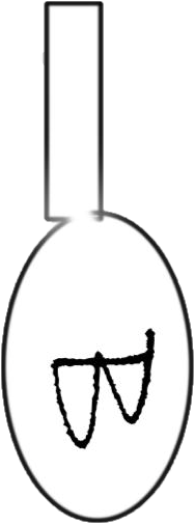 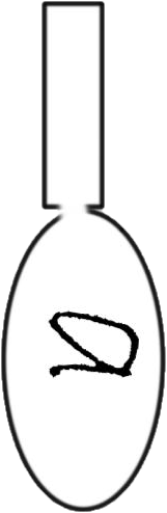 I. B) Interfase (fim)
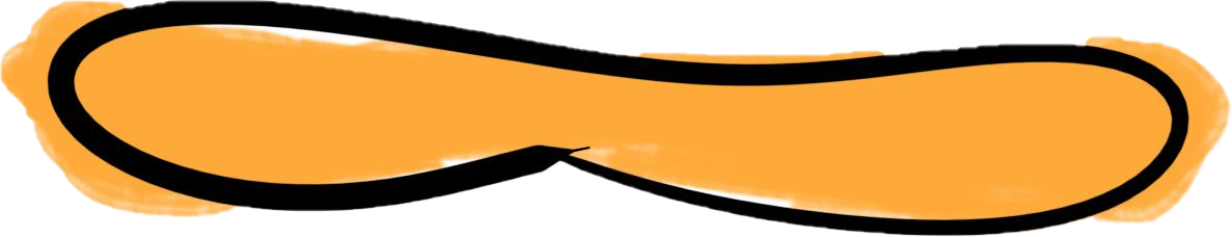 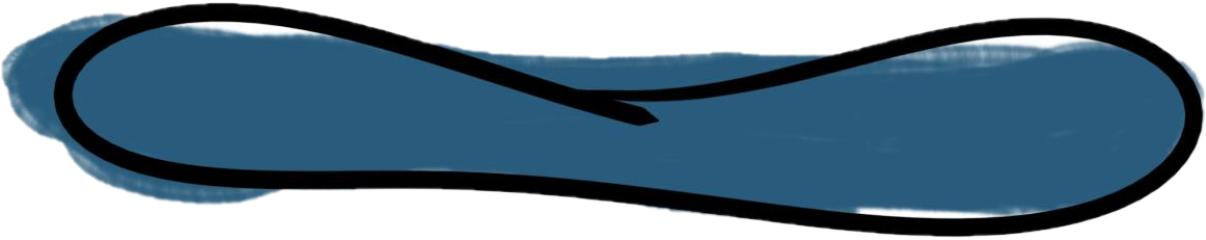 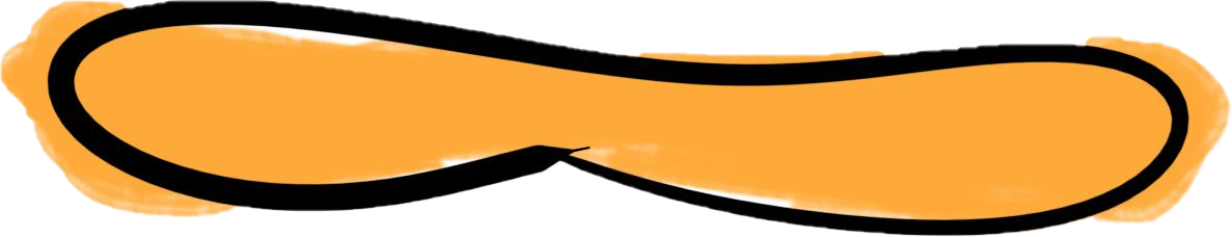 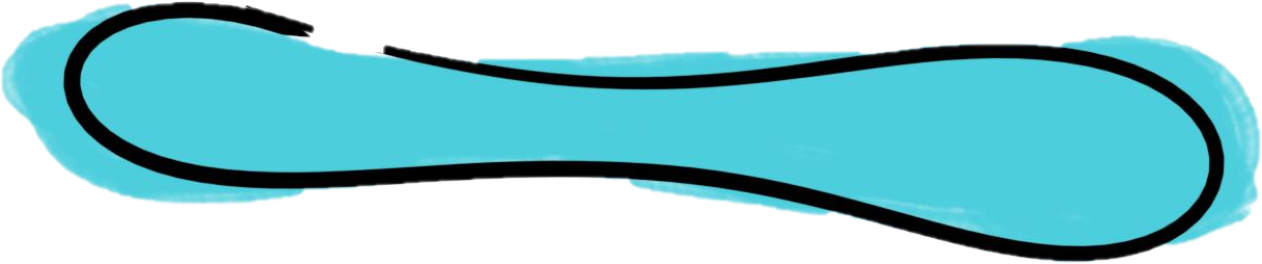 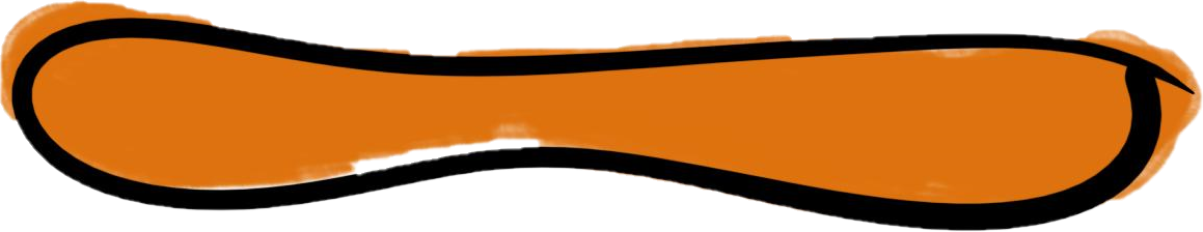 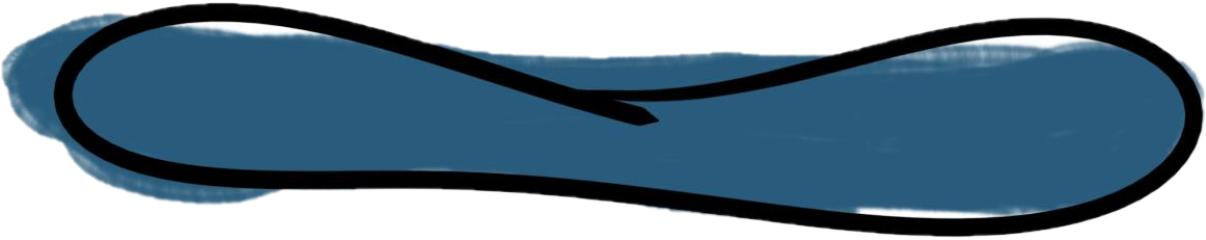 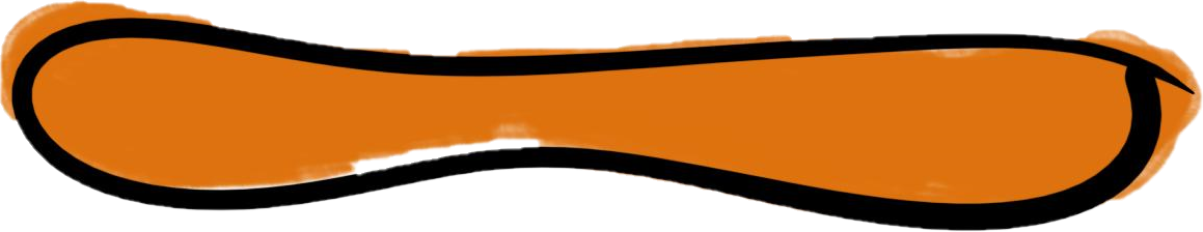 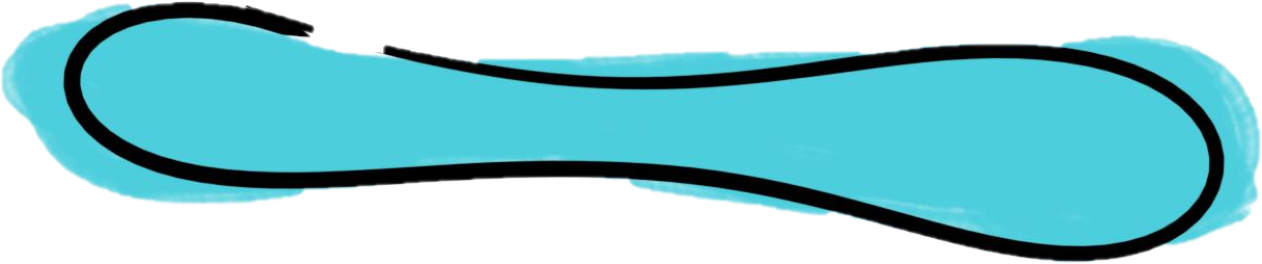 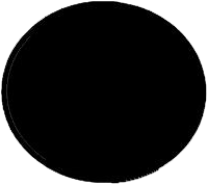 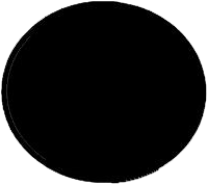 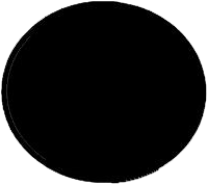 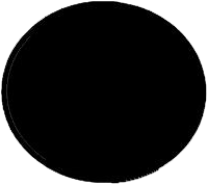 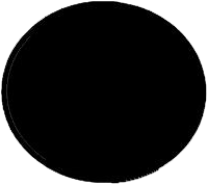 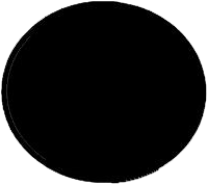 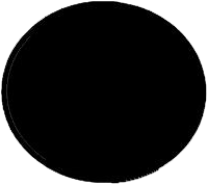 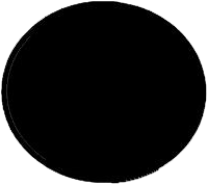 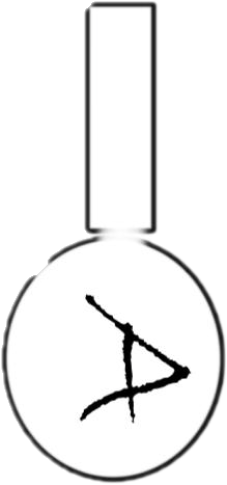 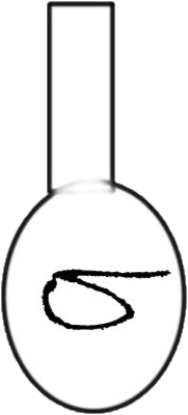 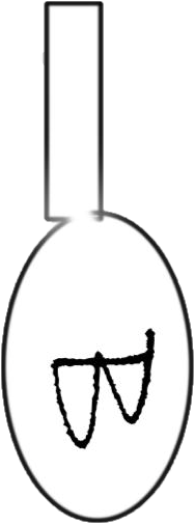 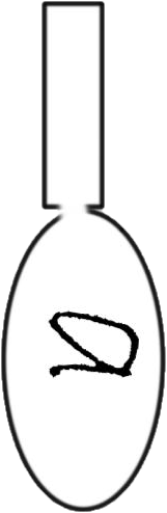 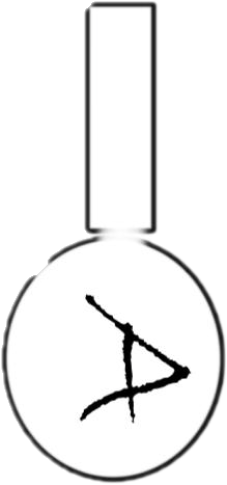 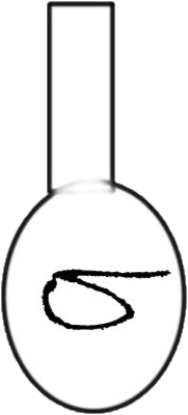 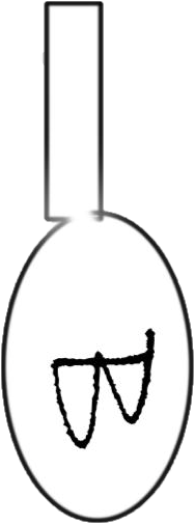 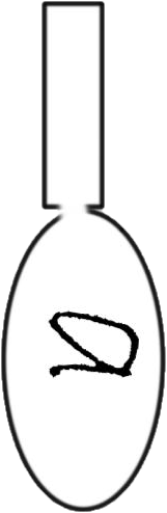 1. B) Prófase I
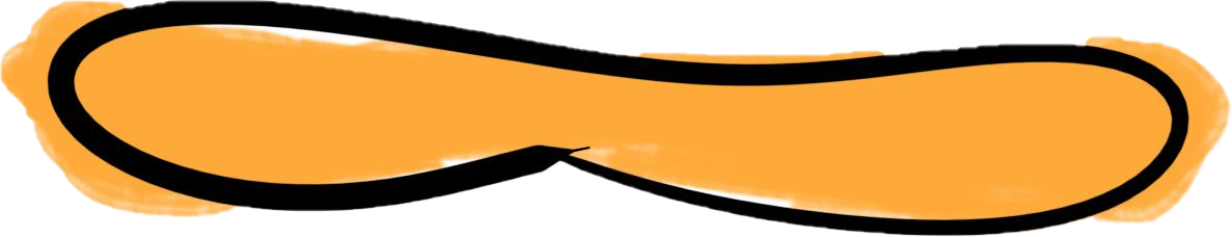 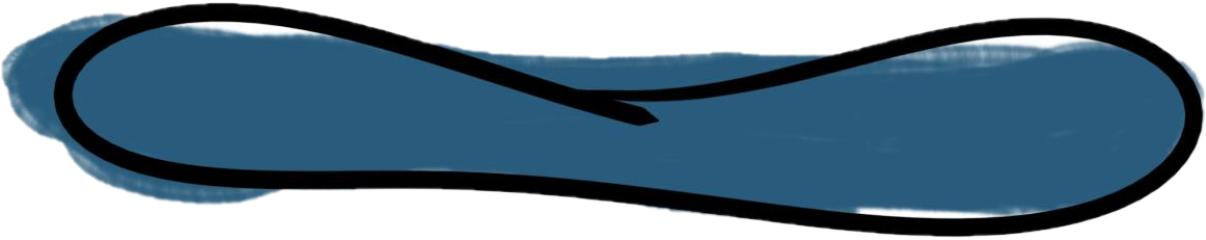 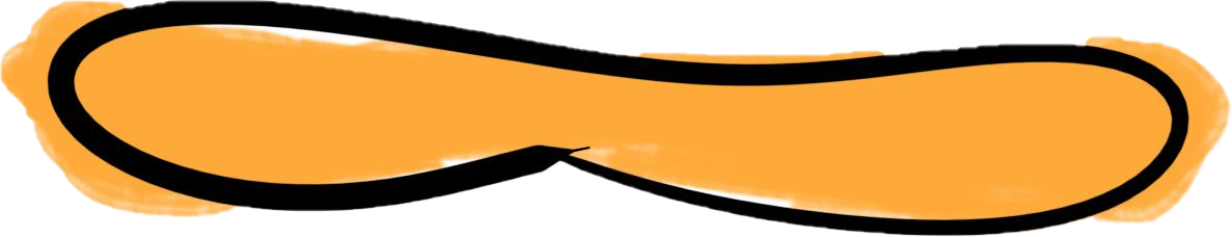 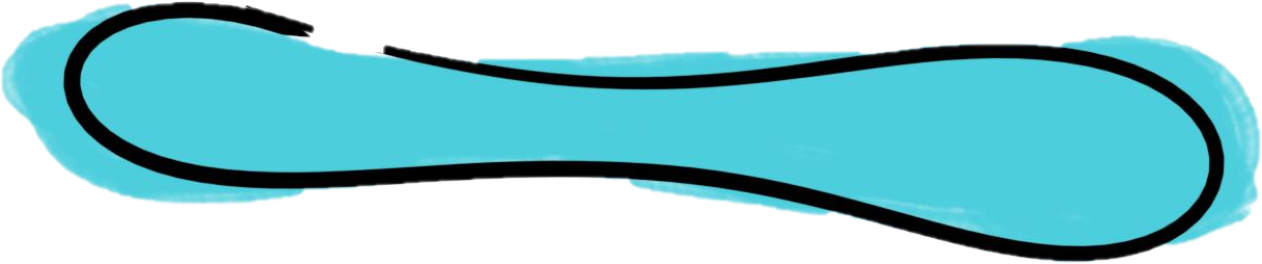 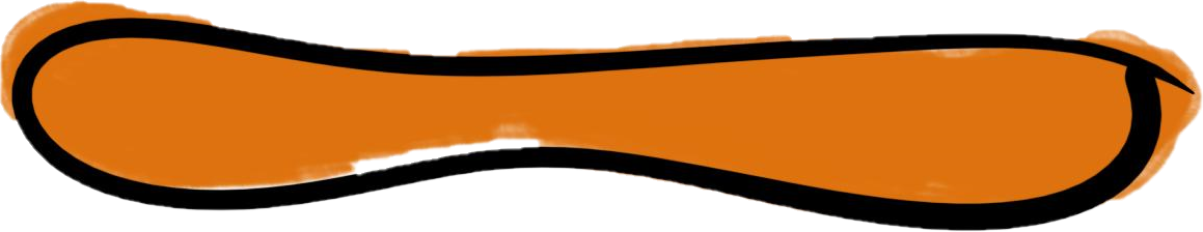 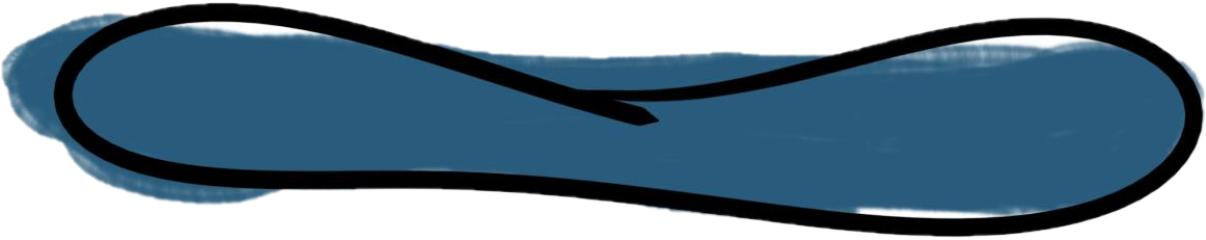 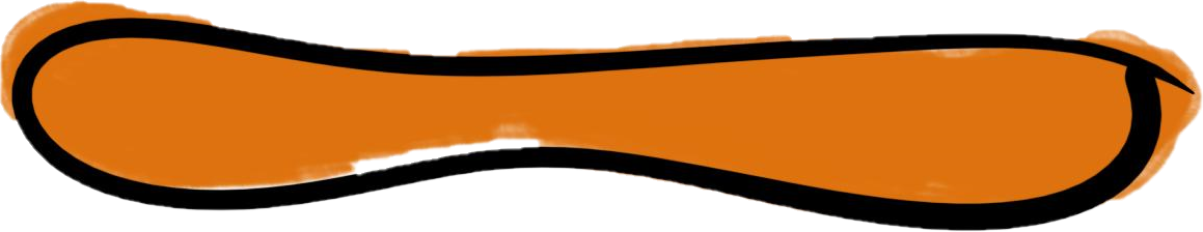 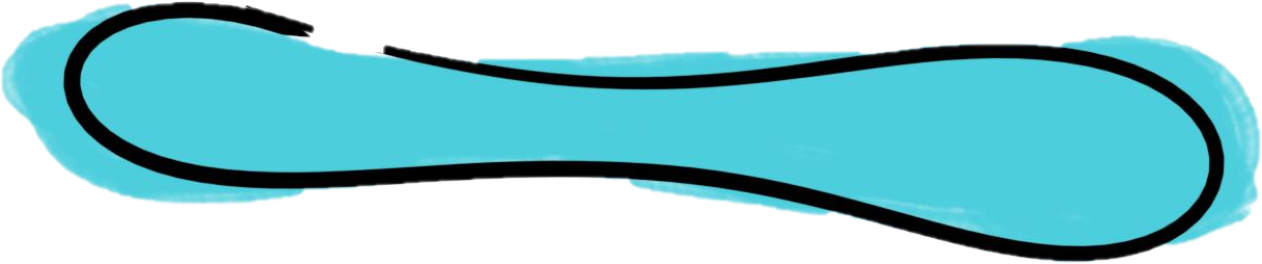 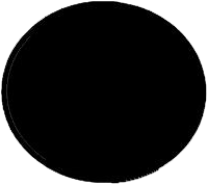 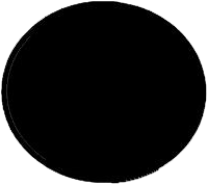 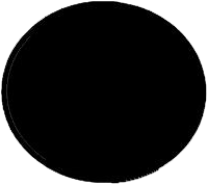 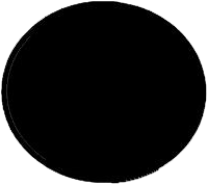 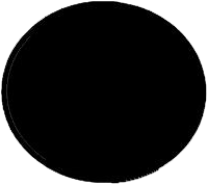 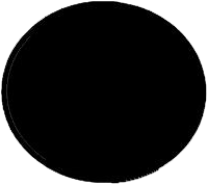 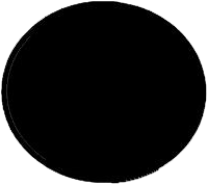 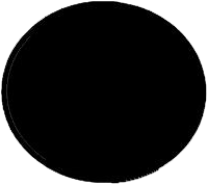 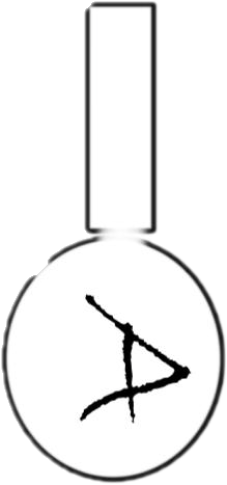 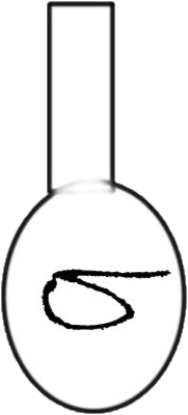 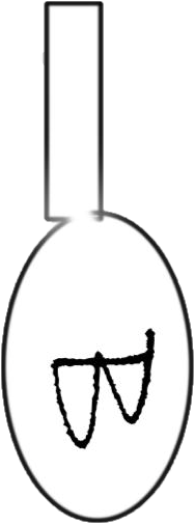 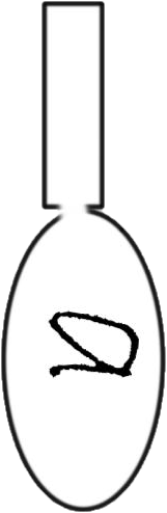 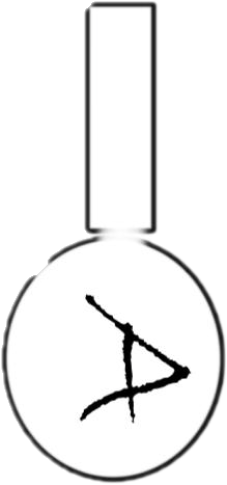 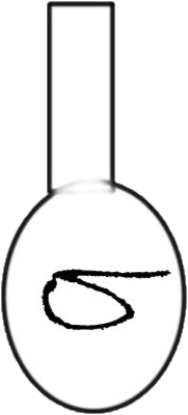 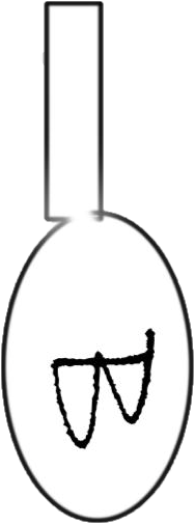 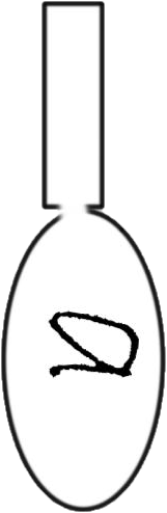 1. B) Metáfase I
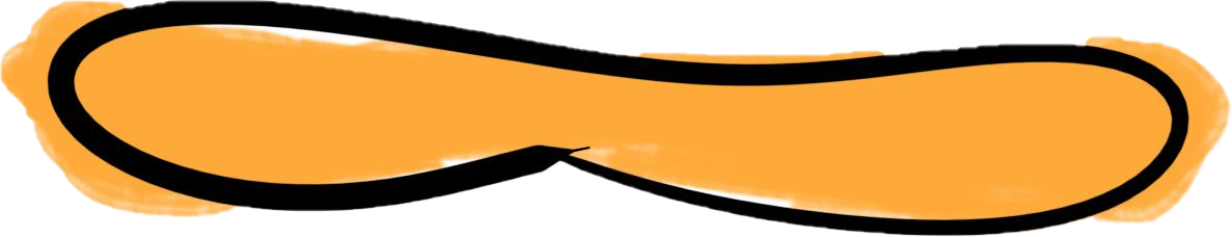 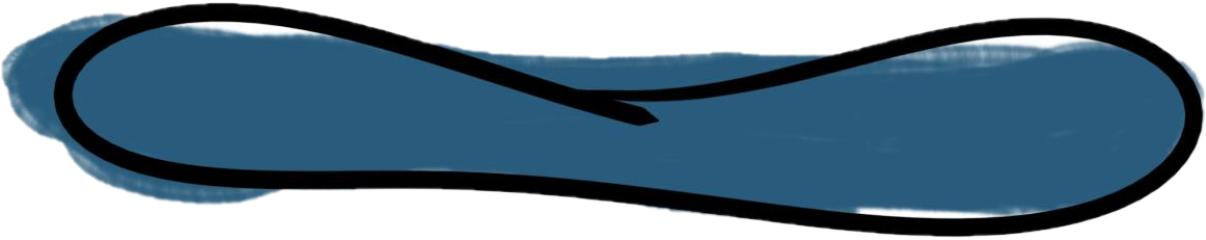 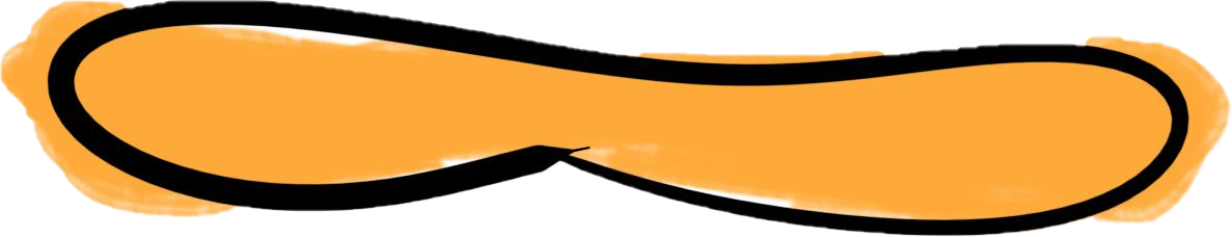 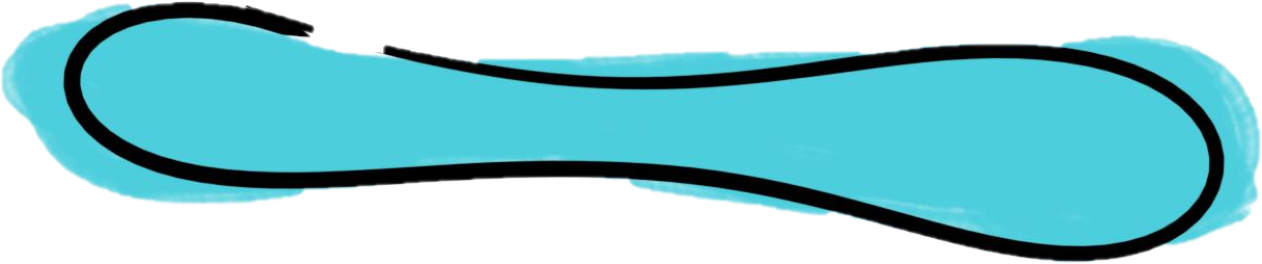 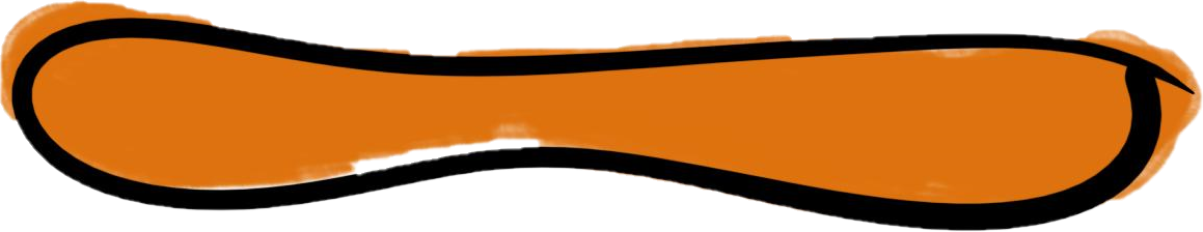 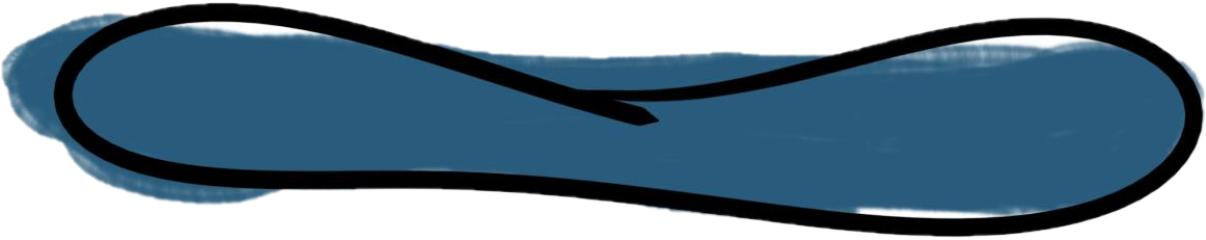 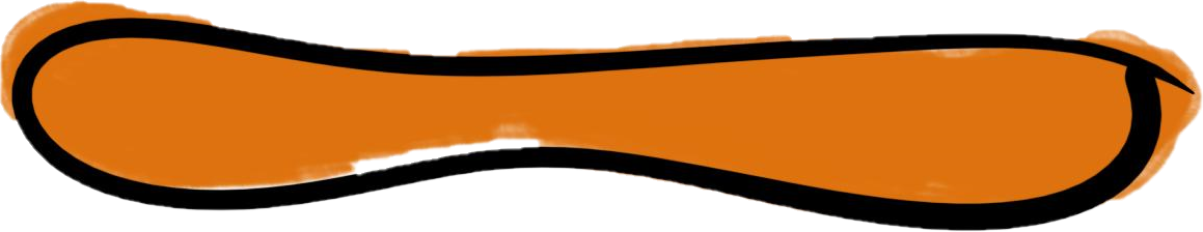 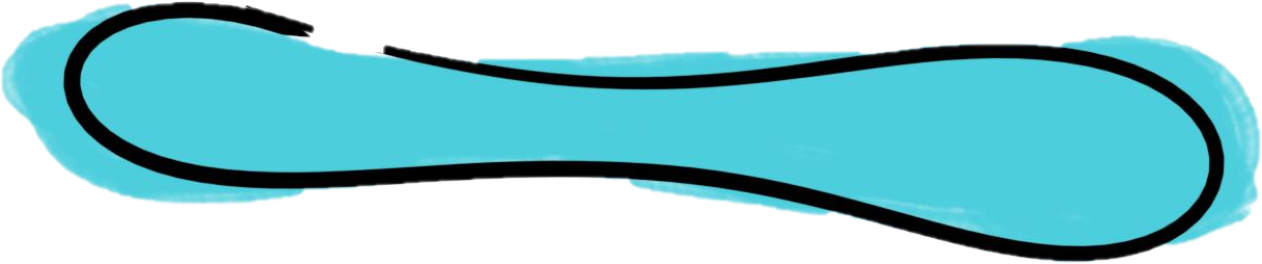 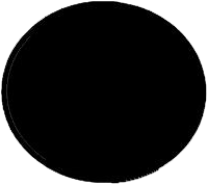 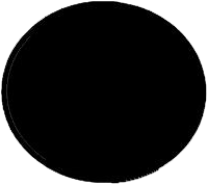 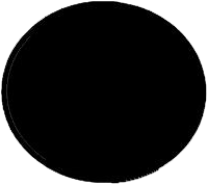 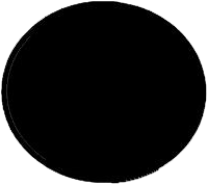 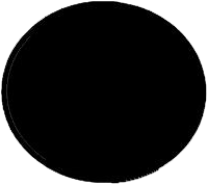 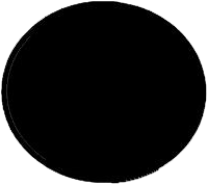 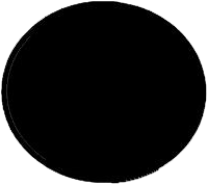 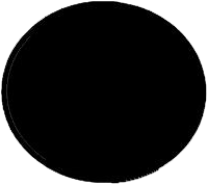 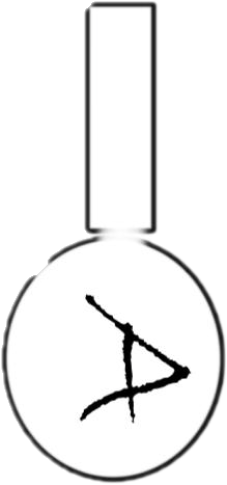 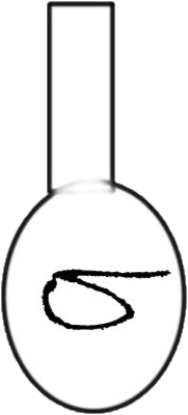 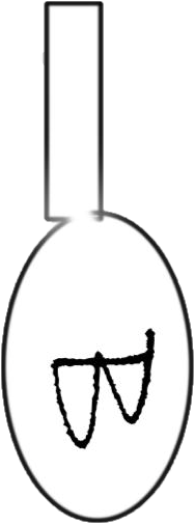 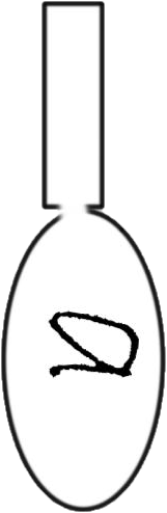 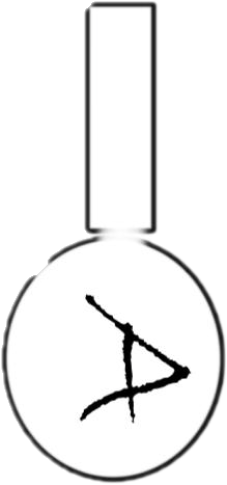 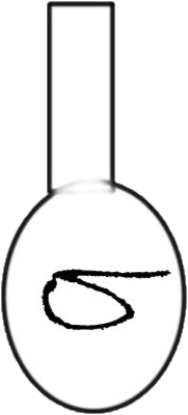 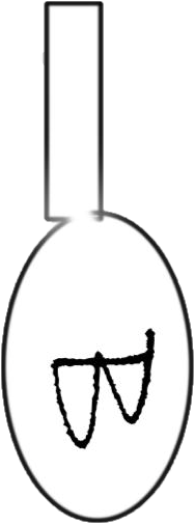 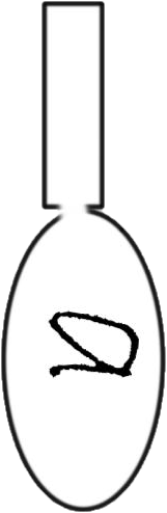 1. B) Anáfase I
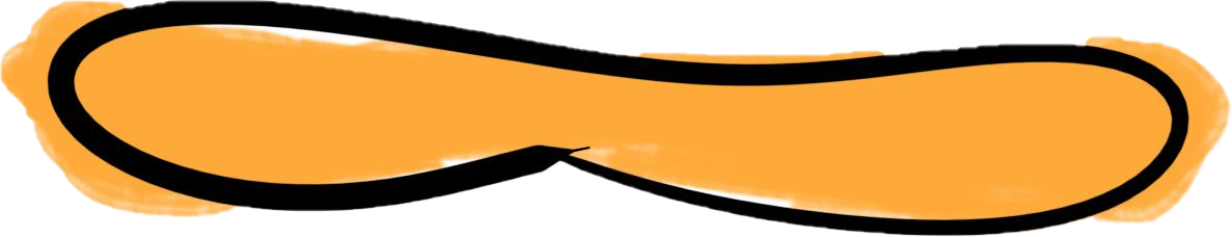 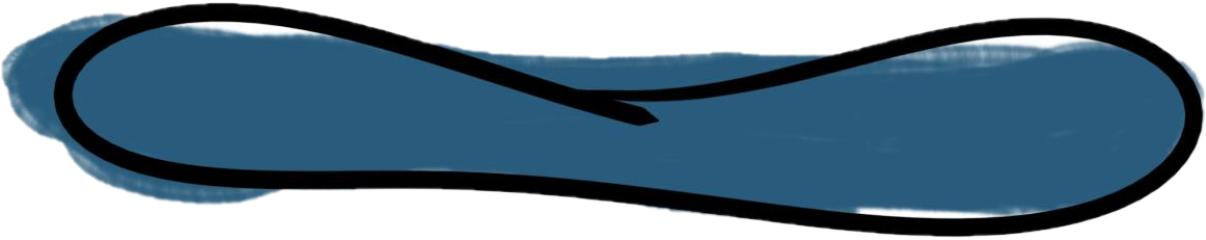 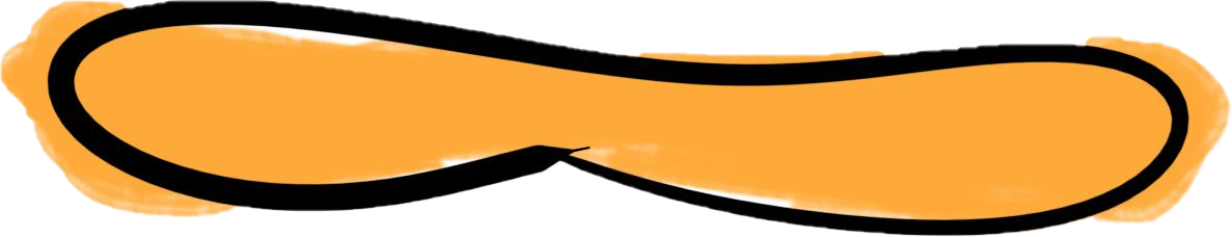 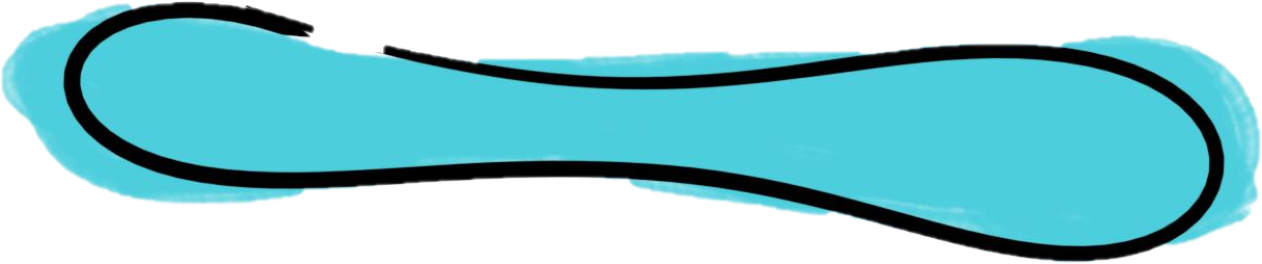 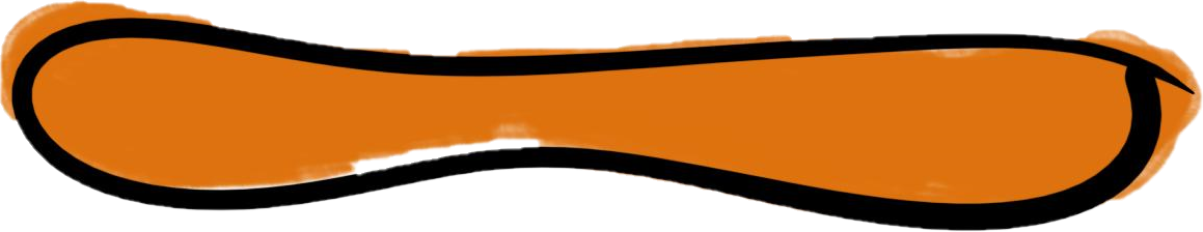 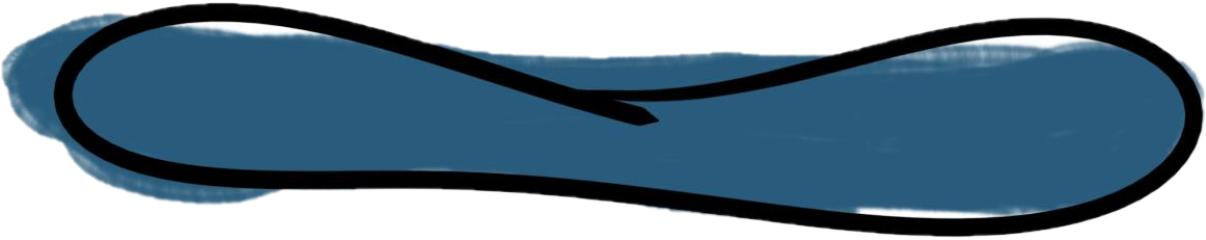 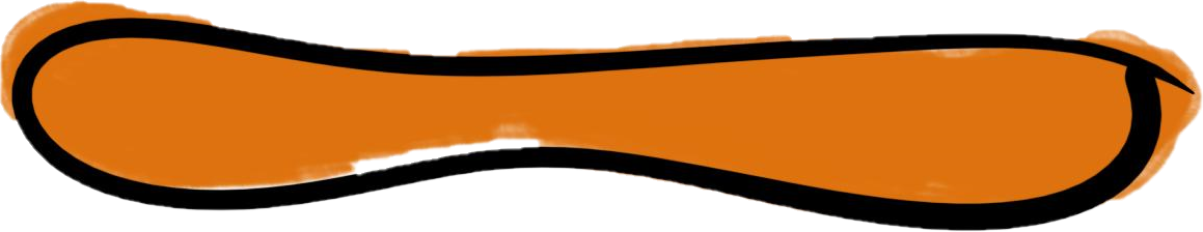 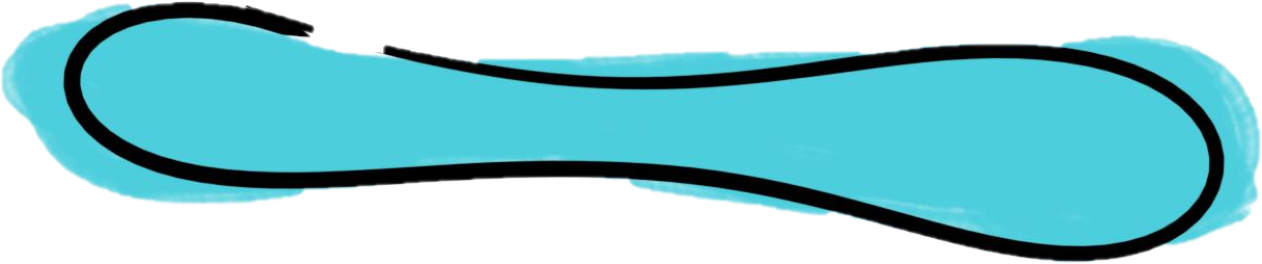 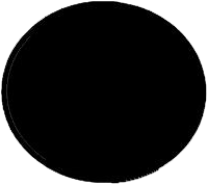 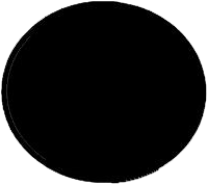 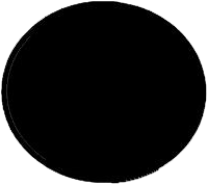 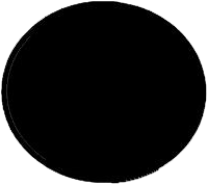 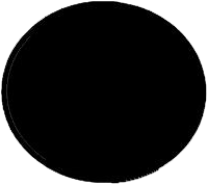 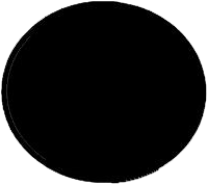 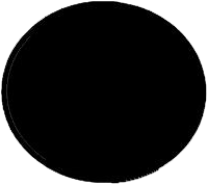 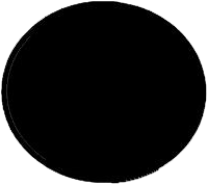 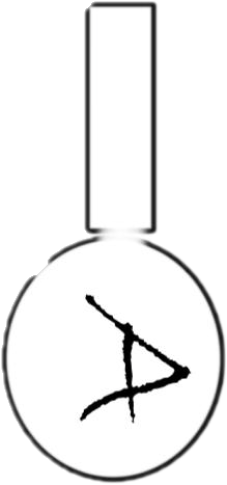 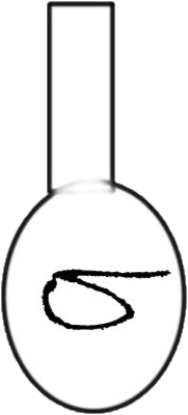 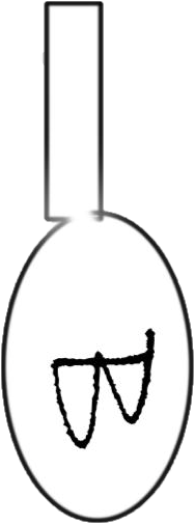 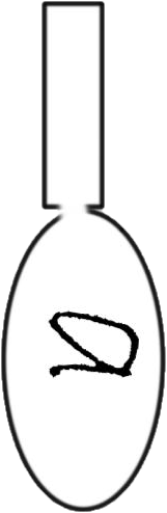 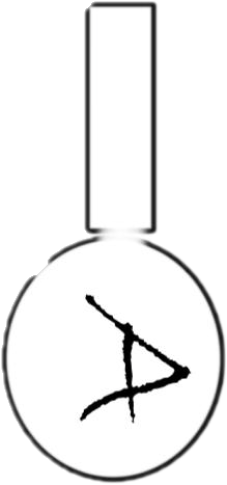 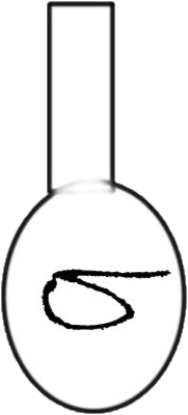 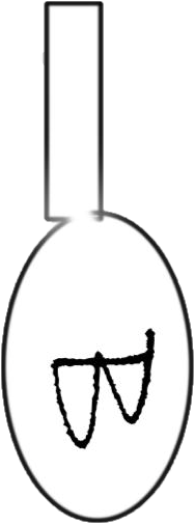 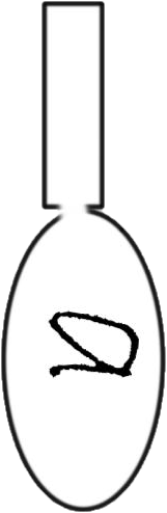 1. B) Telófase I
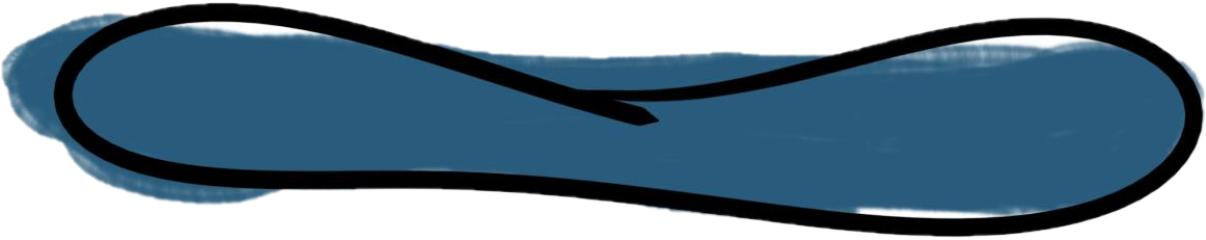 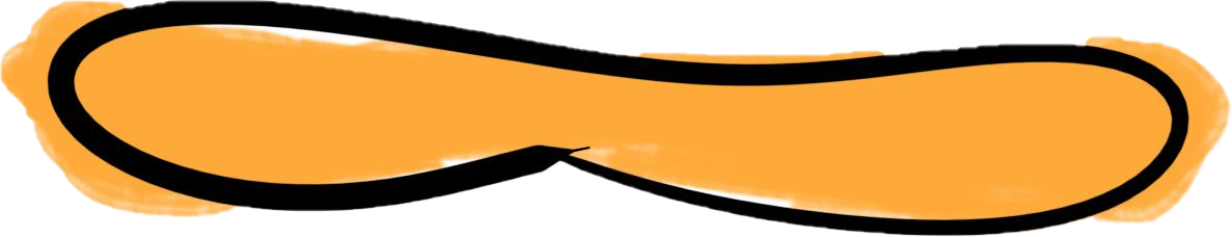 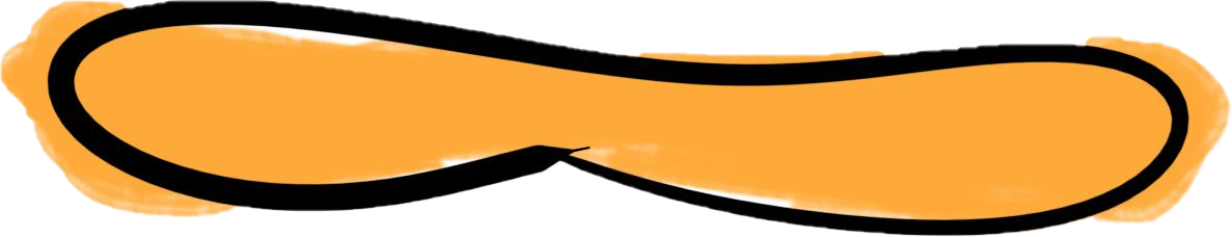 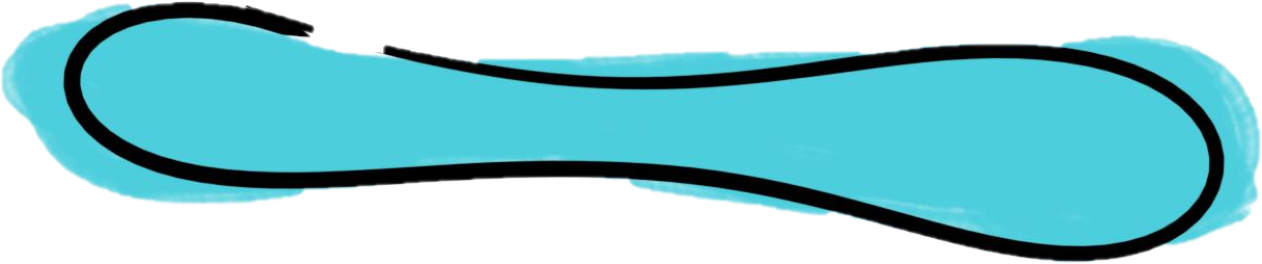 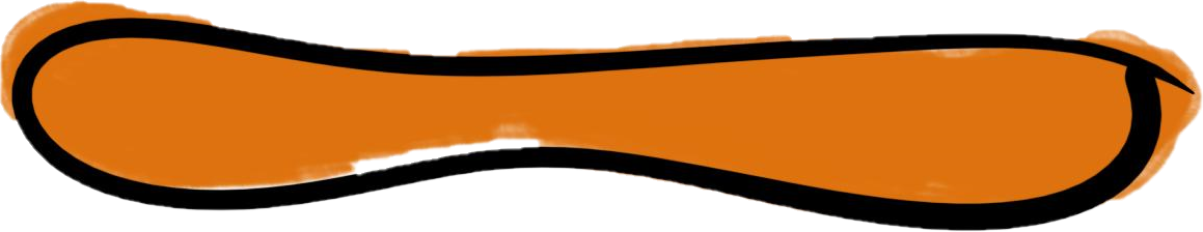 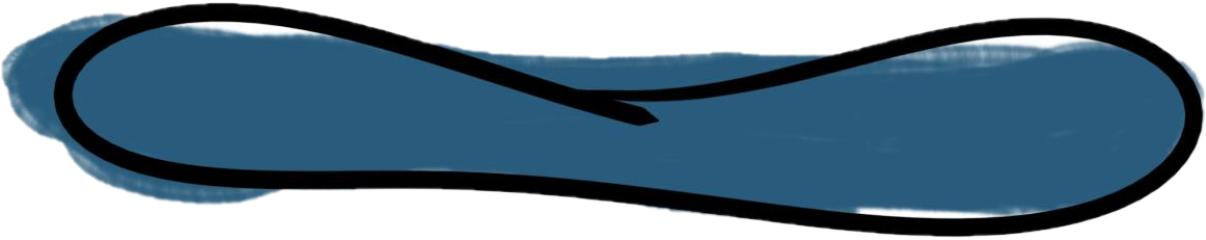 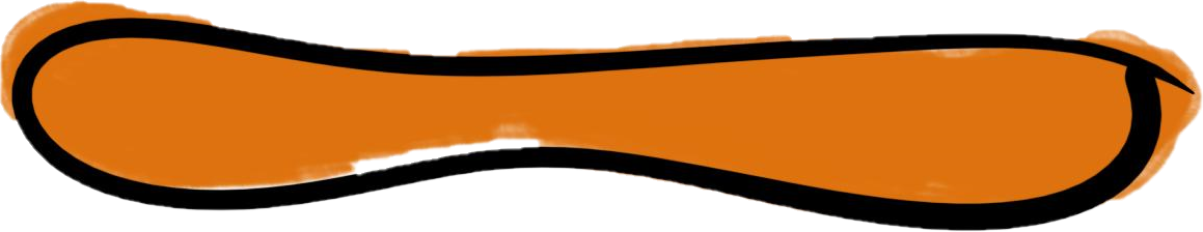 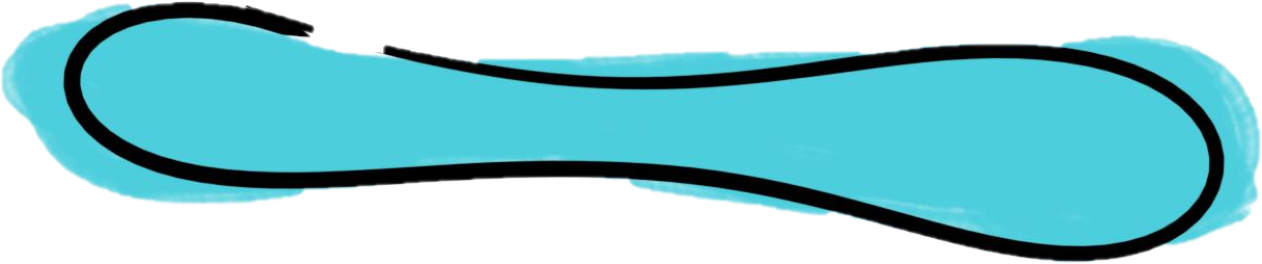 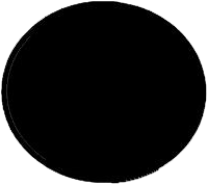 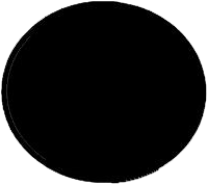 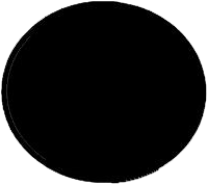 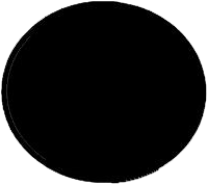 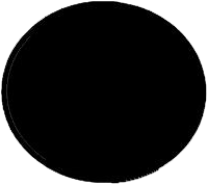 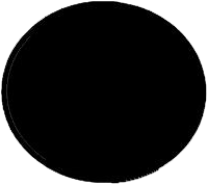 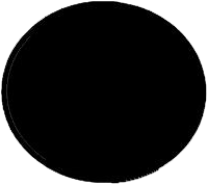 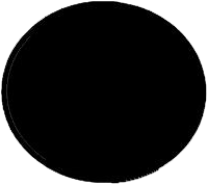 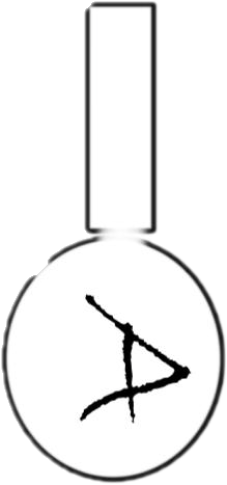 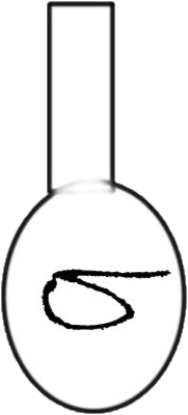 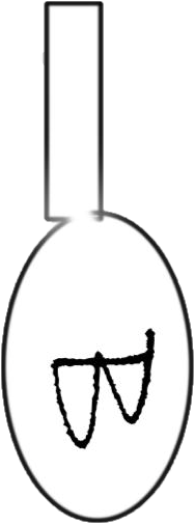 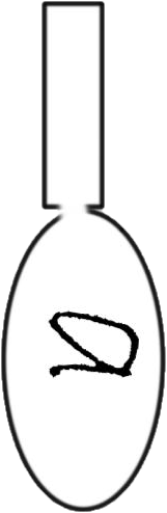 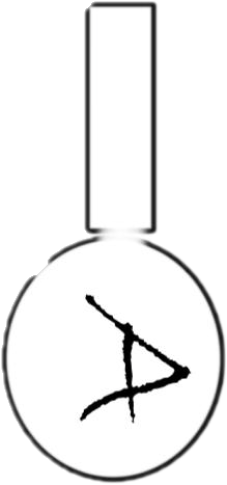 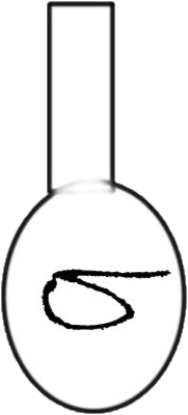 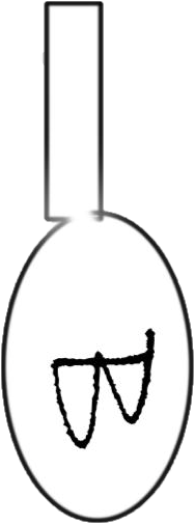 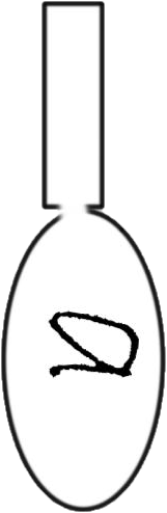 1. B) Prófase II
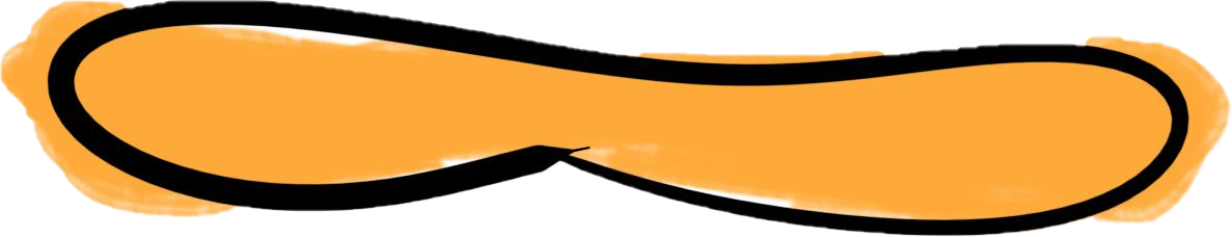 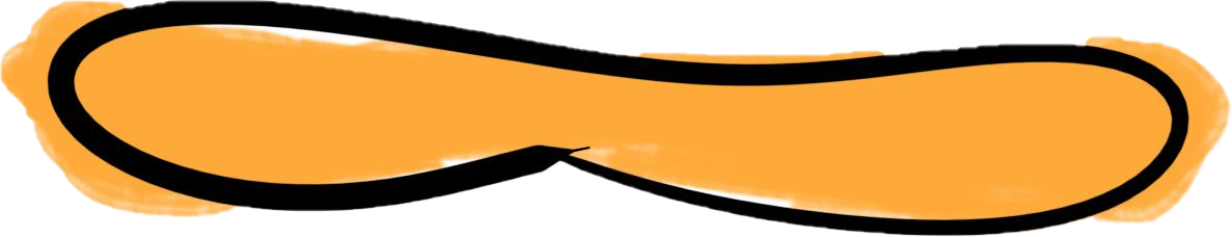 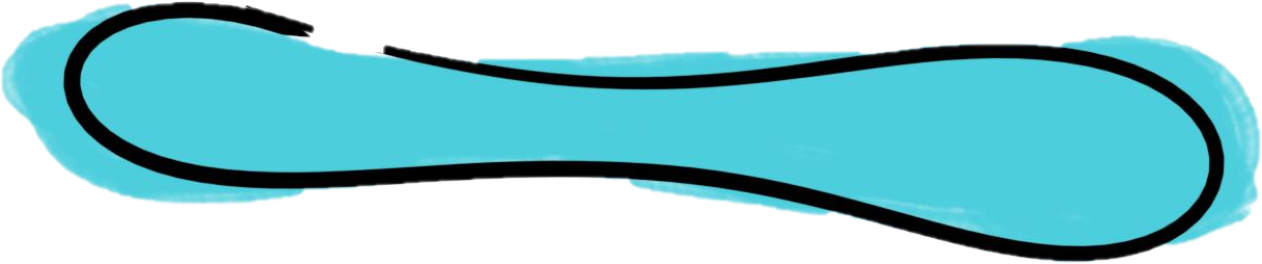 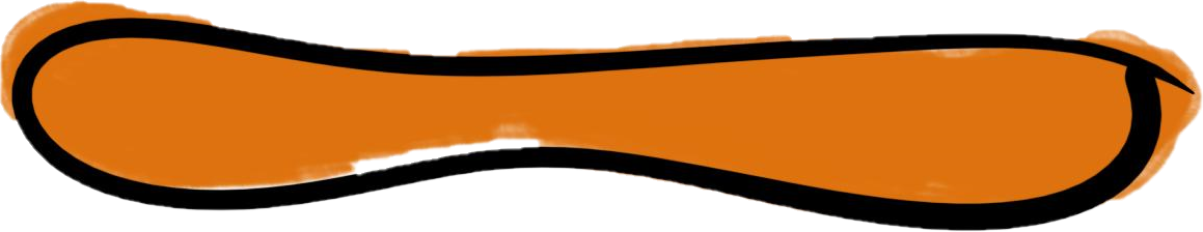 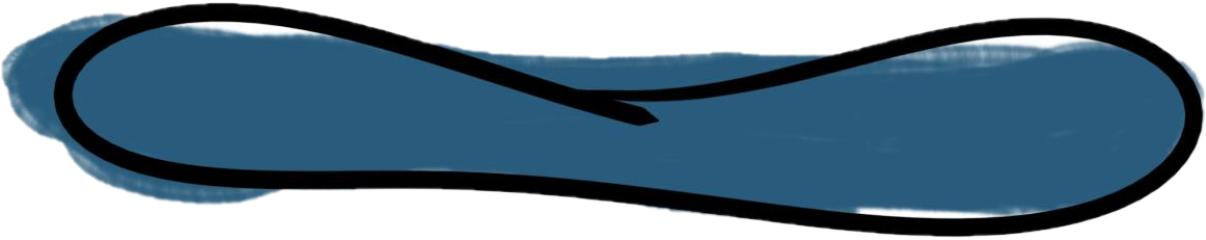 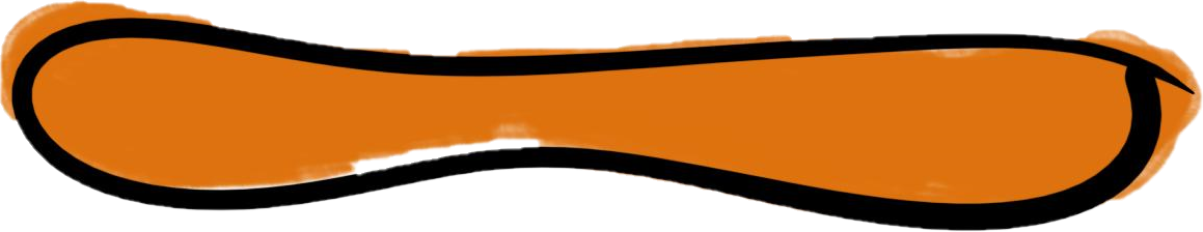 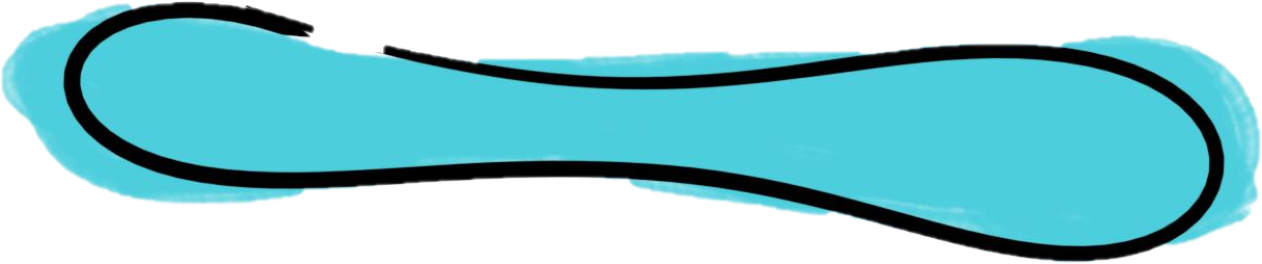 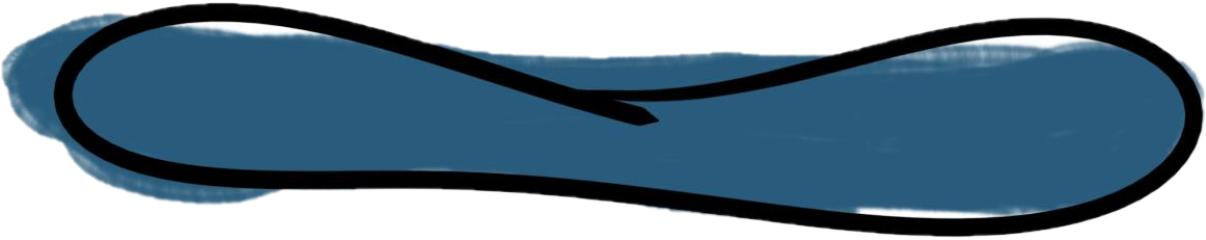 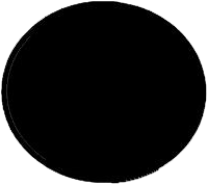 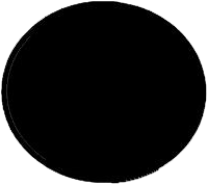 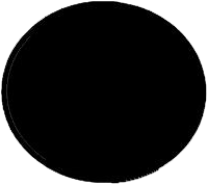 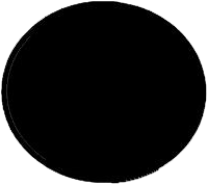 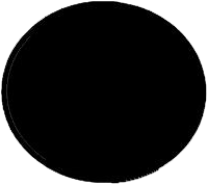 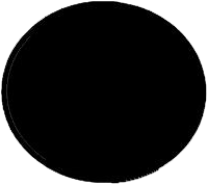 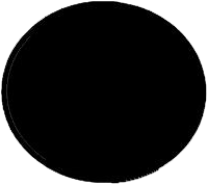 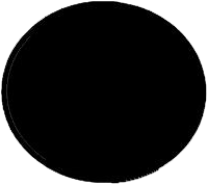 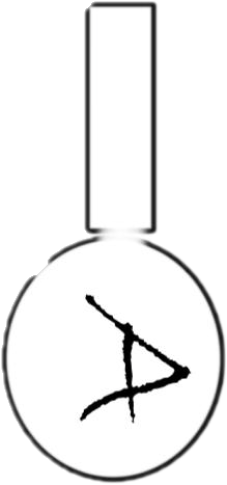 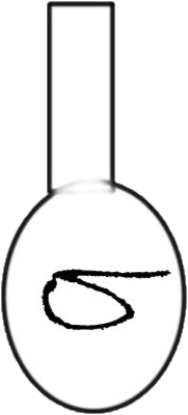 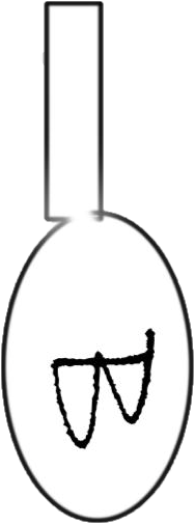 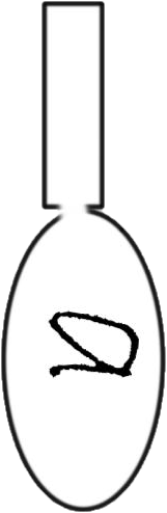 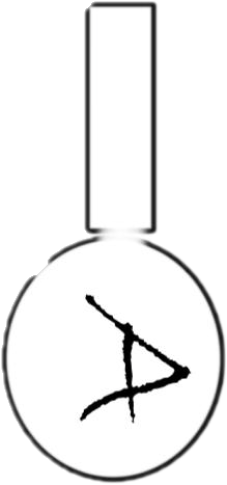 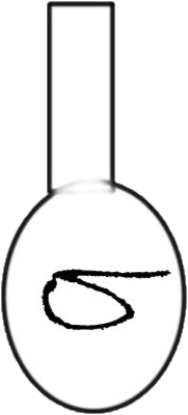 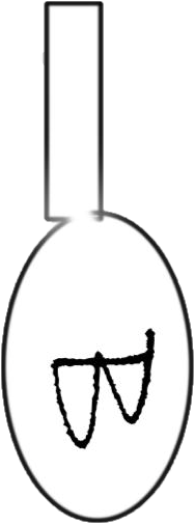 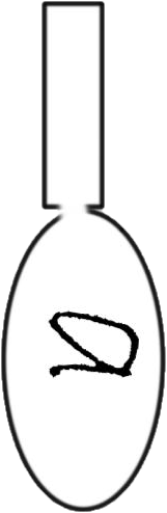 1. B) Metáfase II
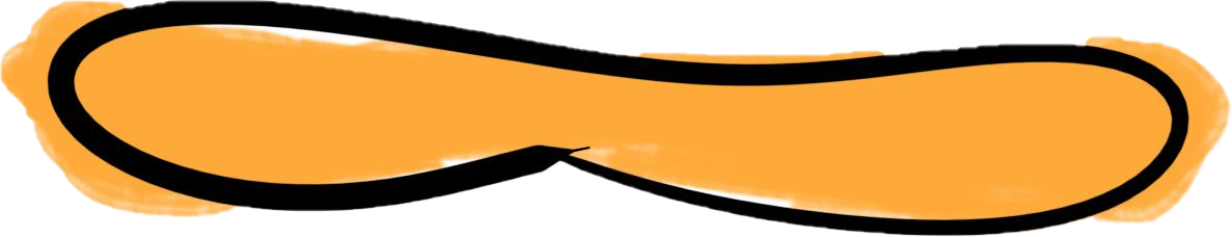 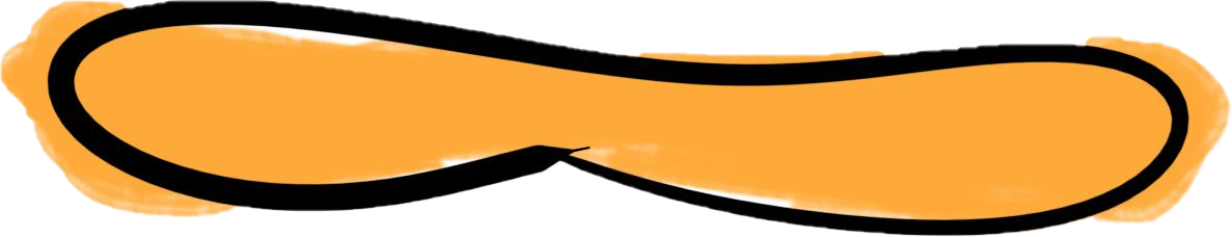 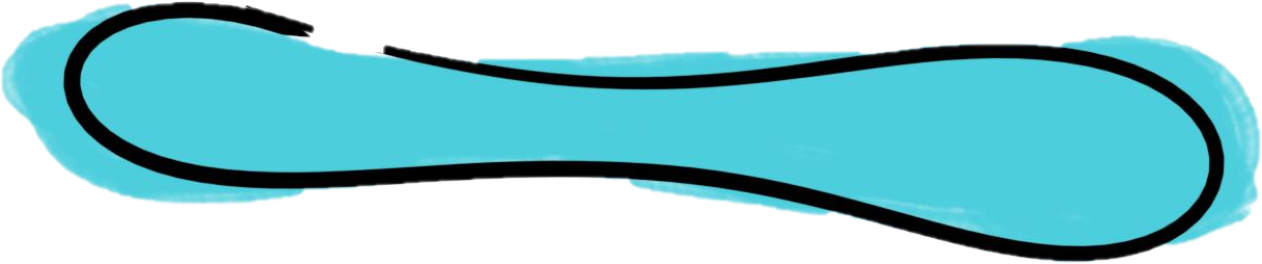 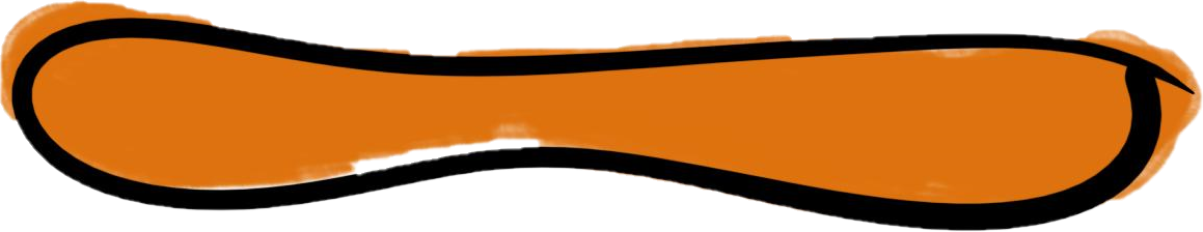 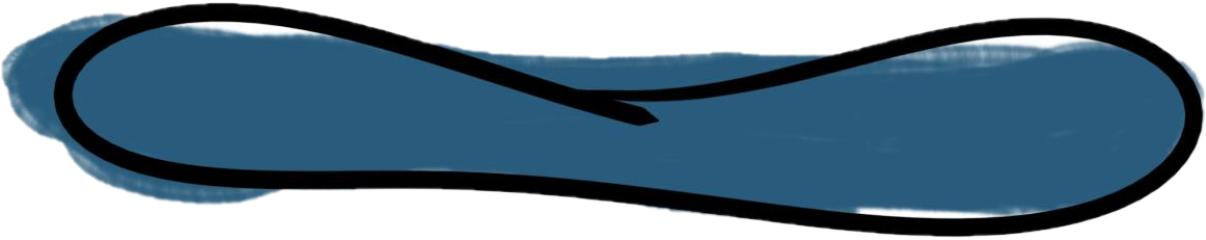 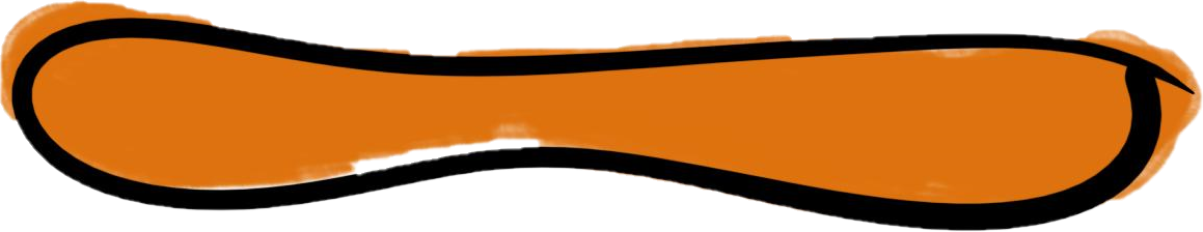 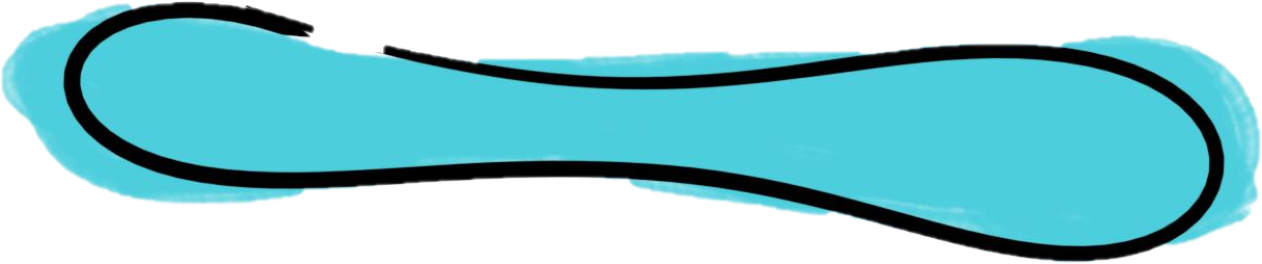 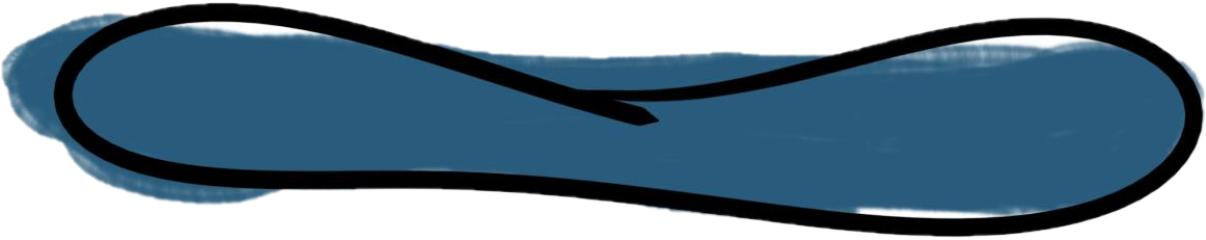 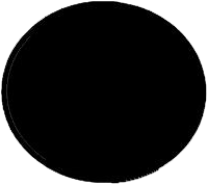 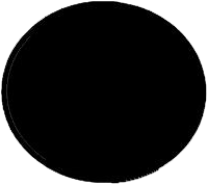 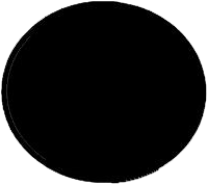 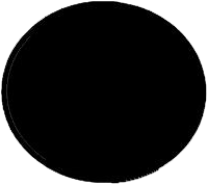 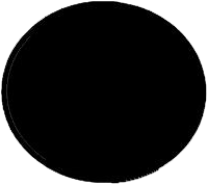 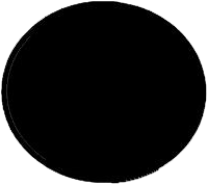 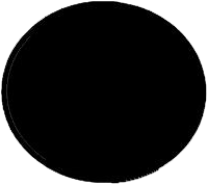 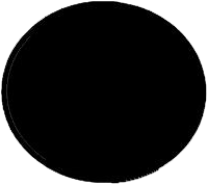 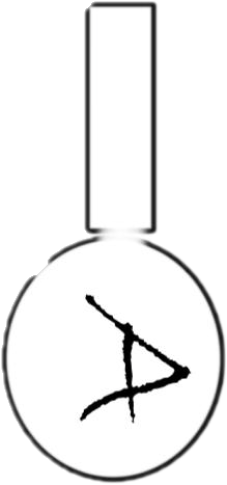 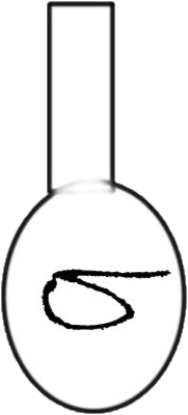 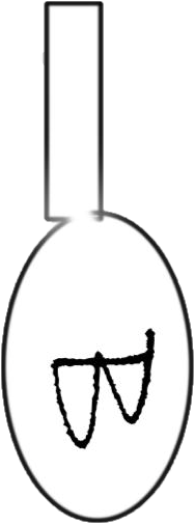 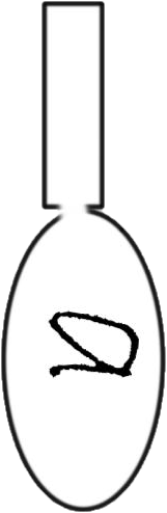 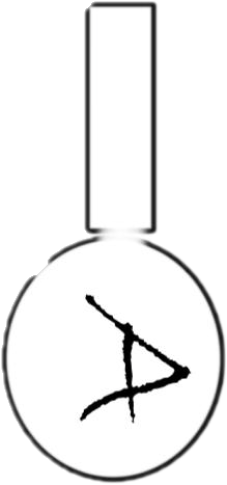 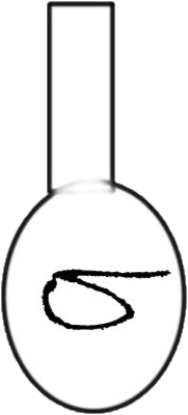 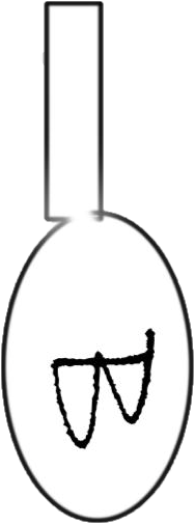 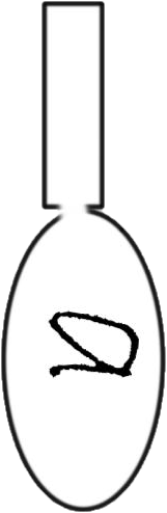 1. B) Anáfase II
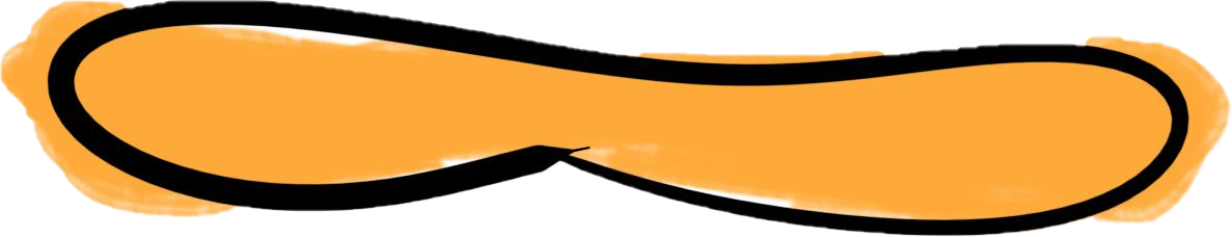 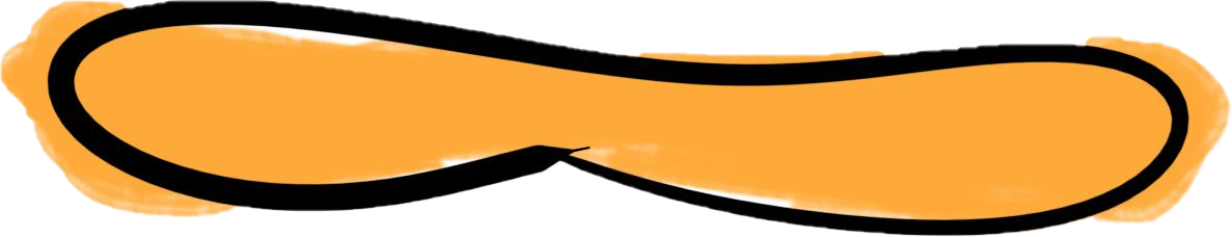 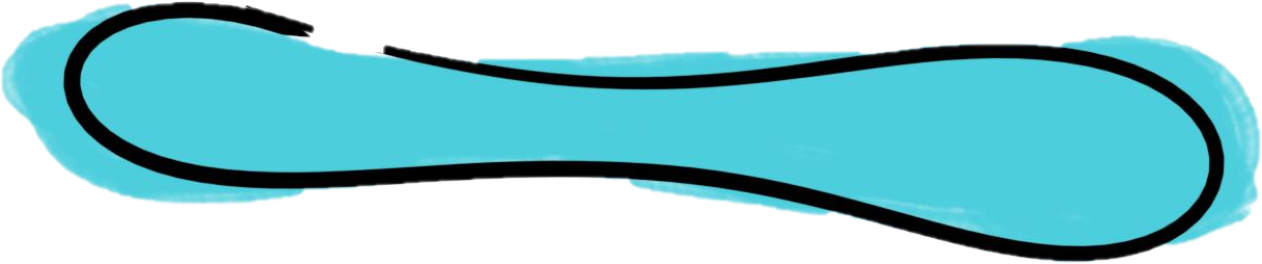 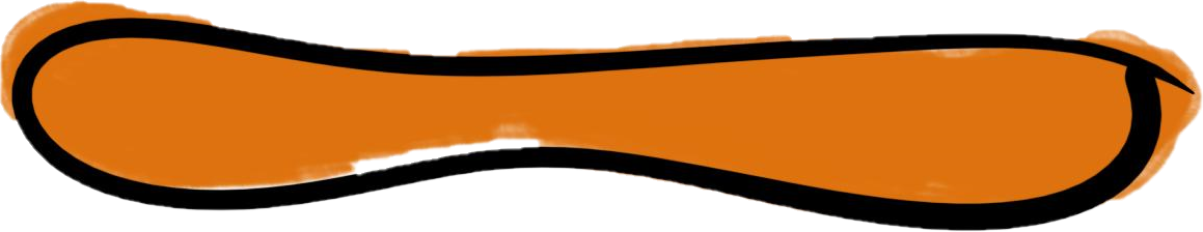 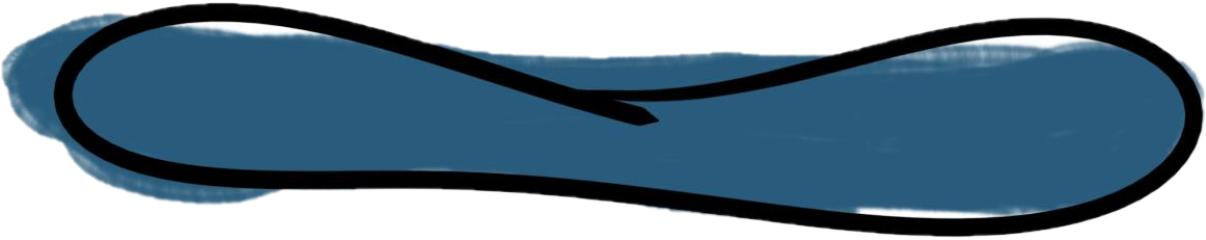 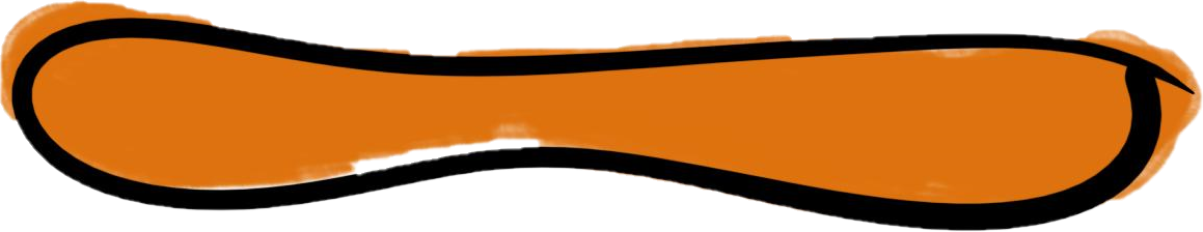 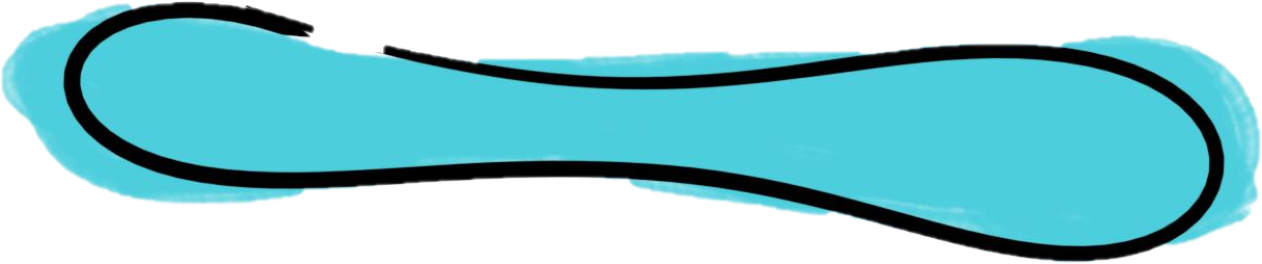 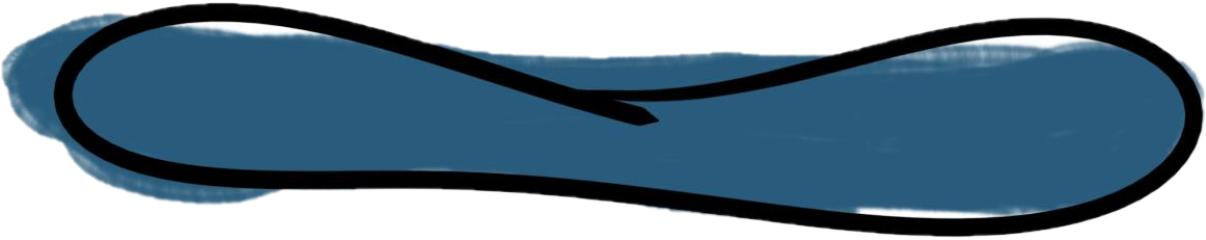 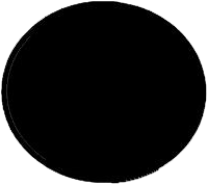 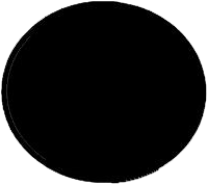 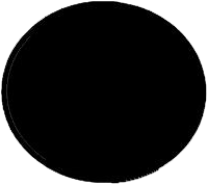 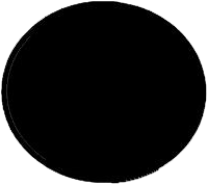 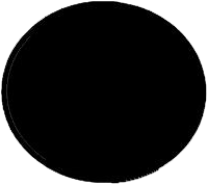 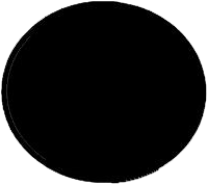 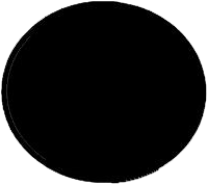 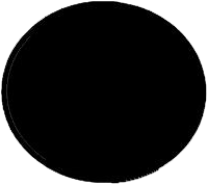 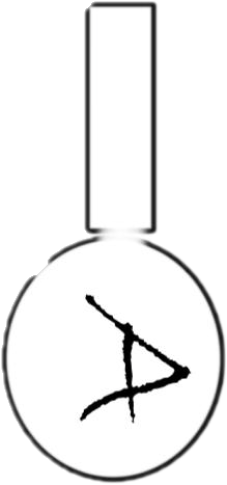 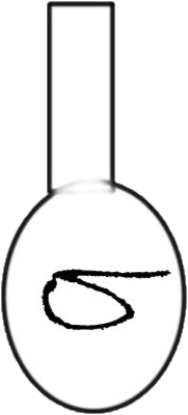 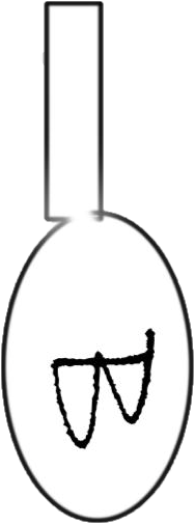 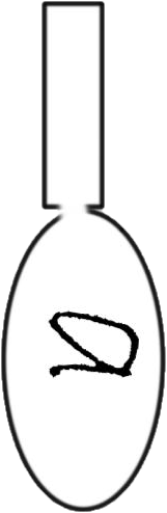 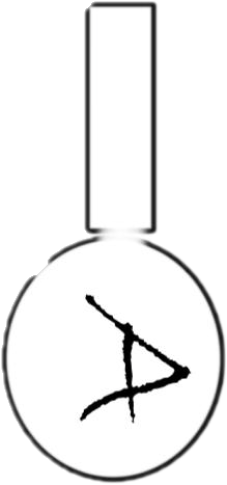 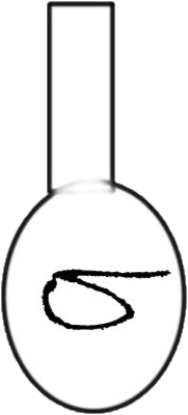 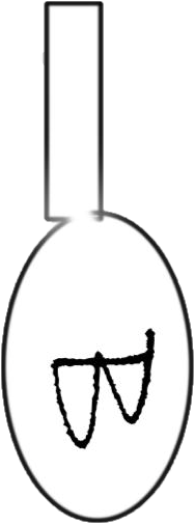 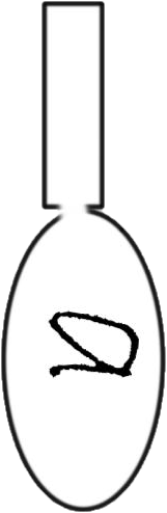 1. B) Telófase II
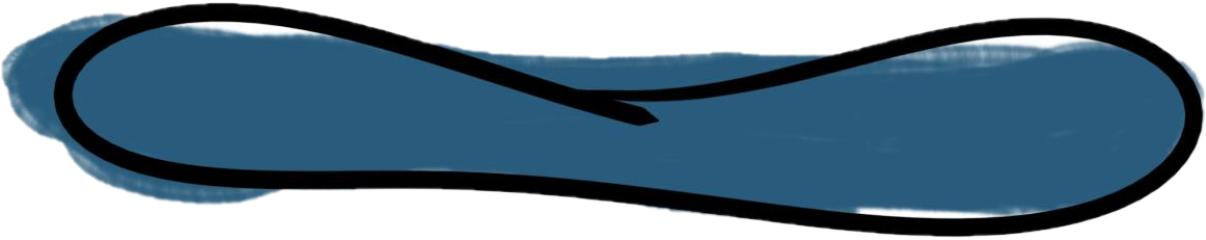 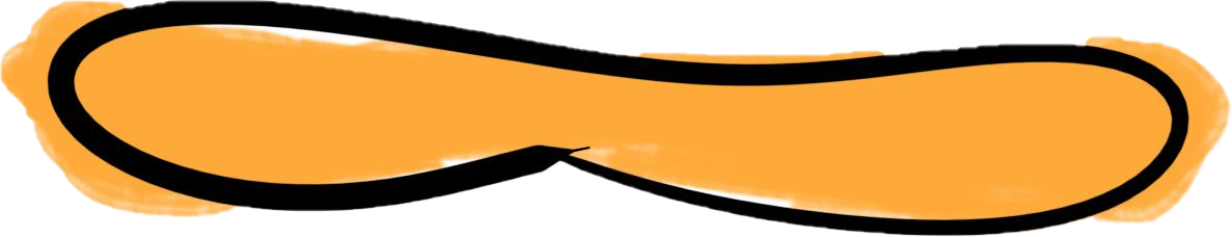 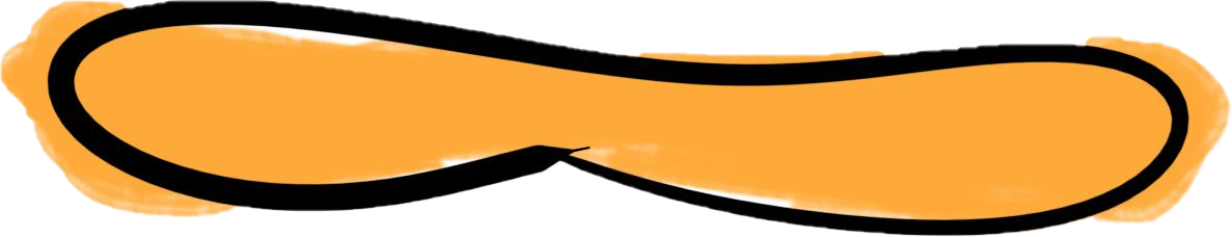 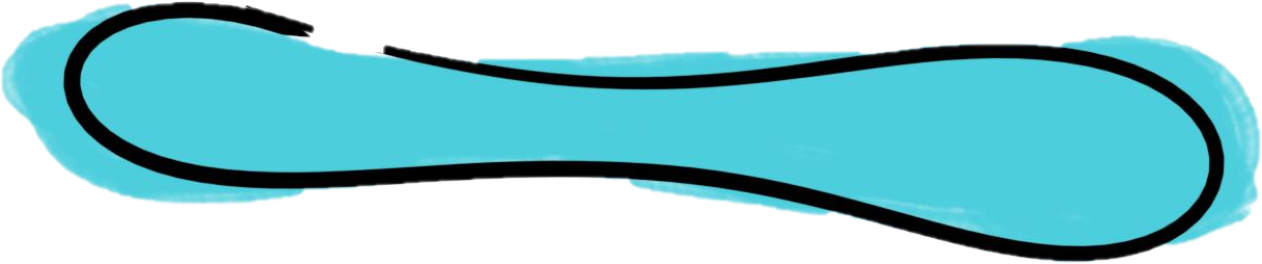 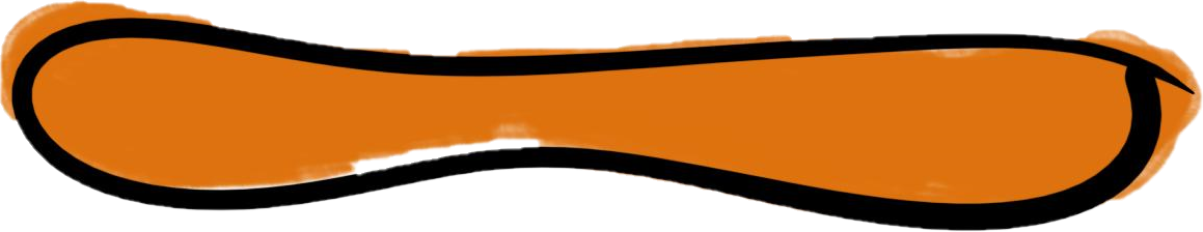 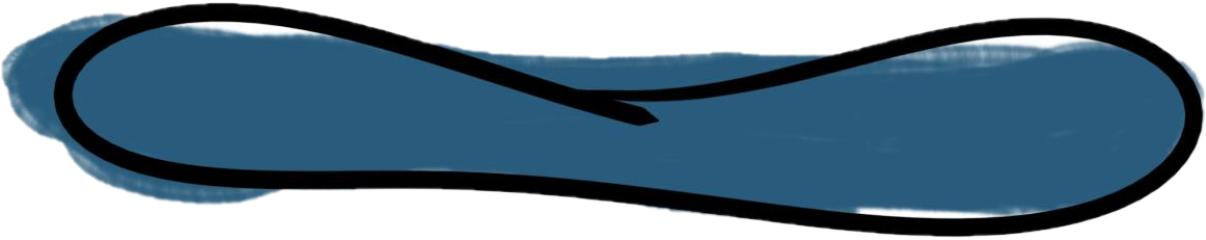 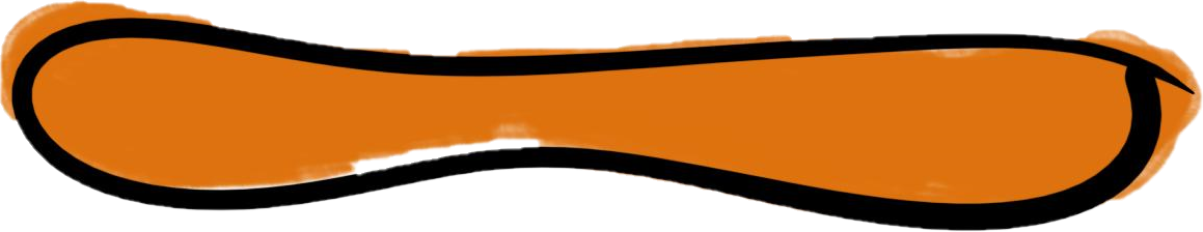 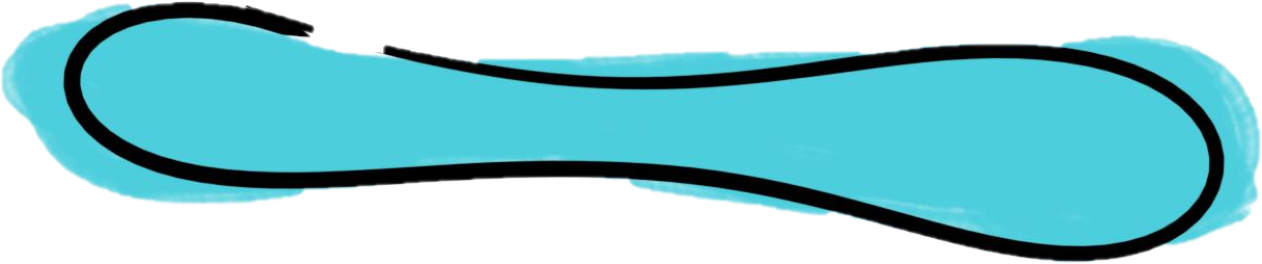 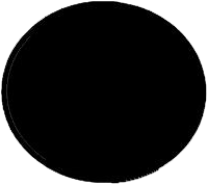 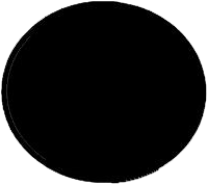 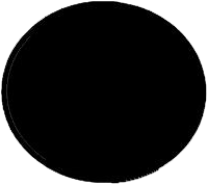 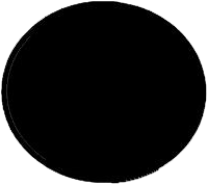 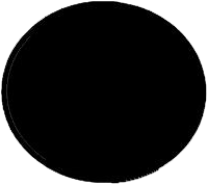 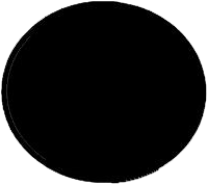 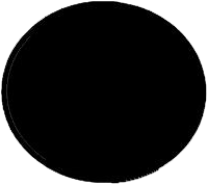 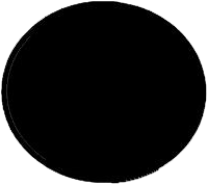 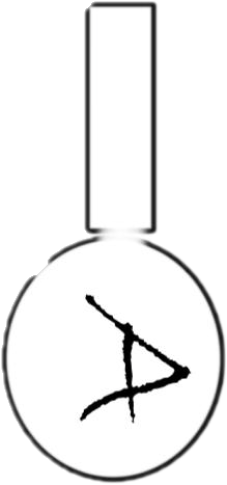 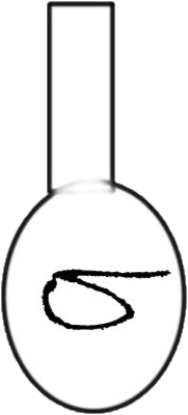 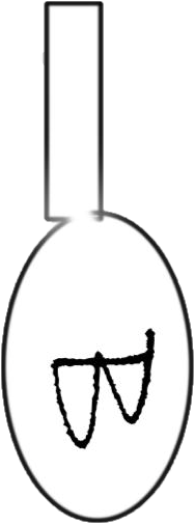 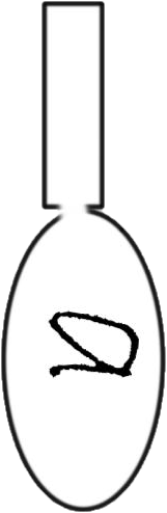 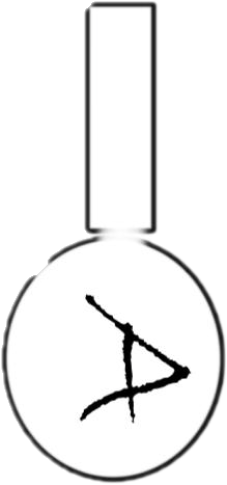 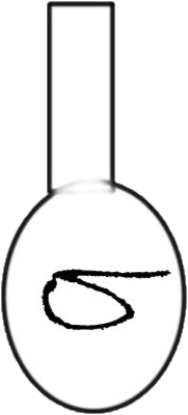 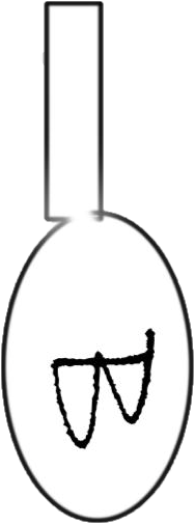 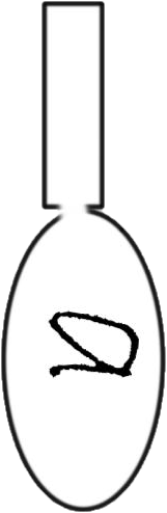 1. B) Produtos da meiose
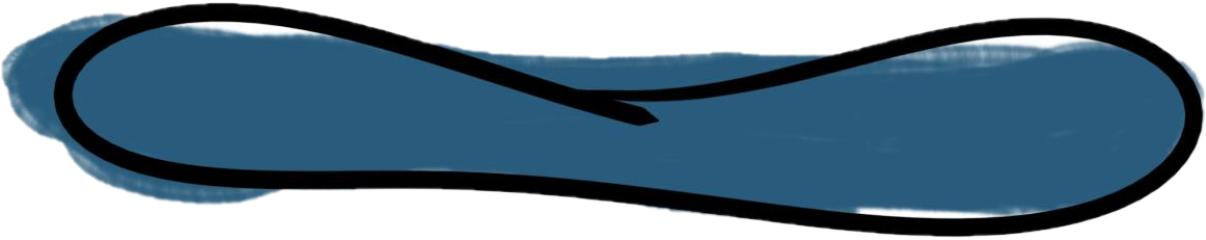 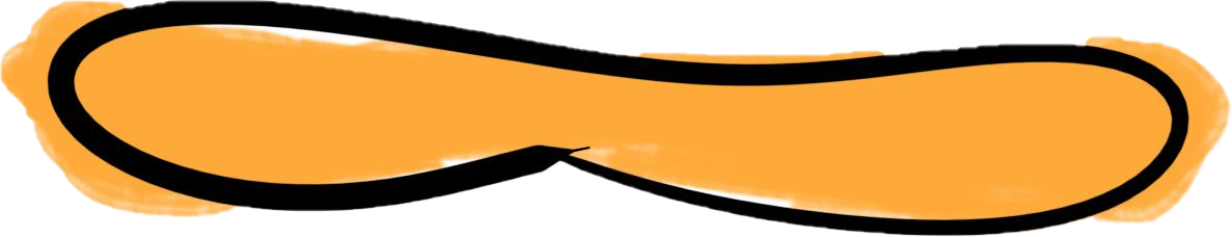 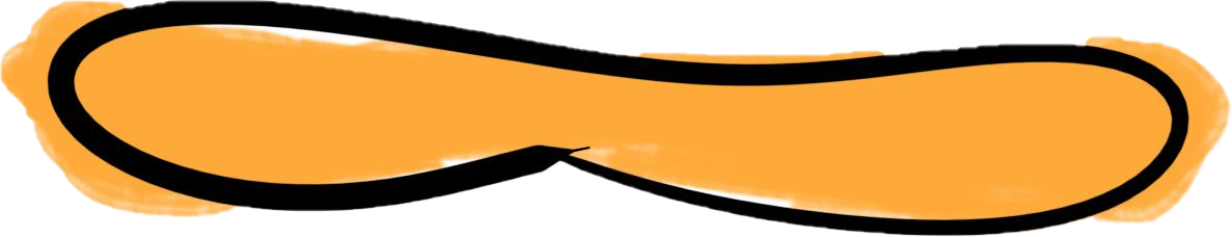 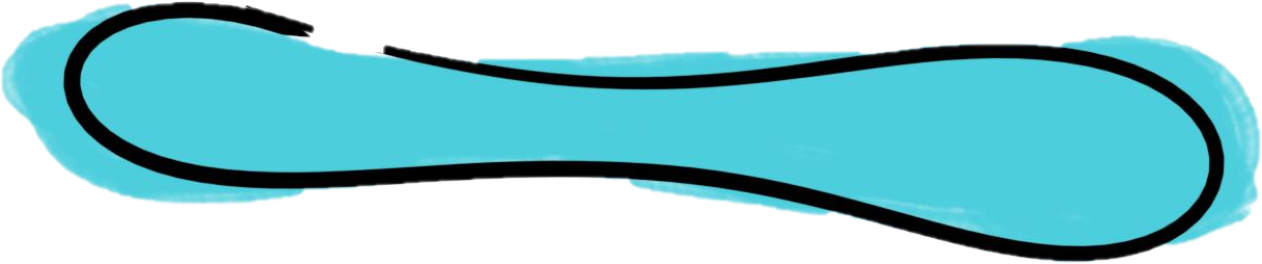 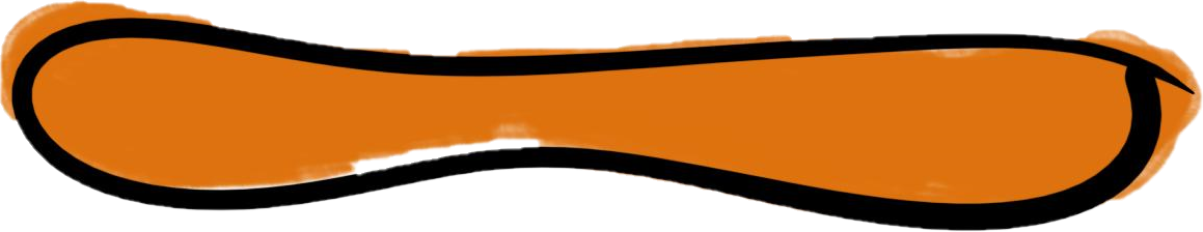 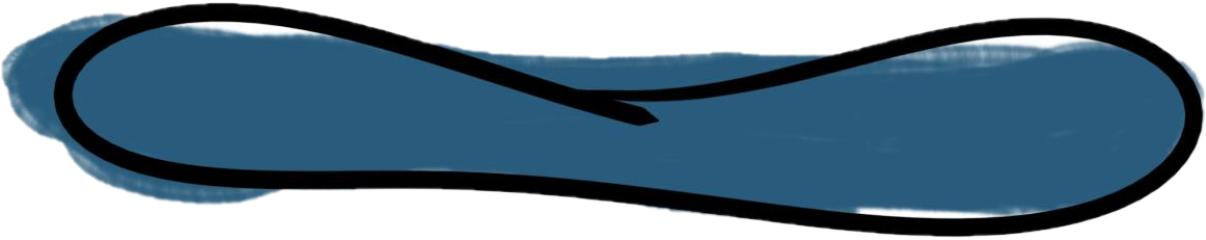 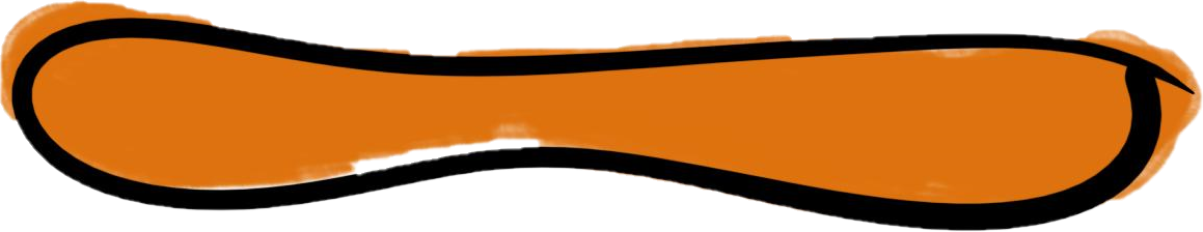 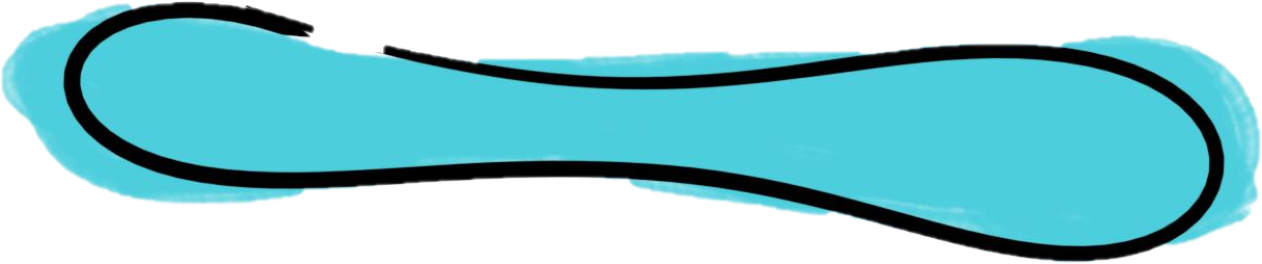 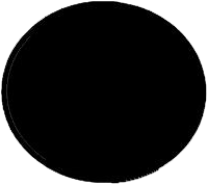 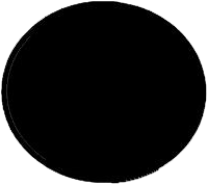 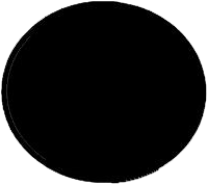 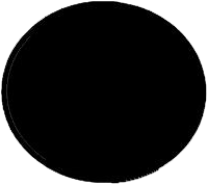 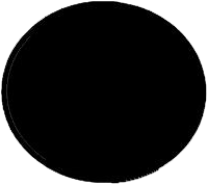 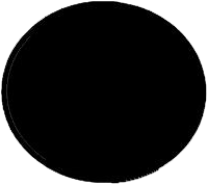 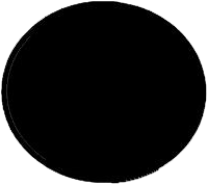 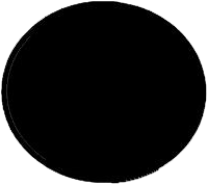 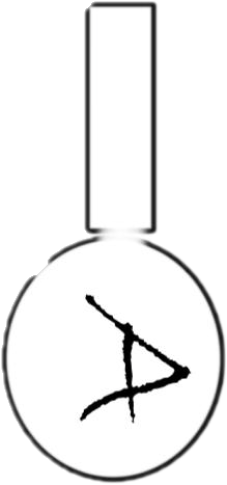 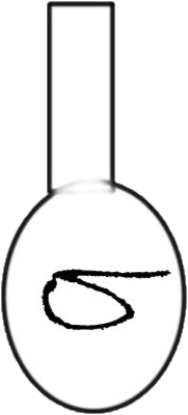 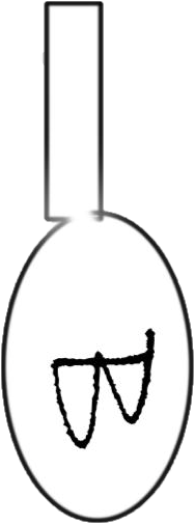 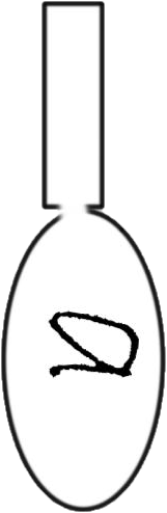 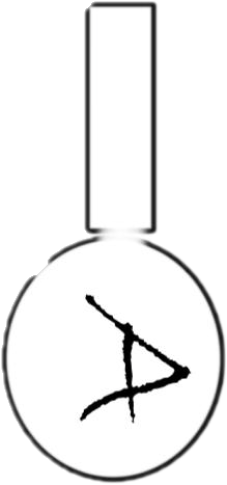 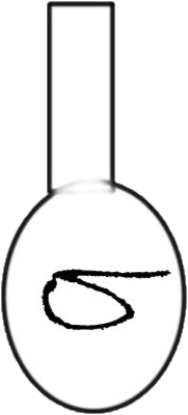 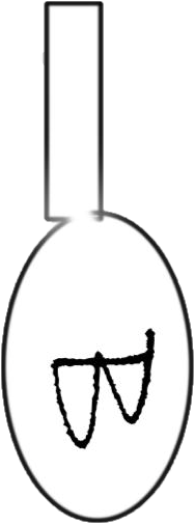 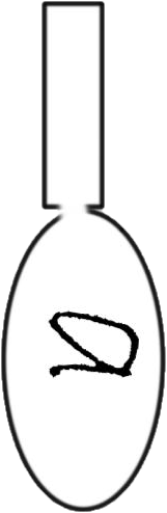 2. A)
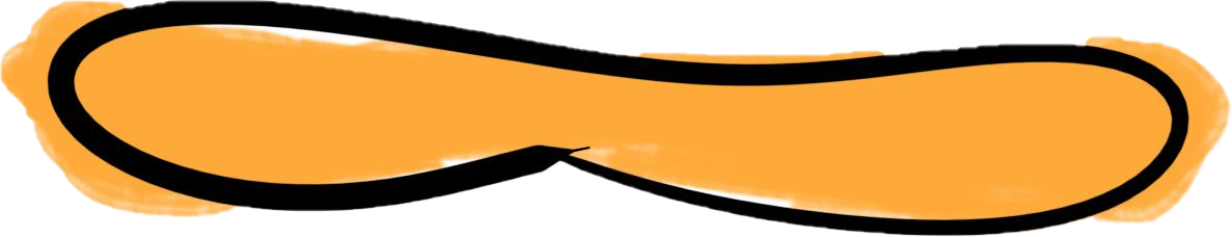 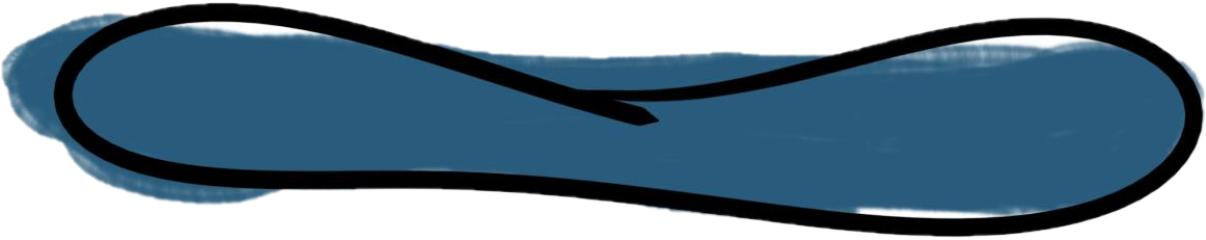 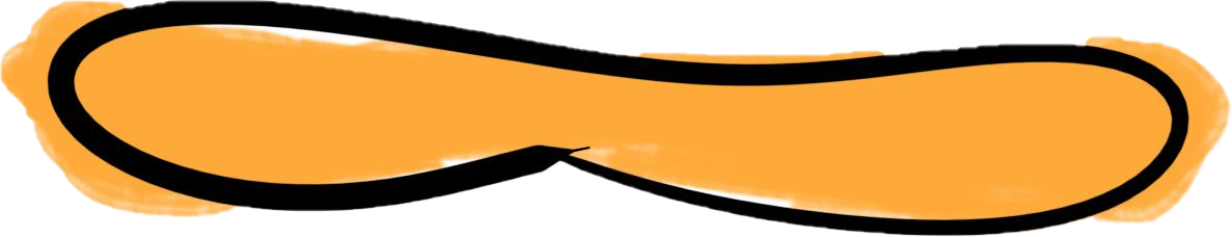 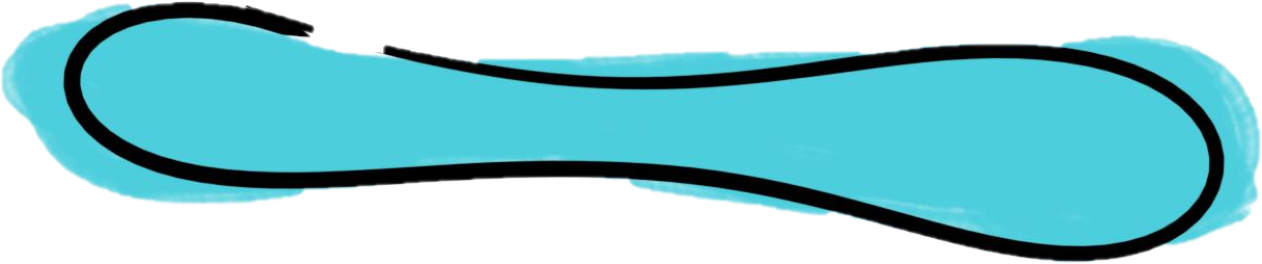 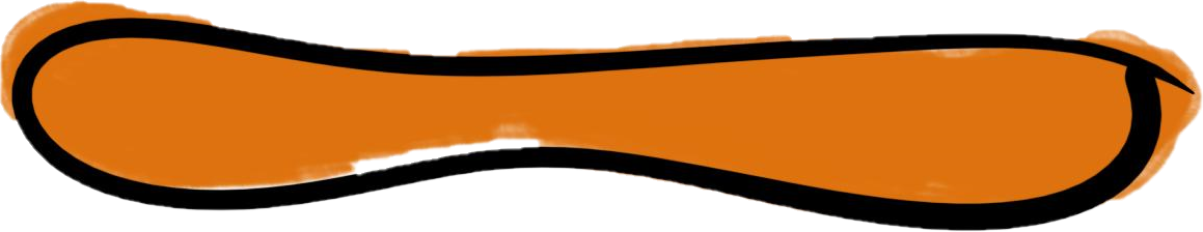 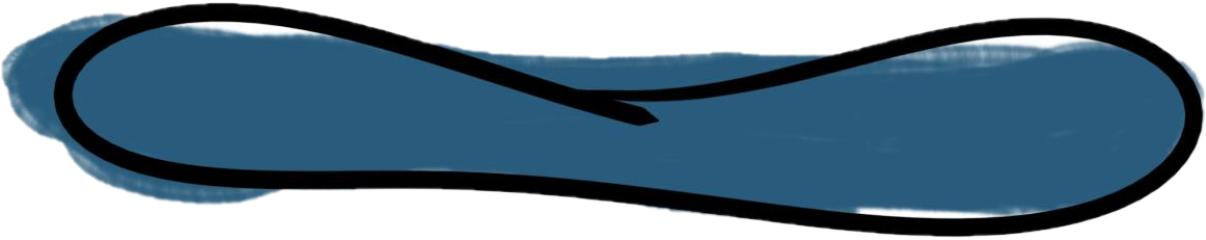 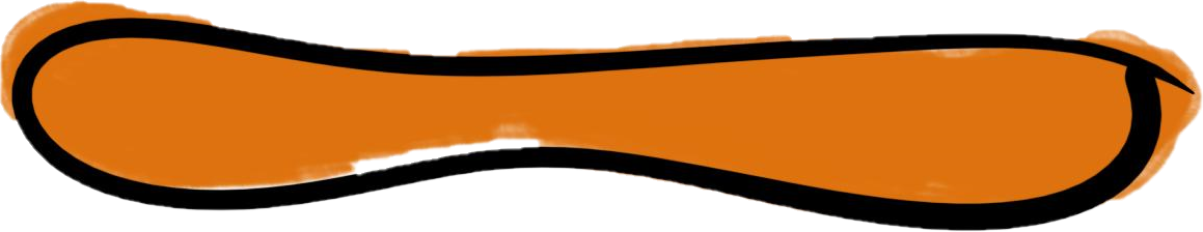 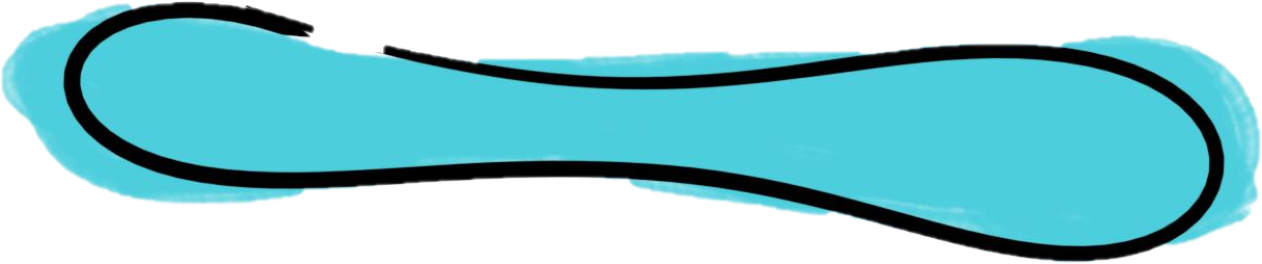 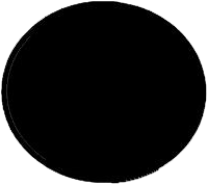 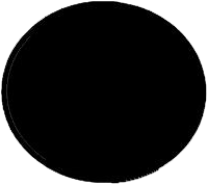 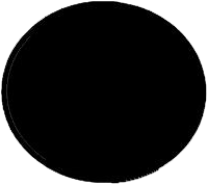 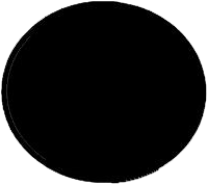 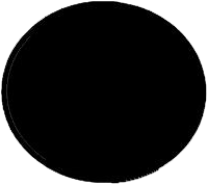 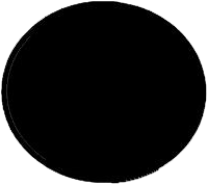 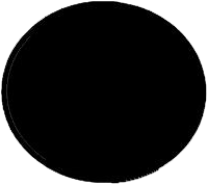 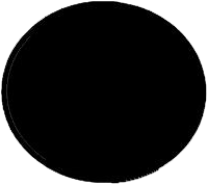 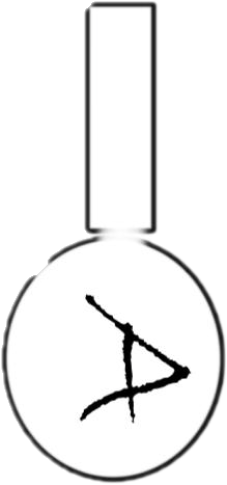 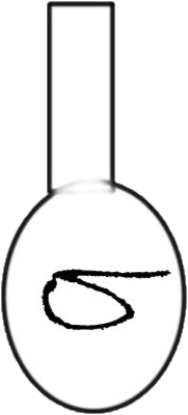 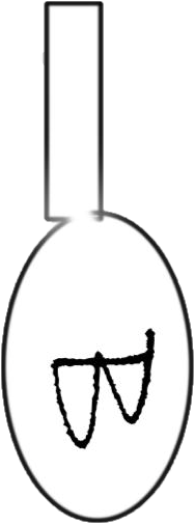 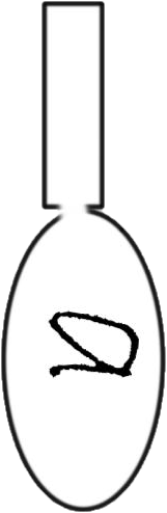 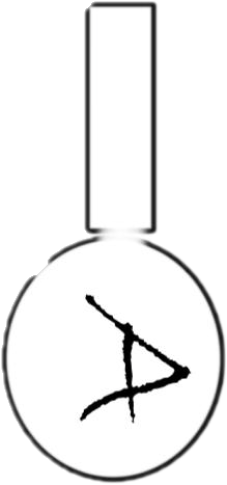 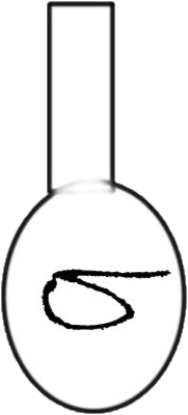 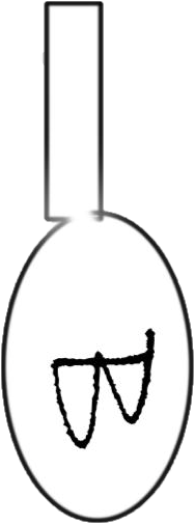 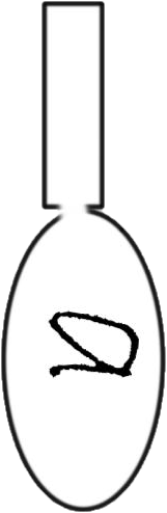 2. B) Interfase (início)
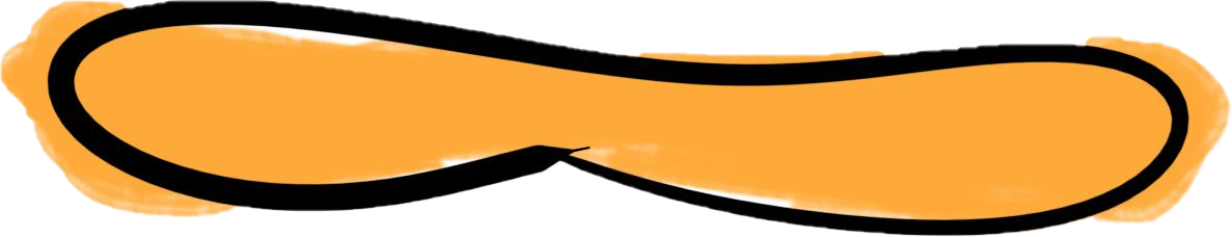 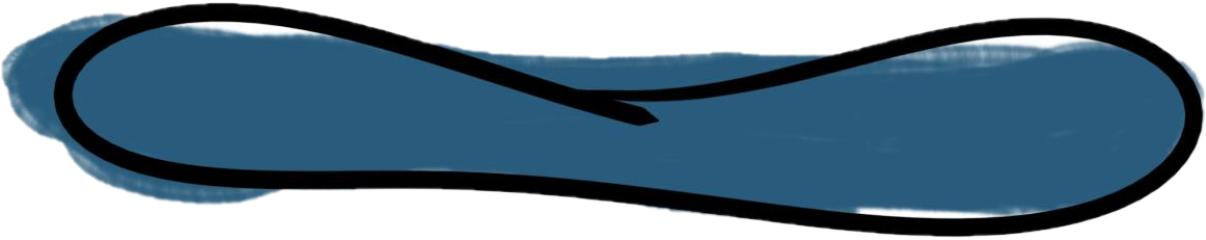 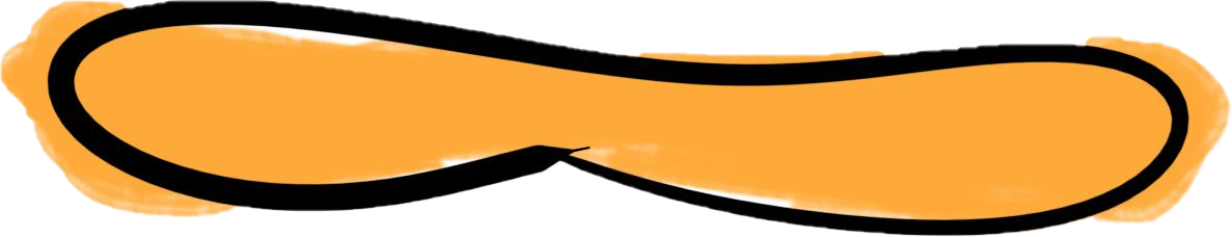 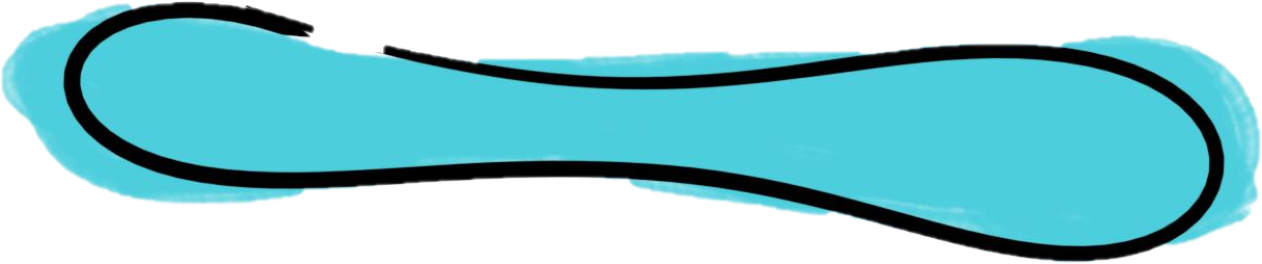 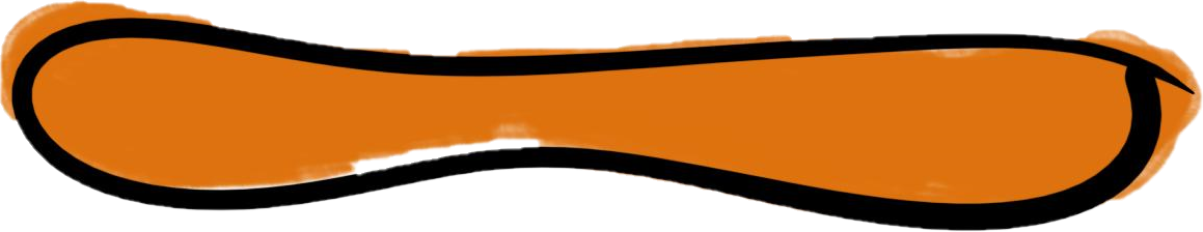 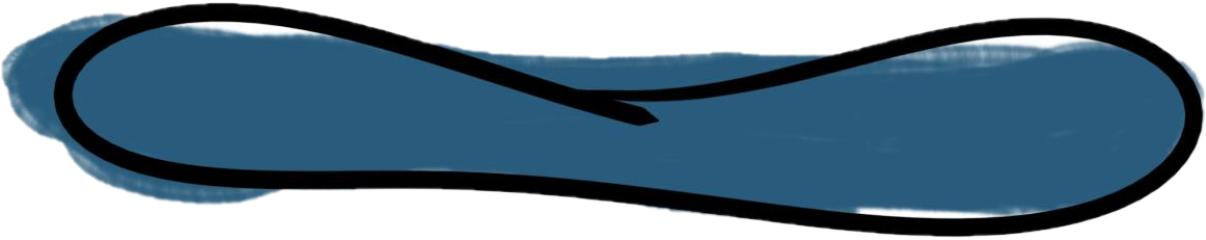 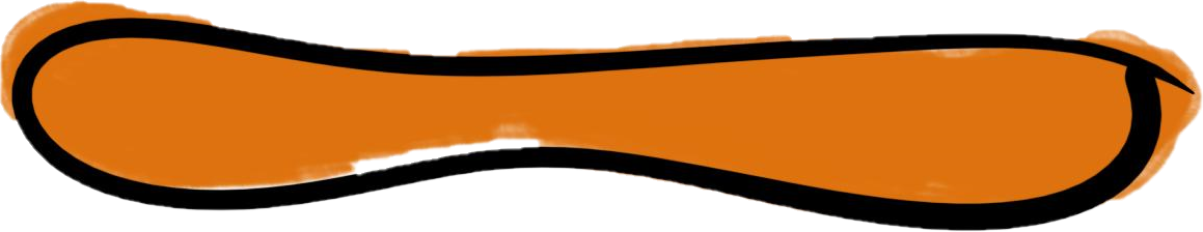 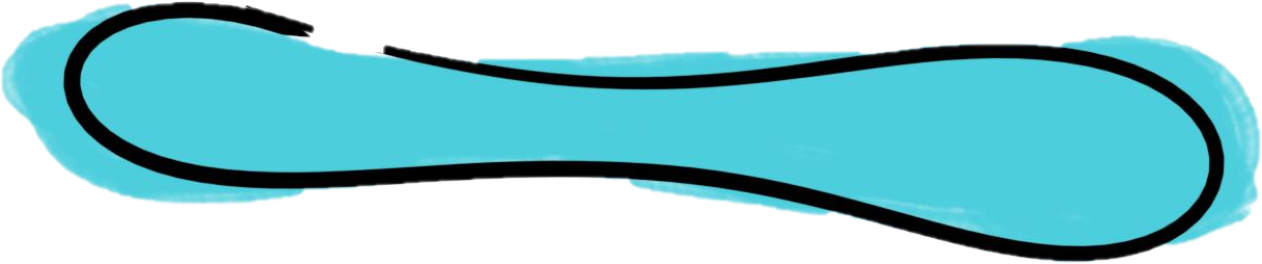 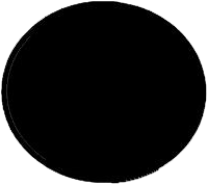 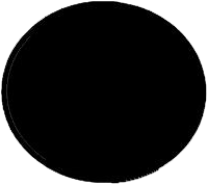 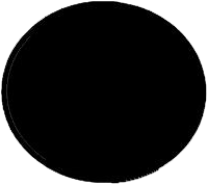 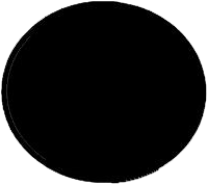 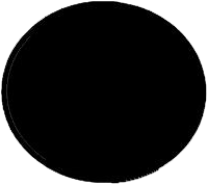 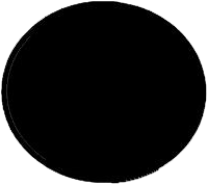 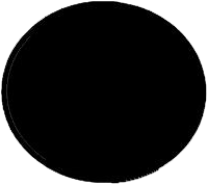 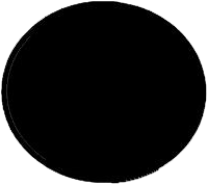 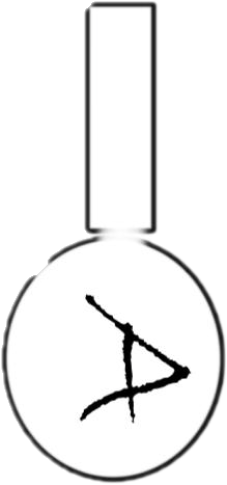 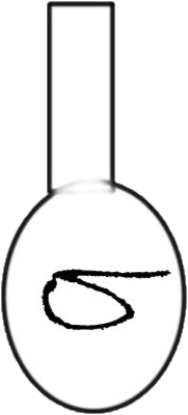 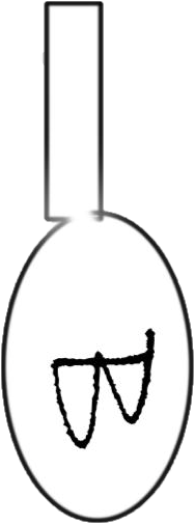 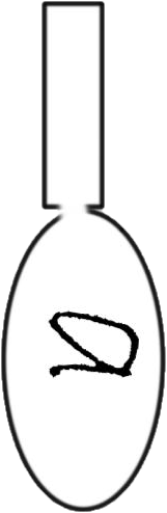 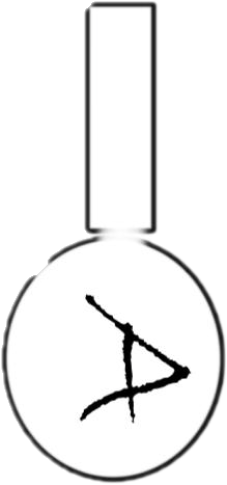 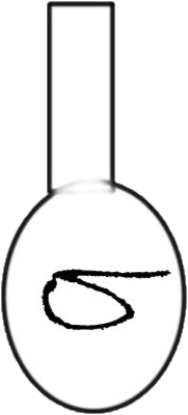 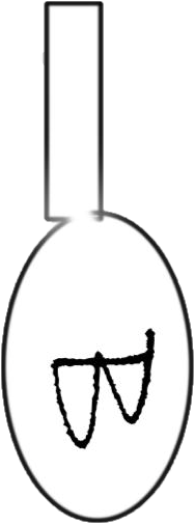 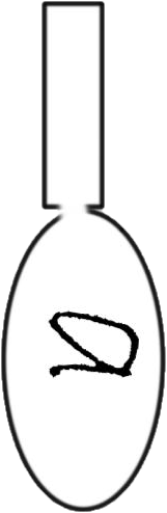 2. B) Interfase (fim)
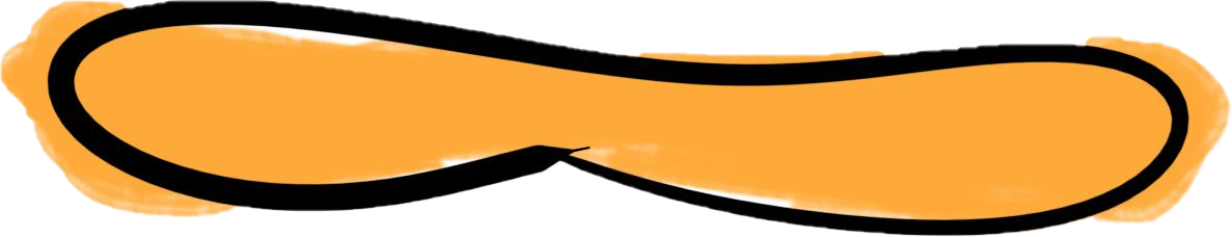 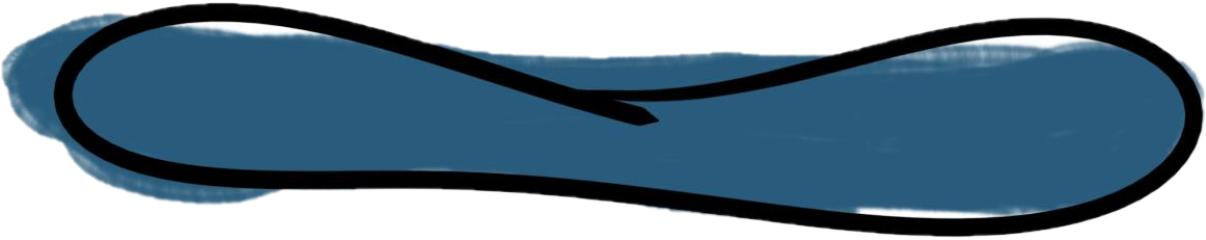 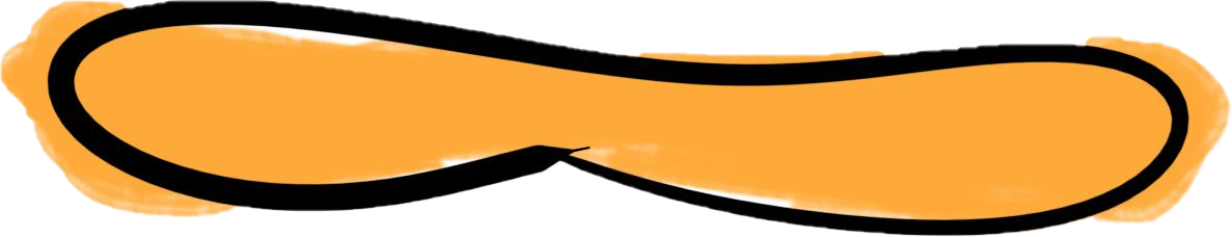 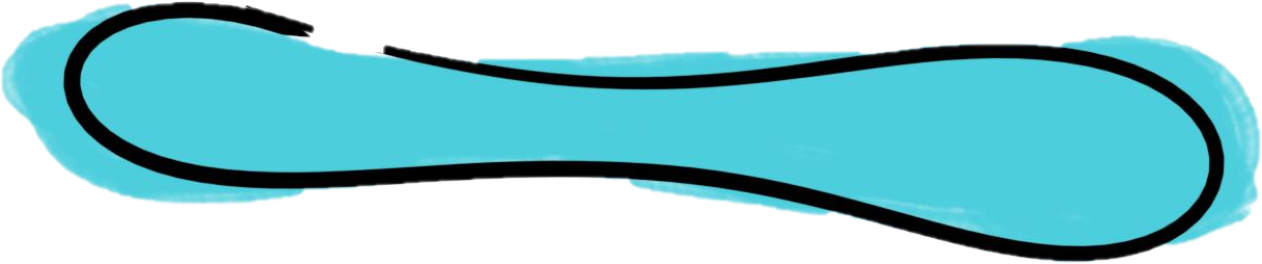 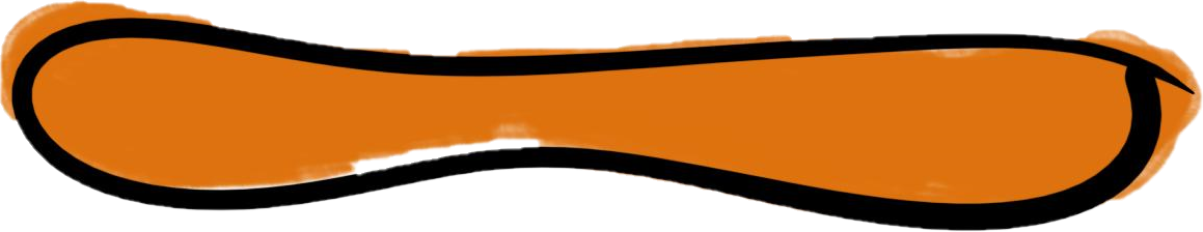 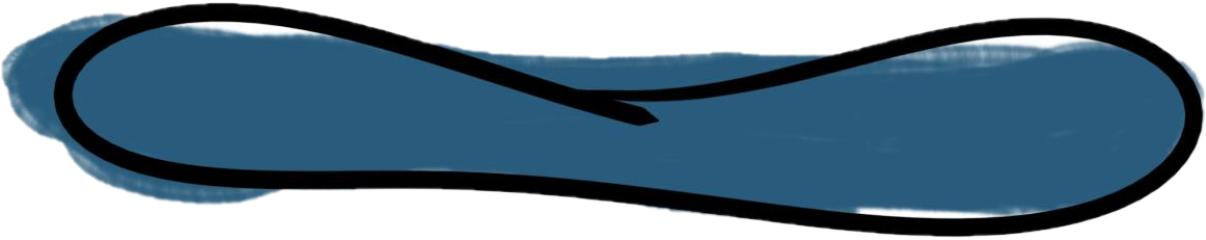 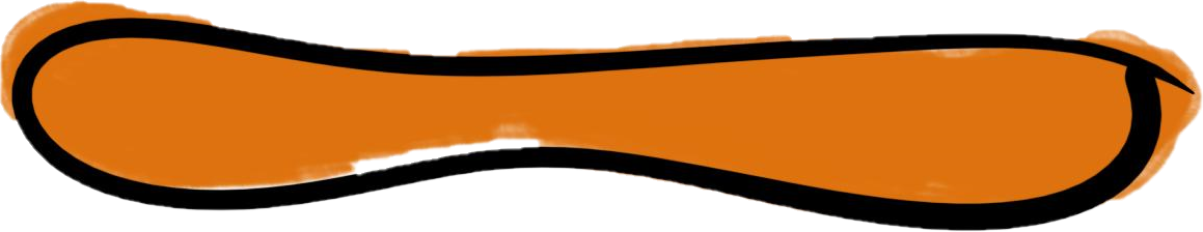 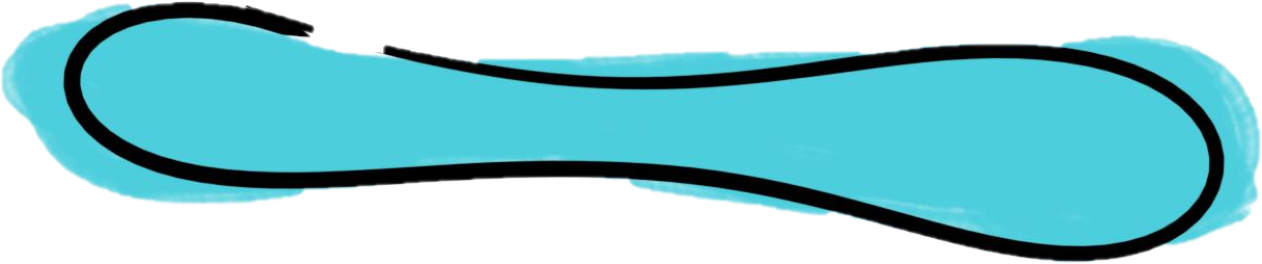 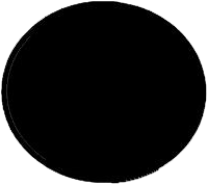 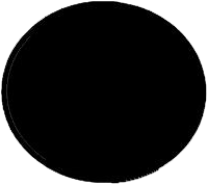 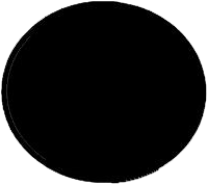 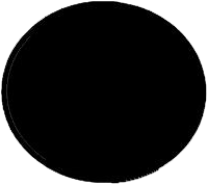 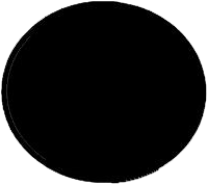 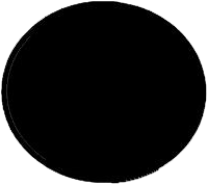 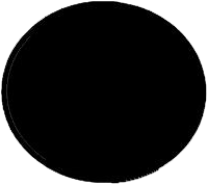 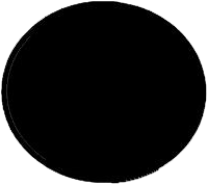 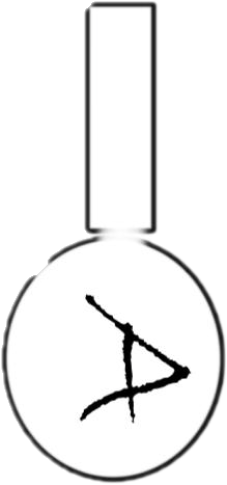 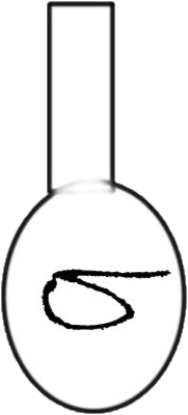 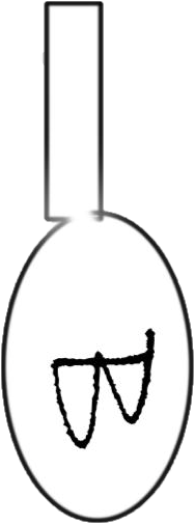 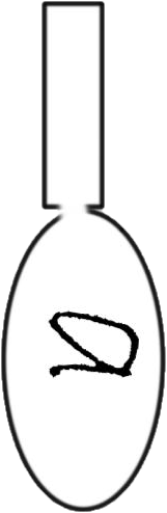 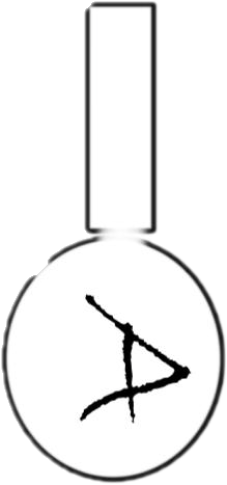 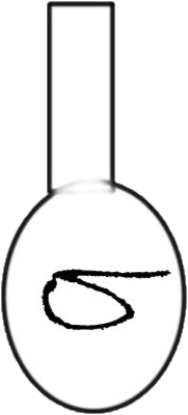 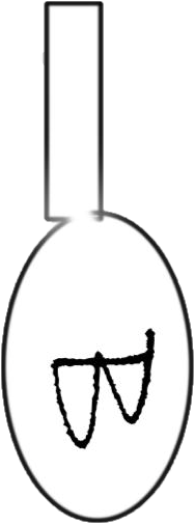 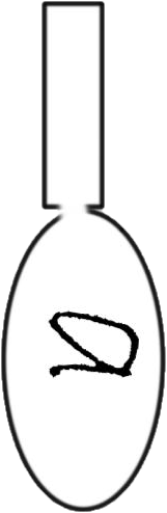 2. B) Prófase I
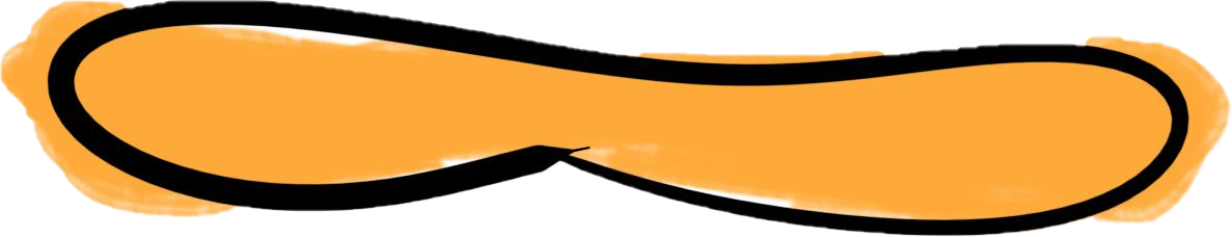 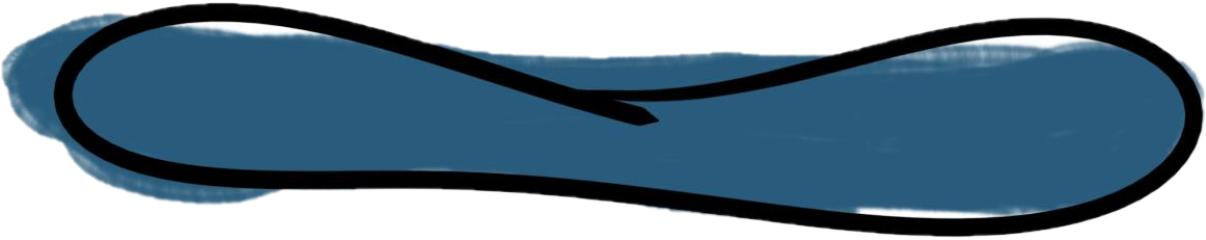 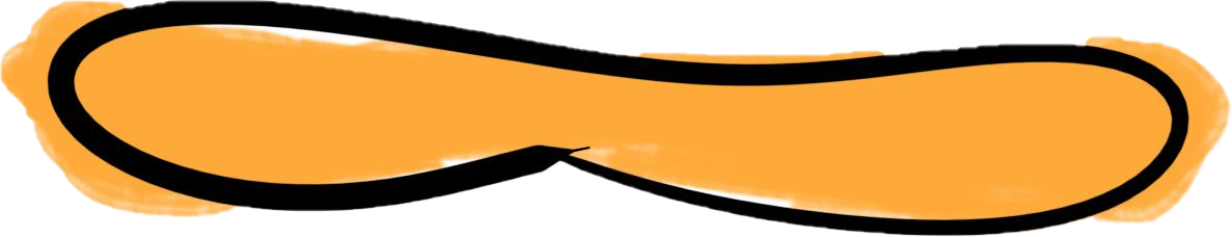 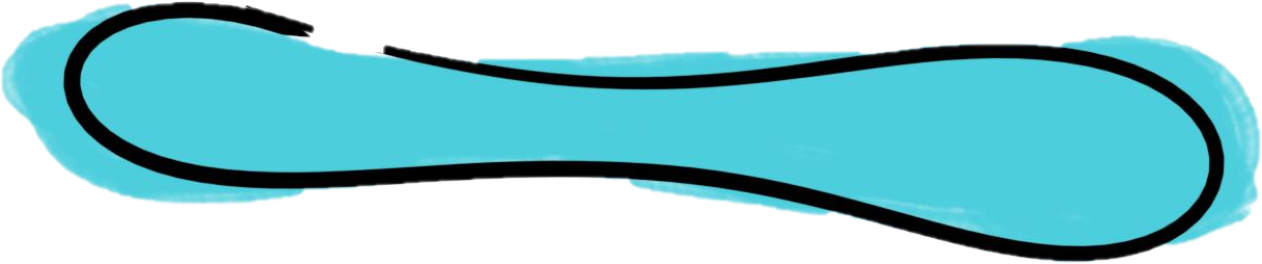 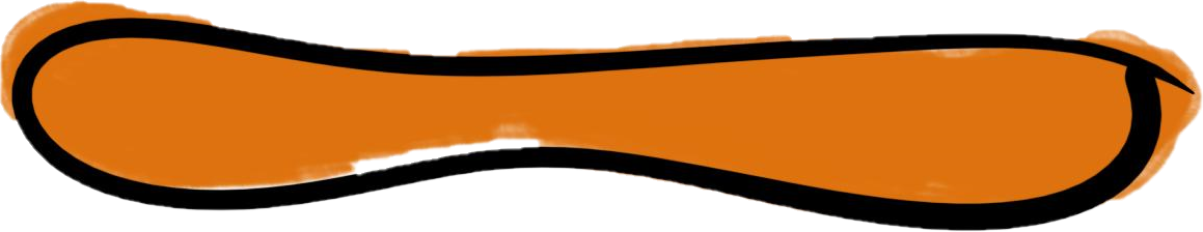 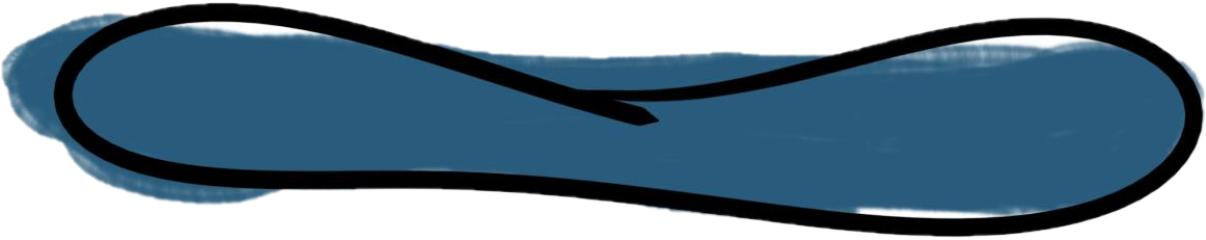 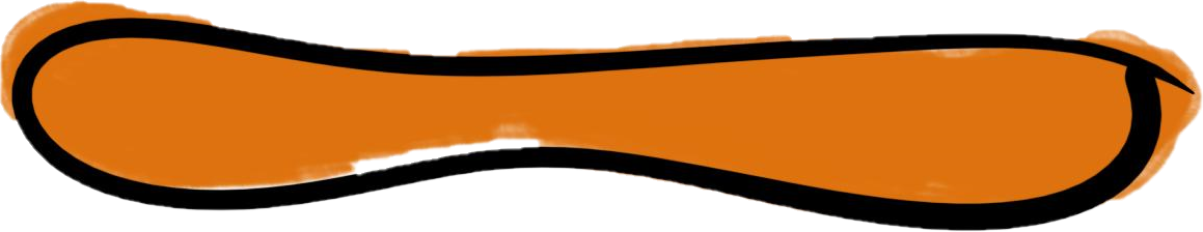 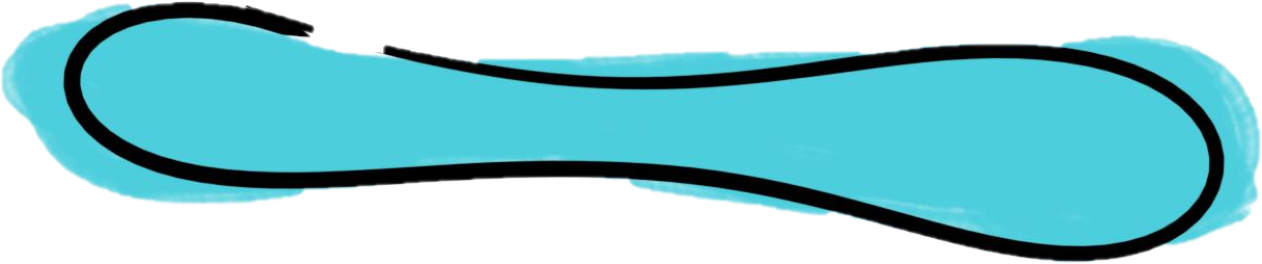 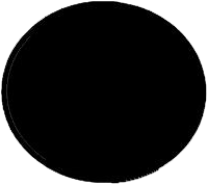 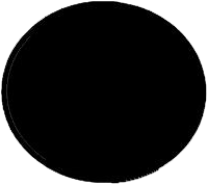 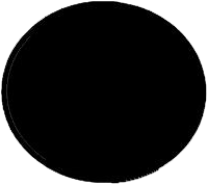 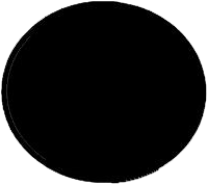 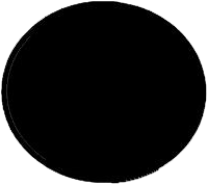 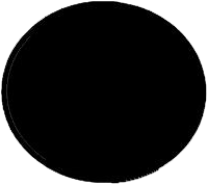 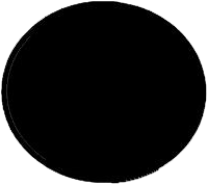 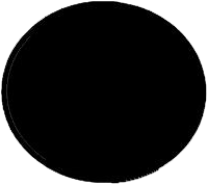 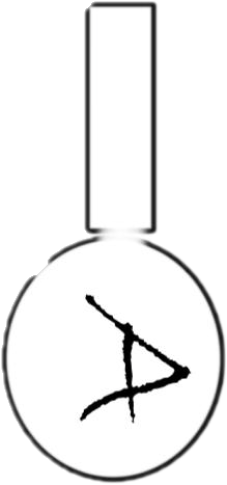 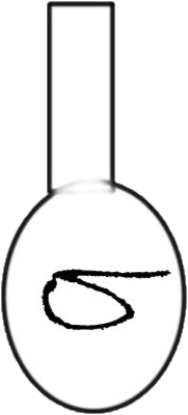 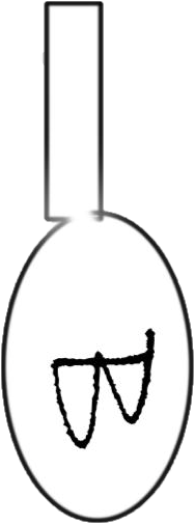 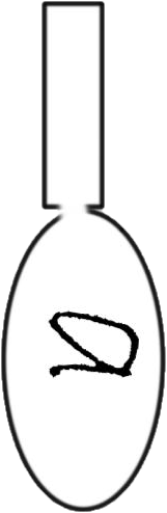 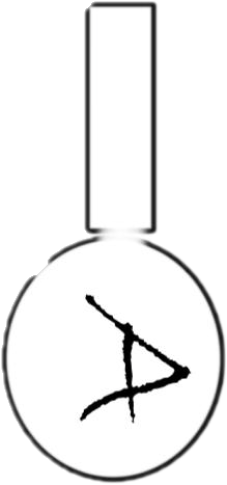 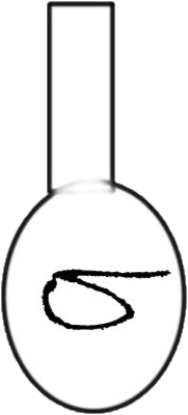 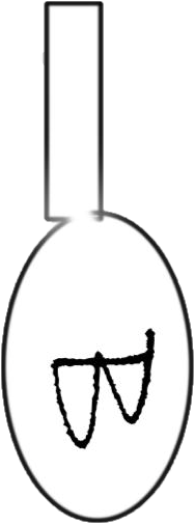 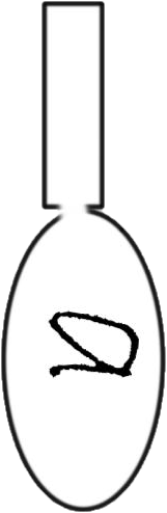 2. B) Metáfase I
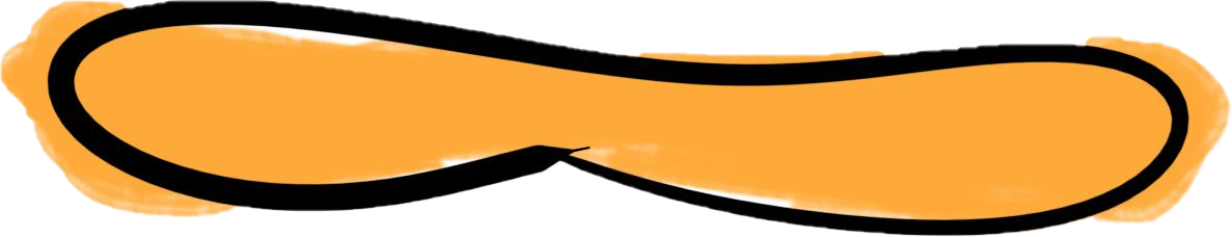 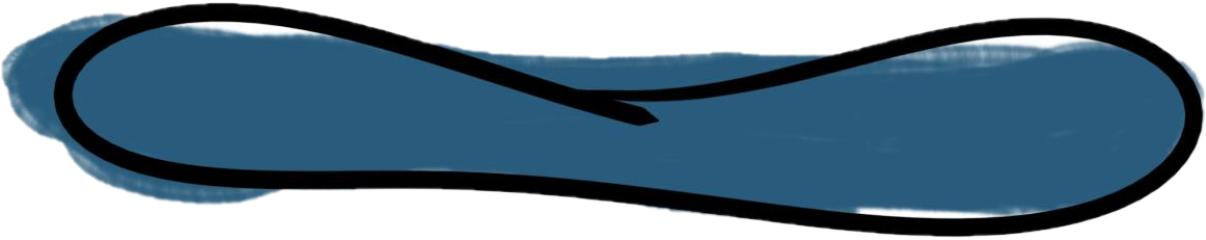 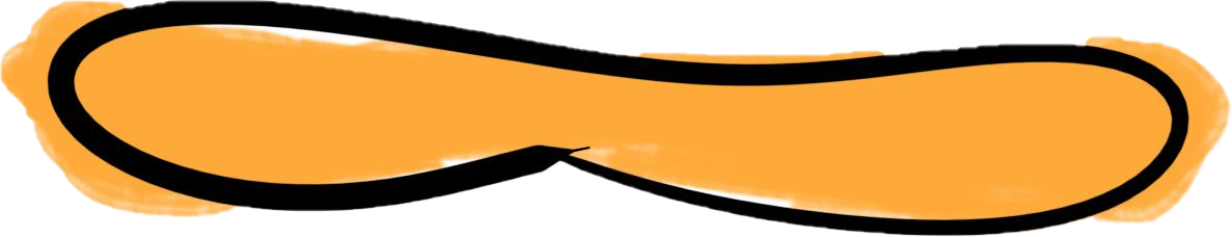 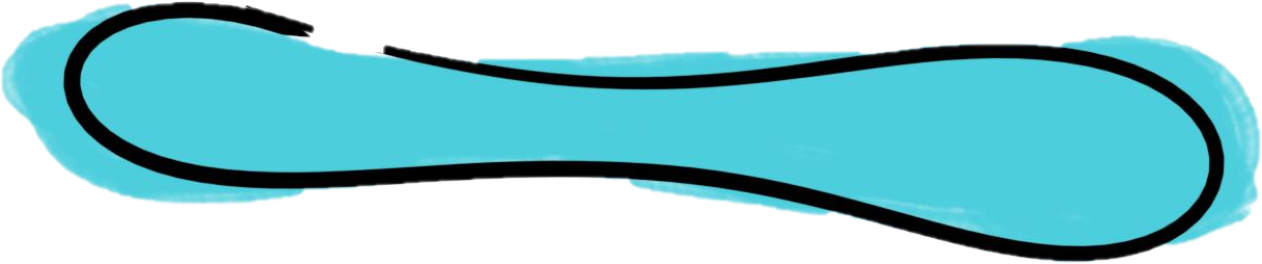 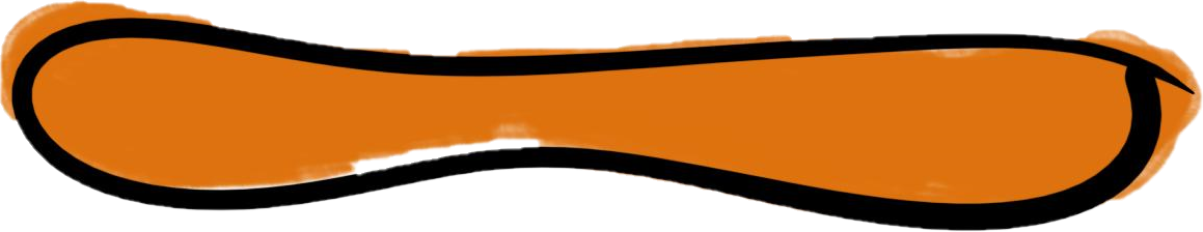 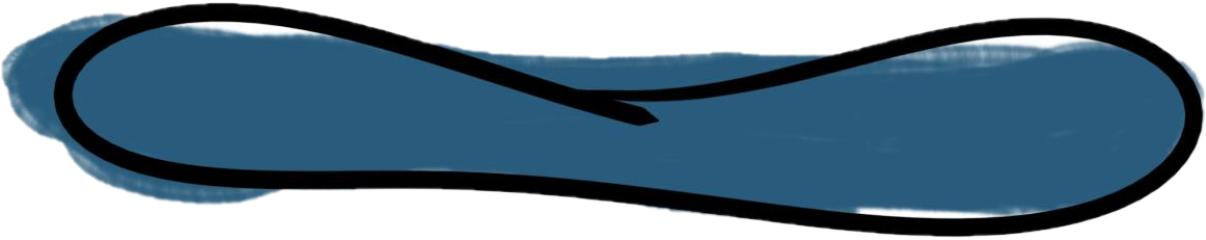 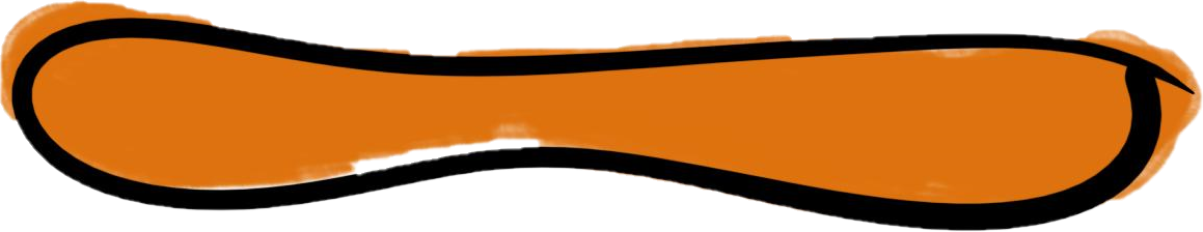 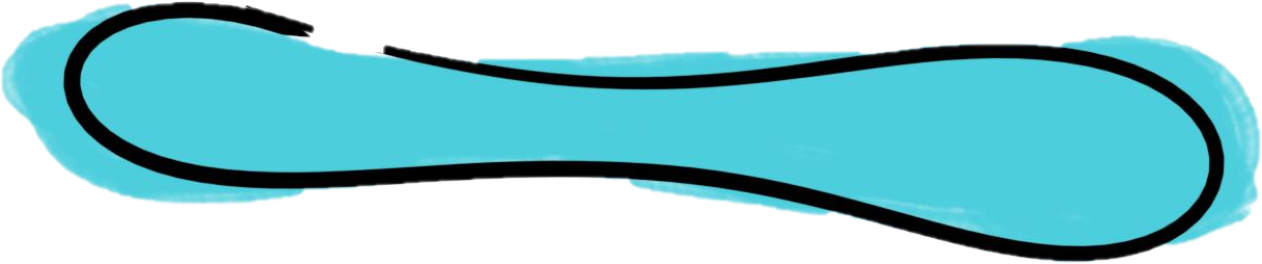 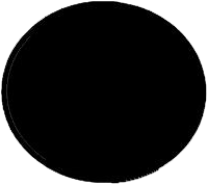 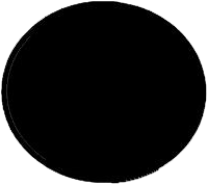 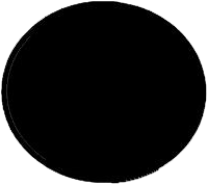 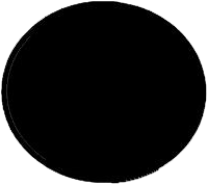 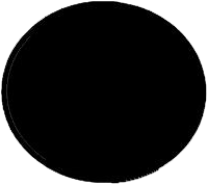 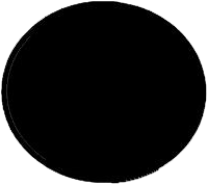 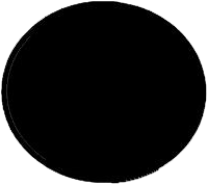 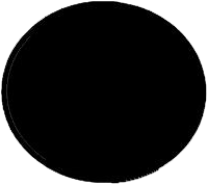 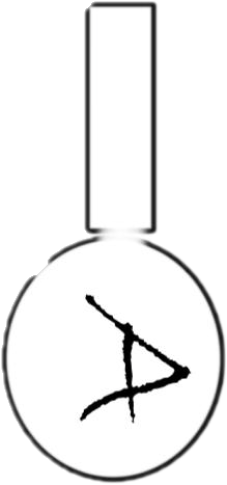 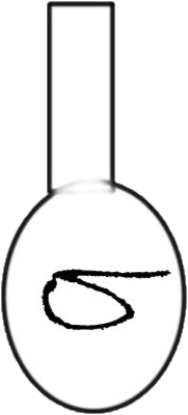 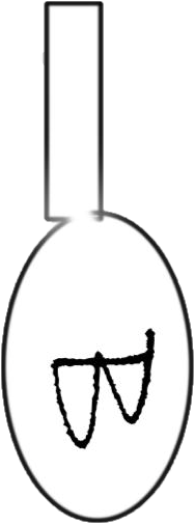 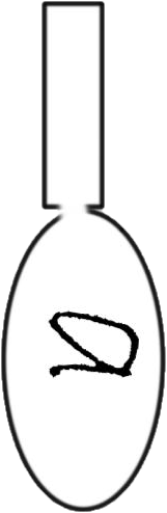 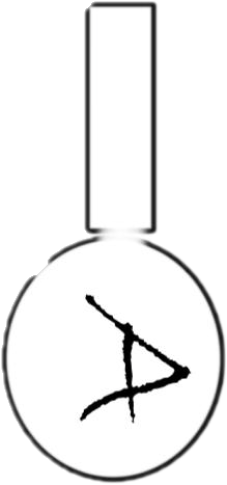 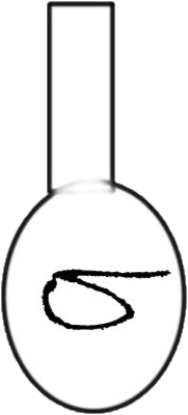 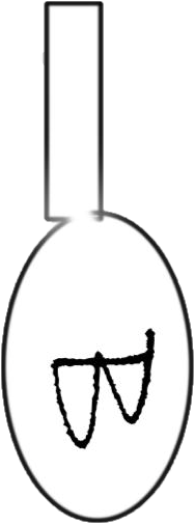 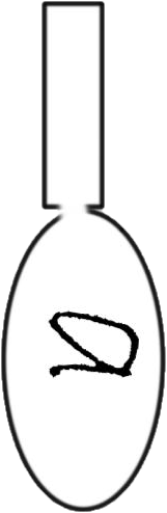 2. B) Anáfase I
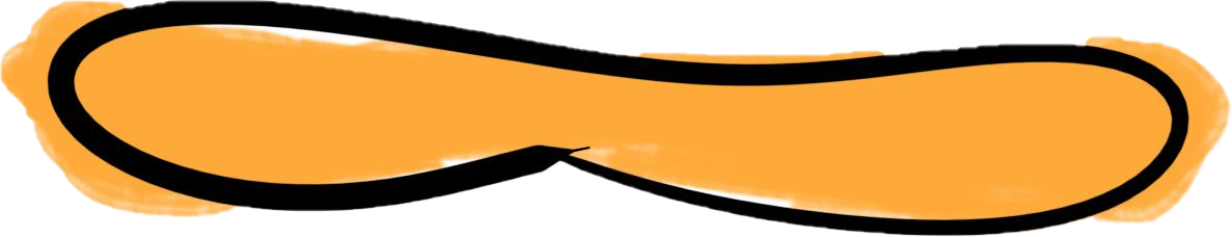 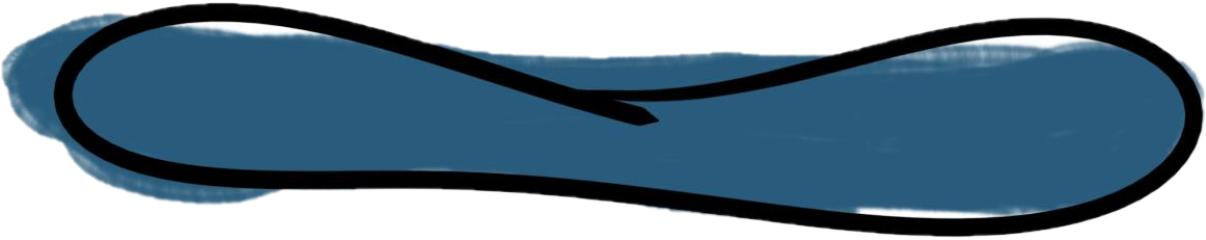 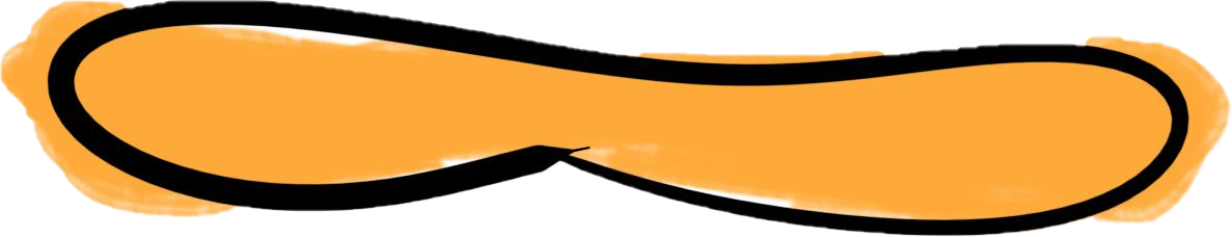 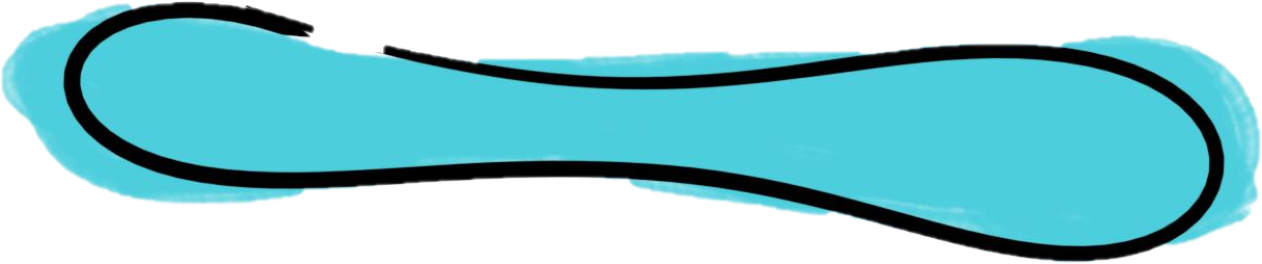 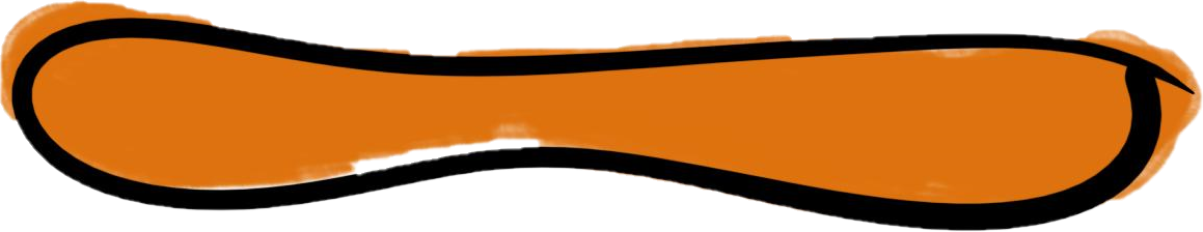 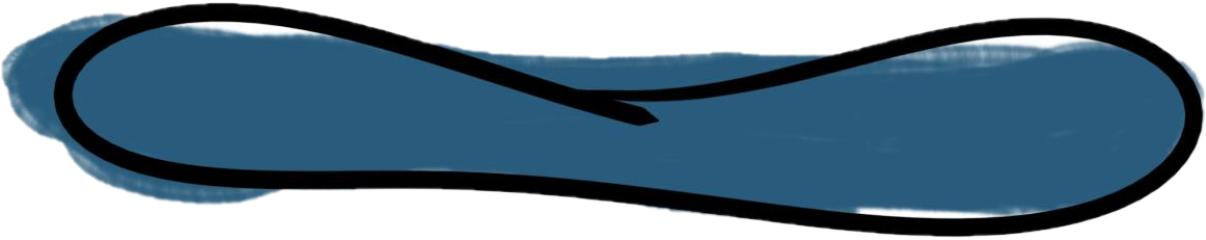 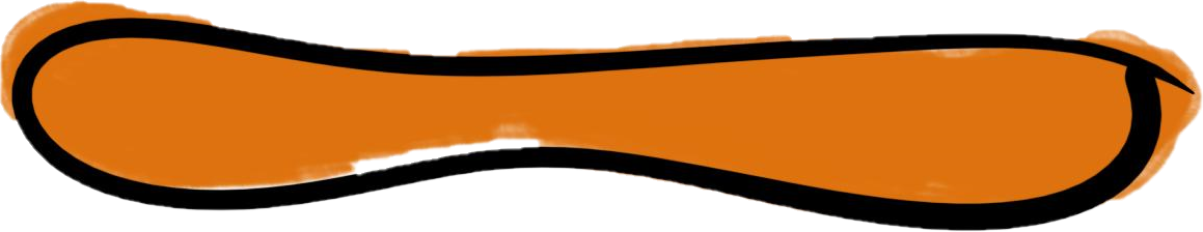 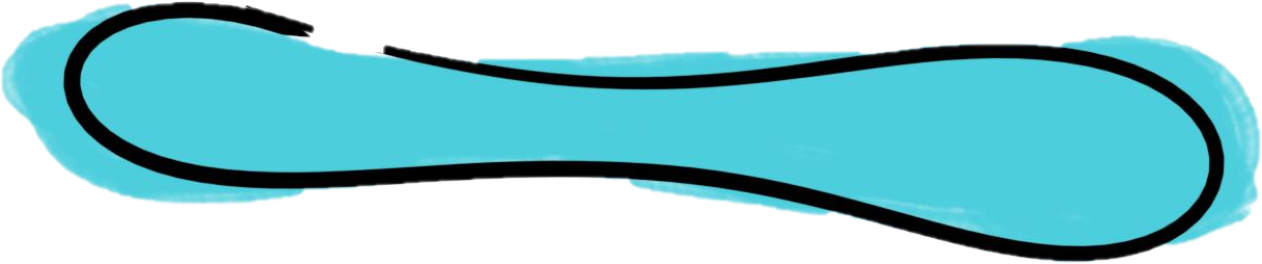 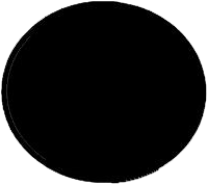 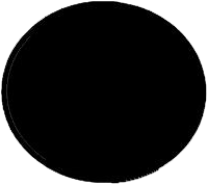 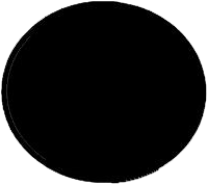 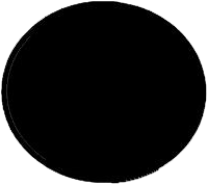 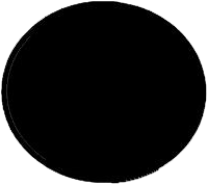 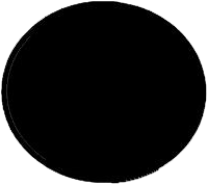 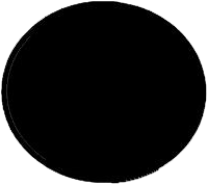 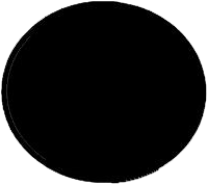 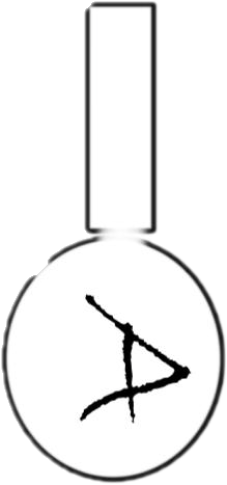 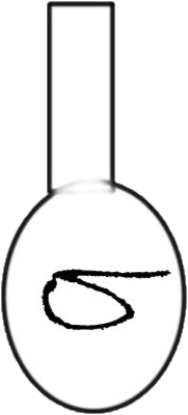 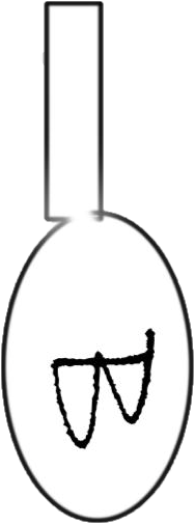 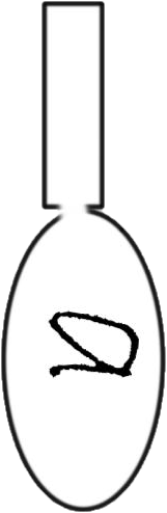 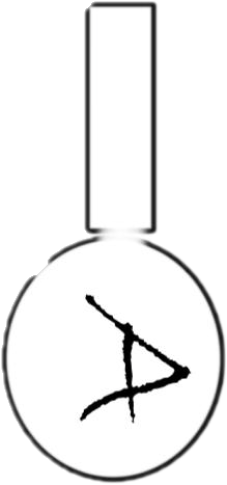 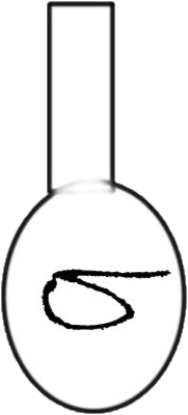 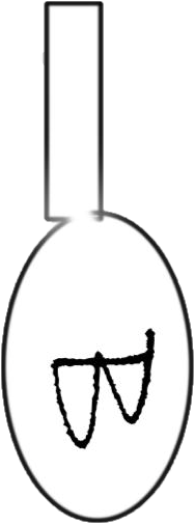 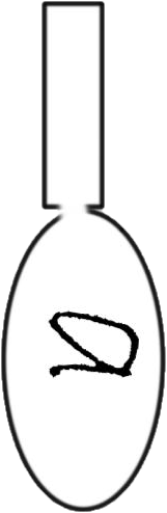 2. B) Telófase I
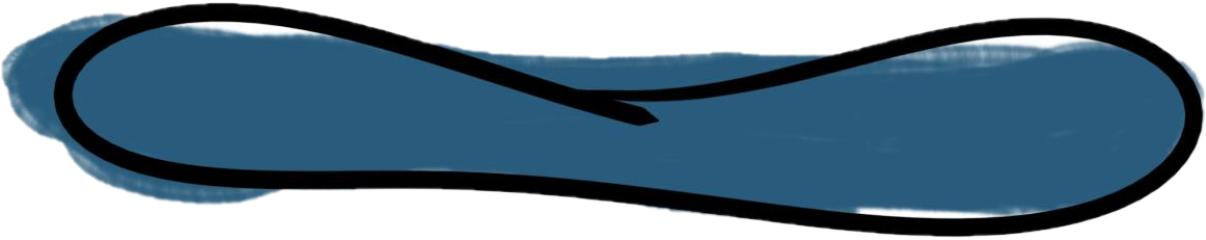 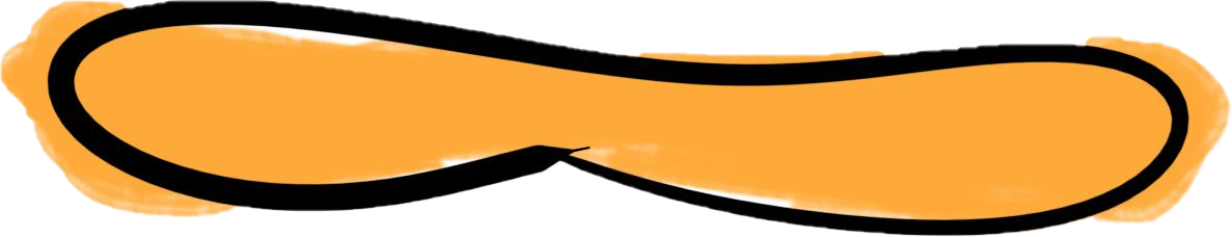 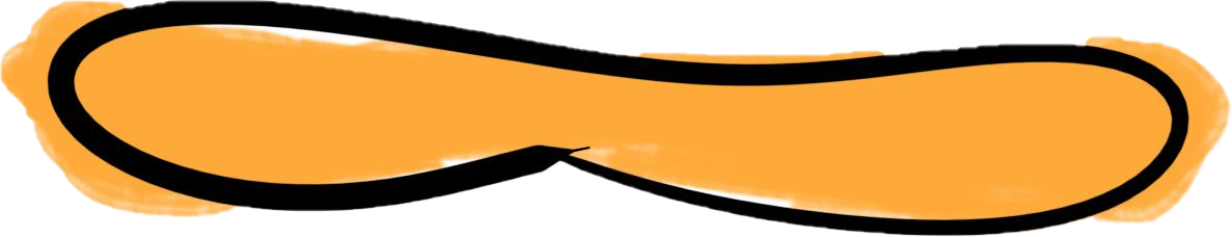 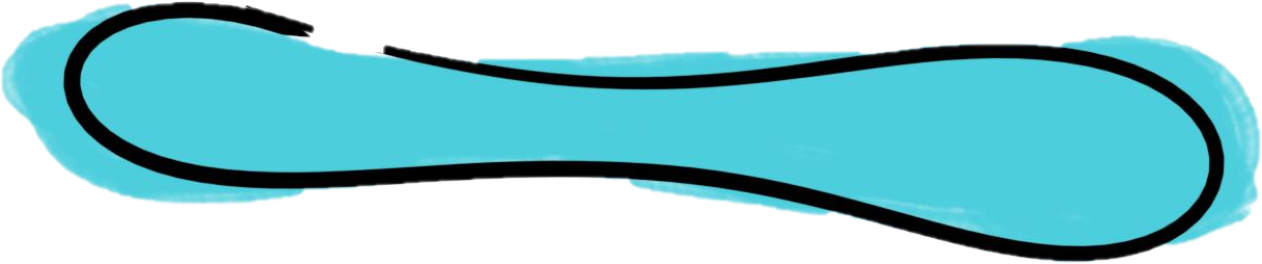 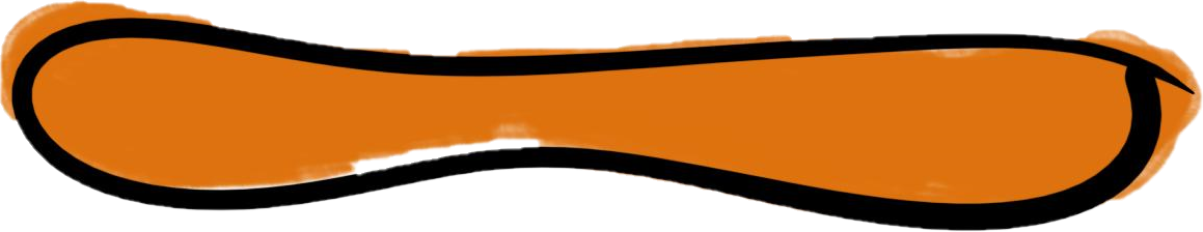 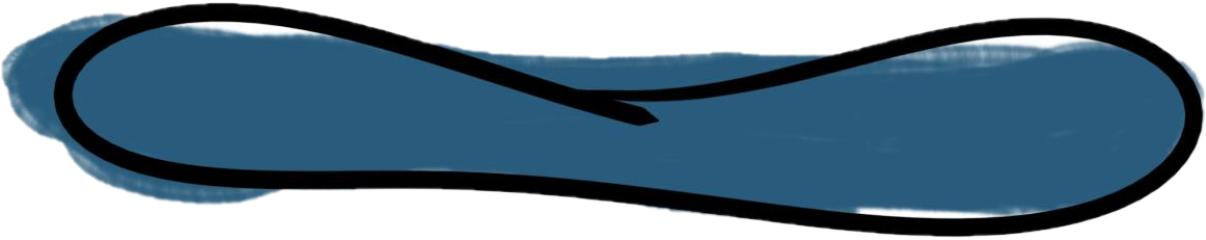 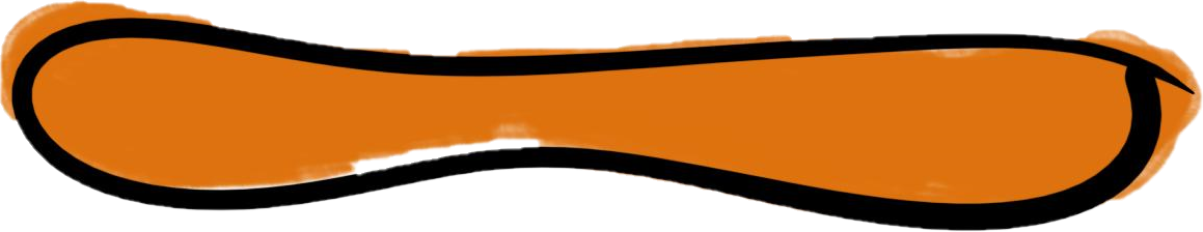 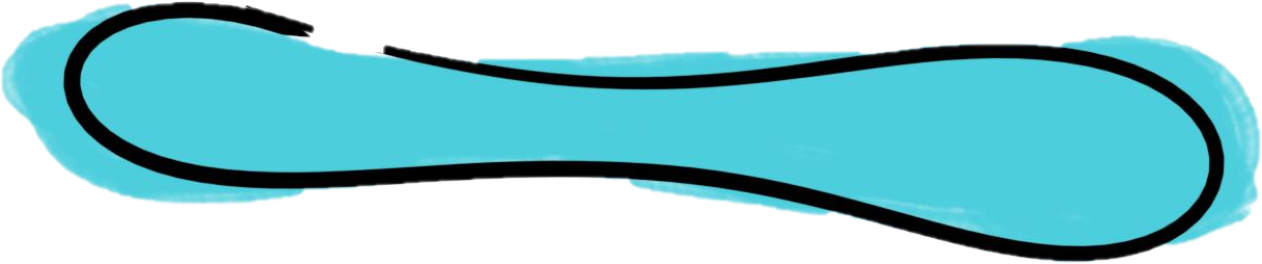 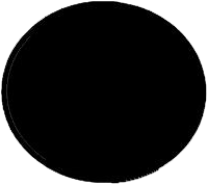 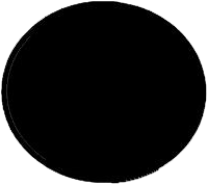 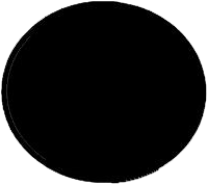 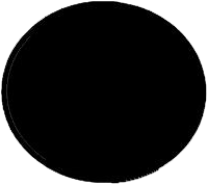 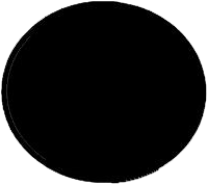 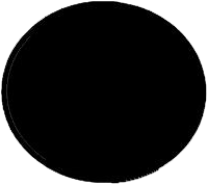 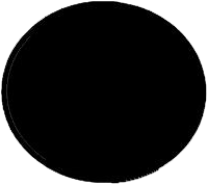 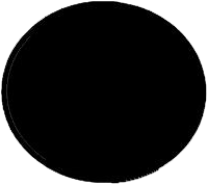 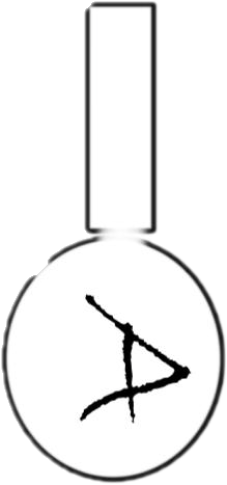 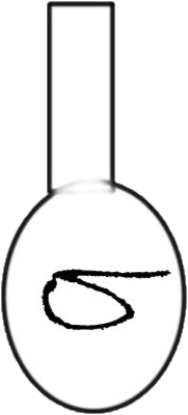 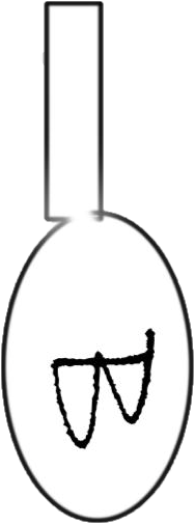 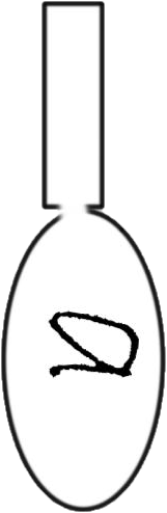 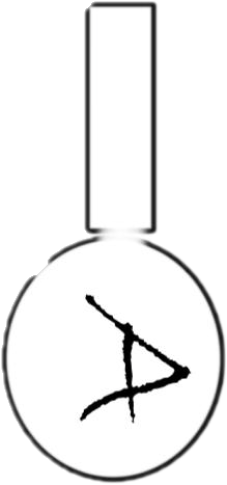 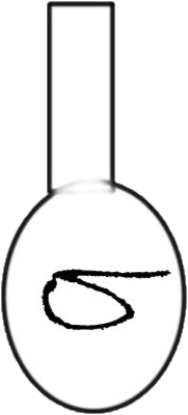 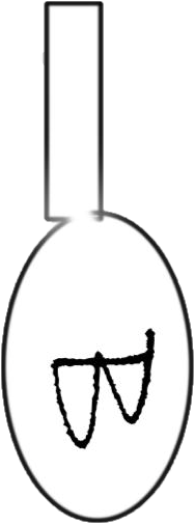 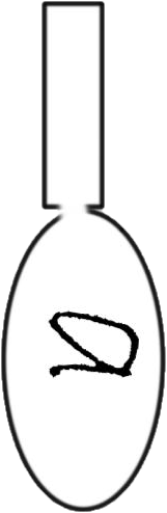 2. B) Prófase II
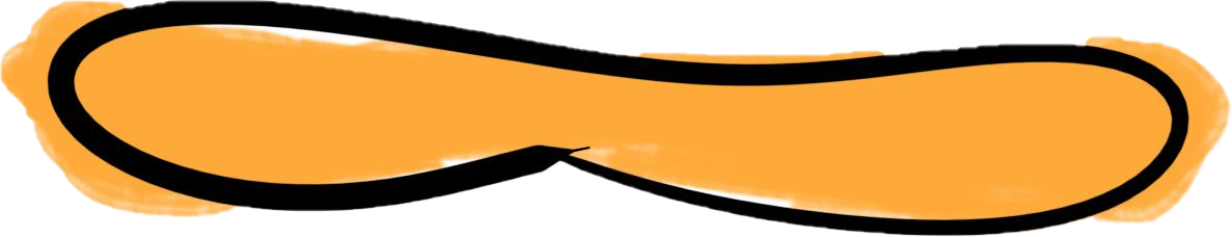 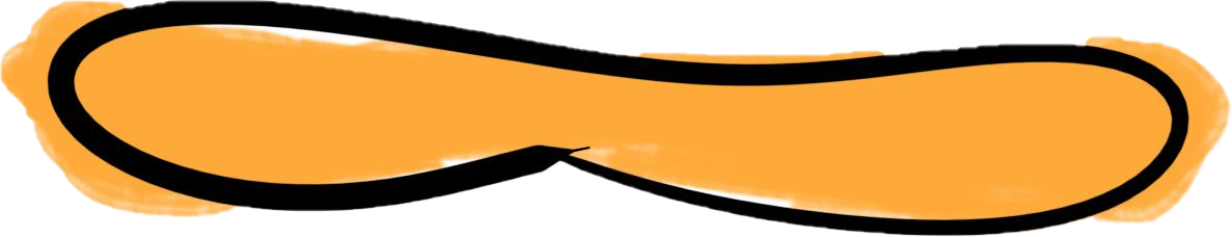 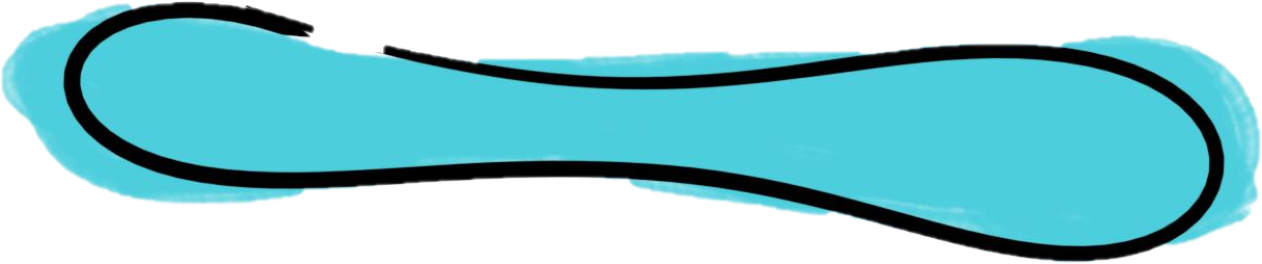 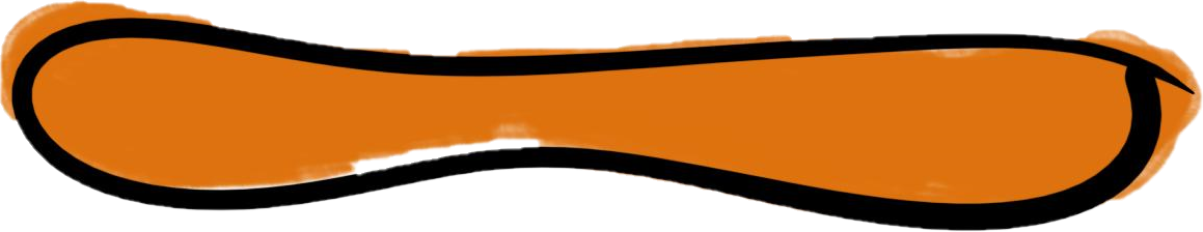 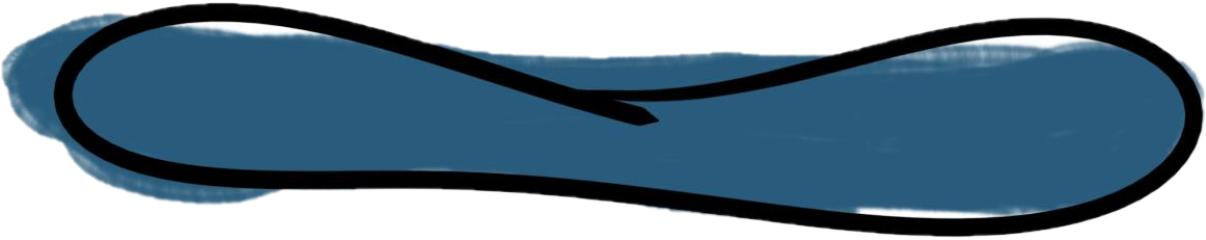 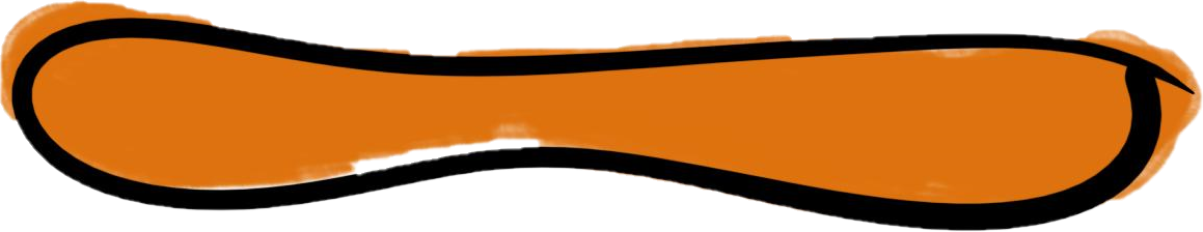 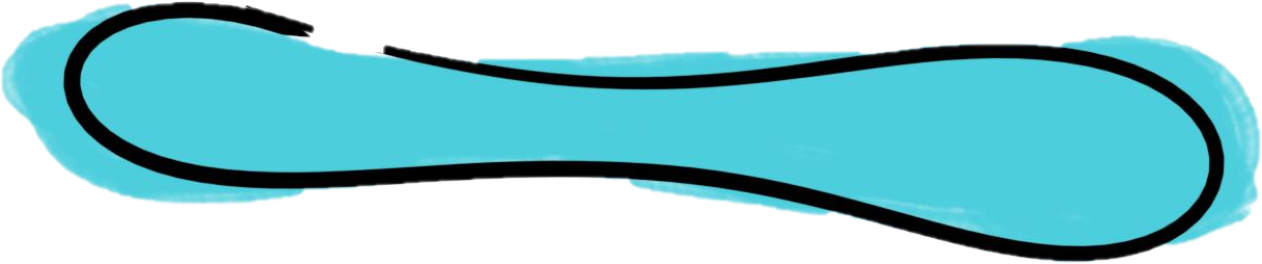 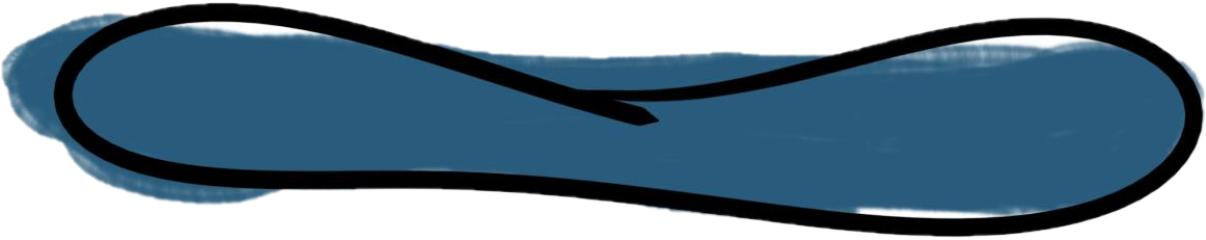 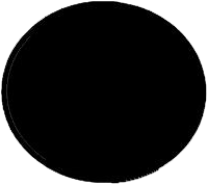 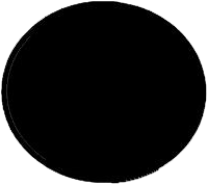 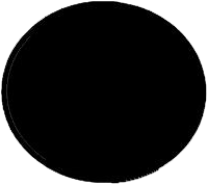 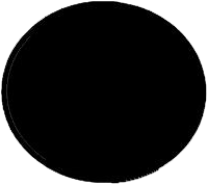 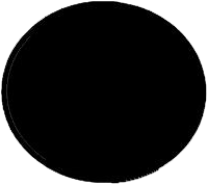 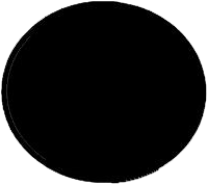 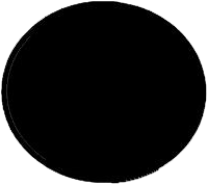 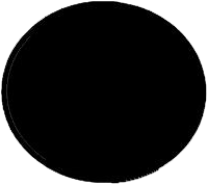 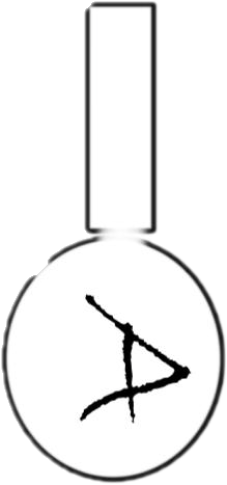 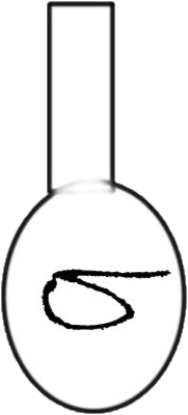 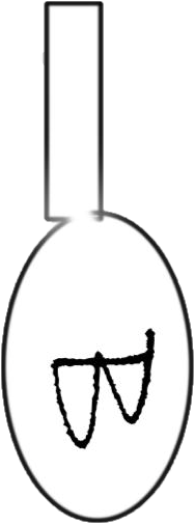 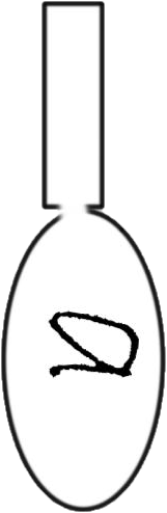 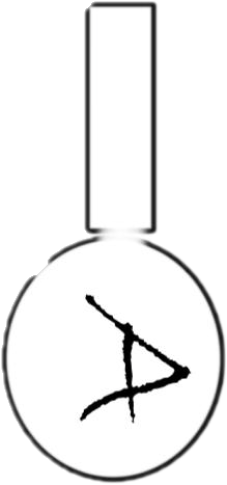 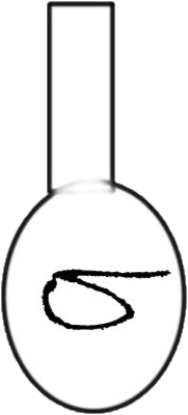 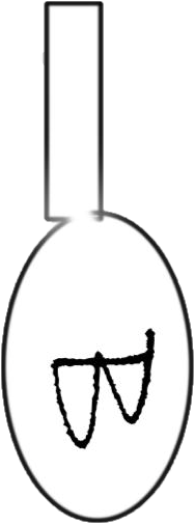 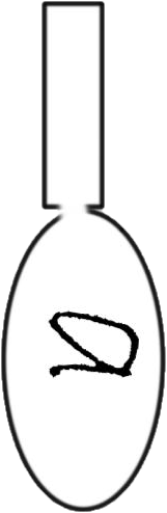 2. B) Metáfase II
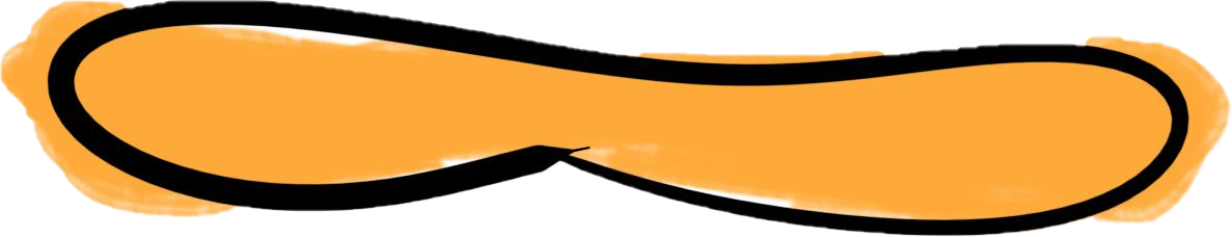 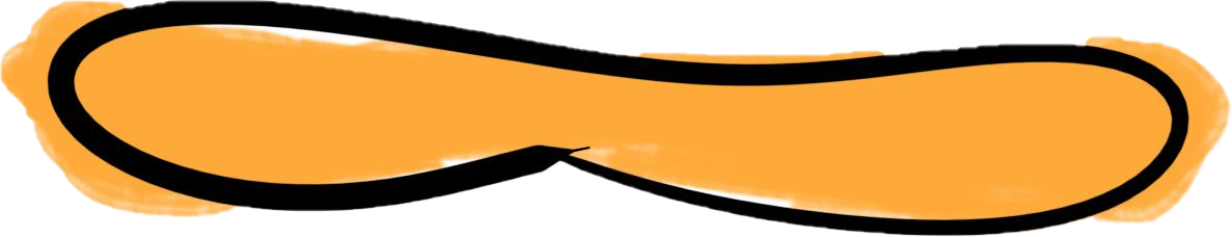 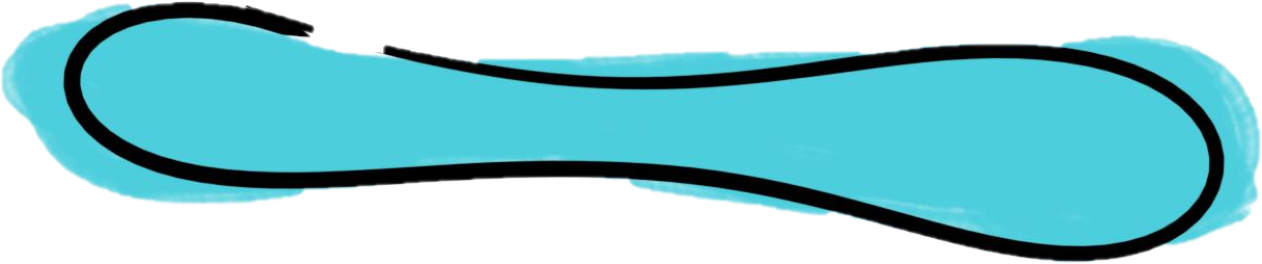 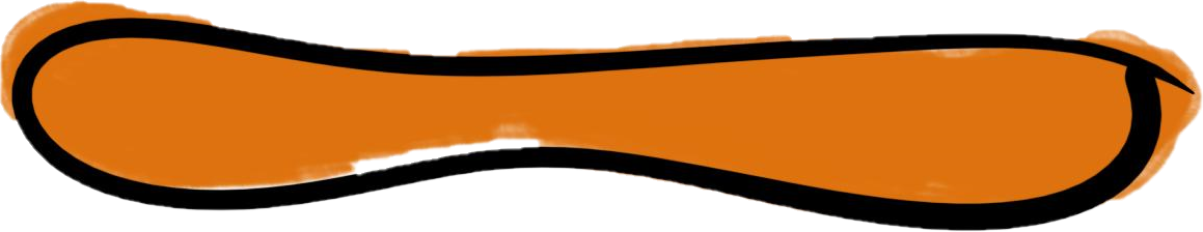 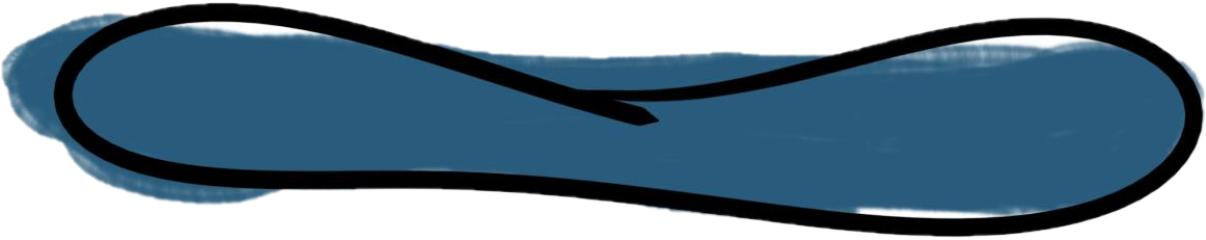 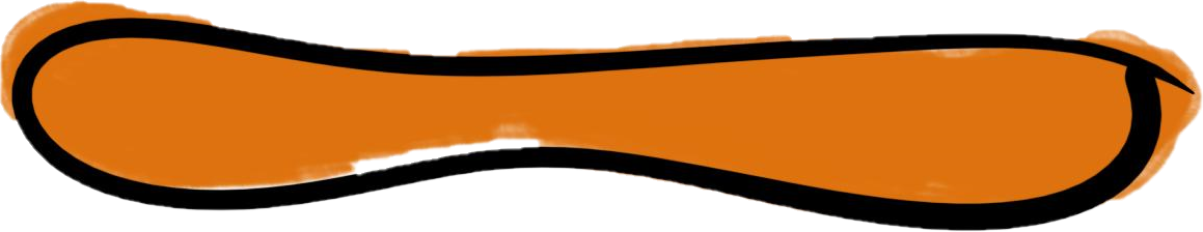 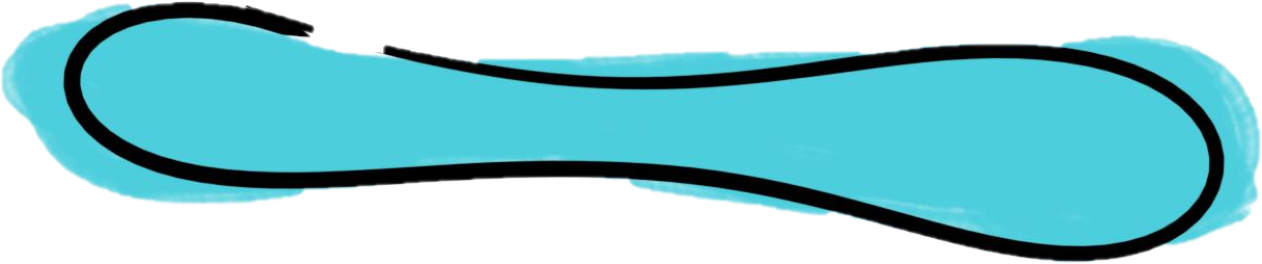 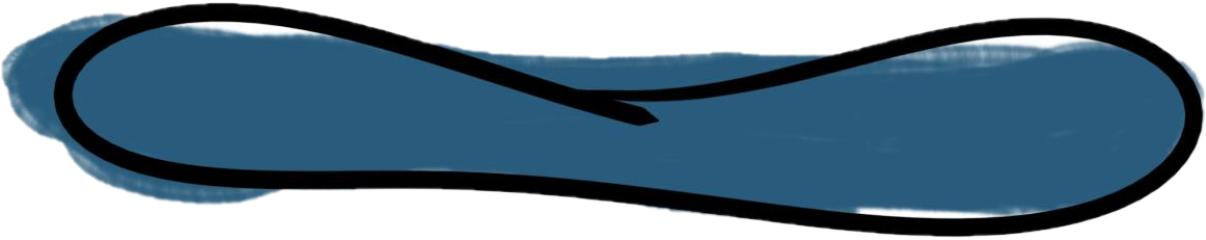 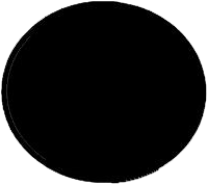 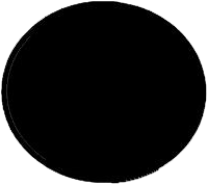 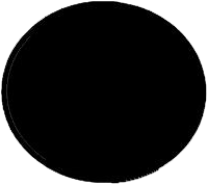 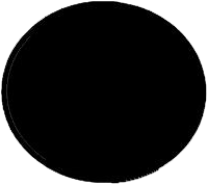 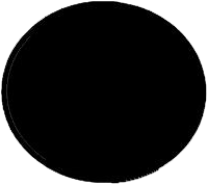 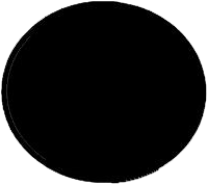 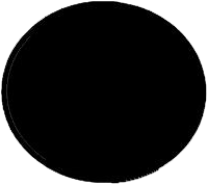 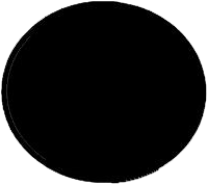 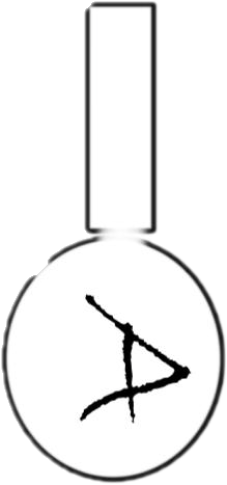 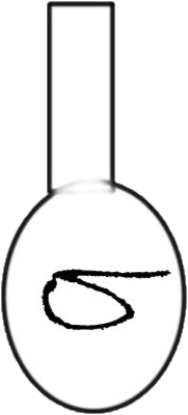 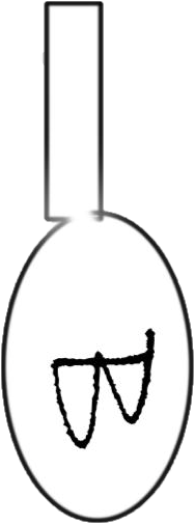 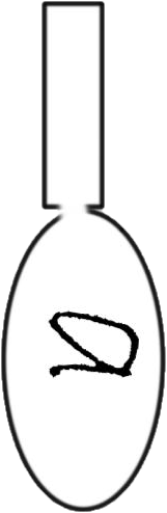 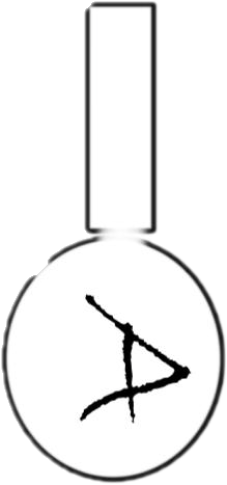 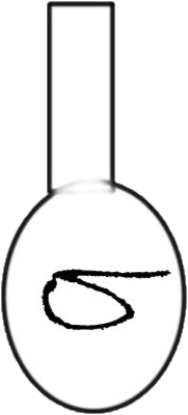 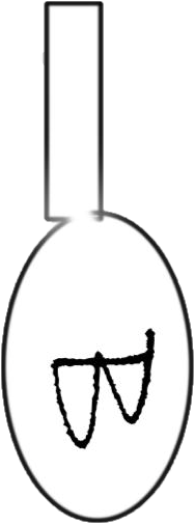 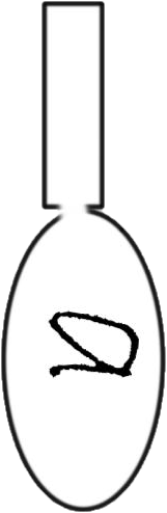 2. B) Anáfase II
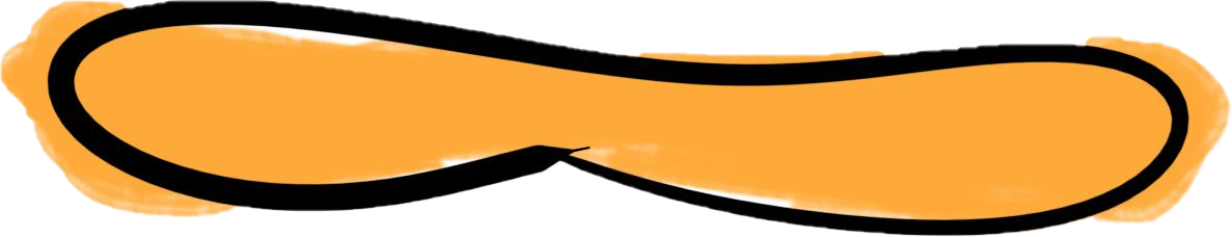 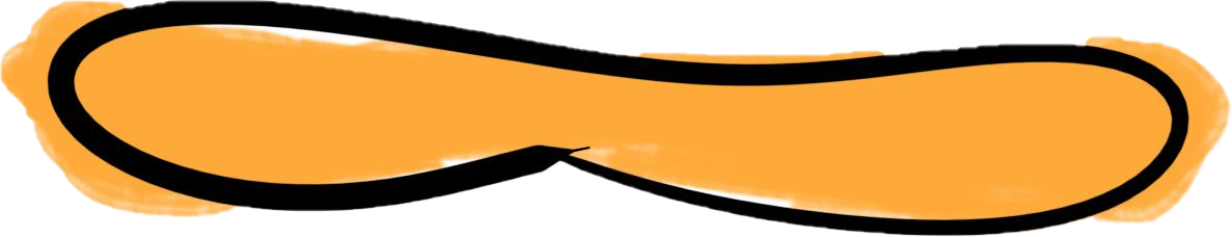 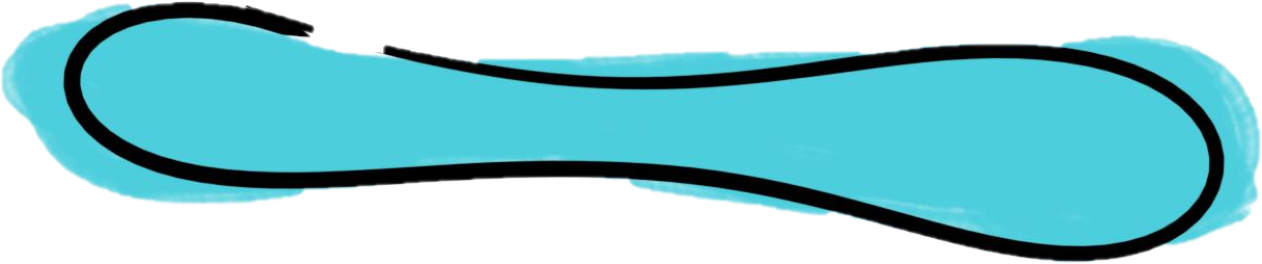 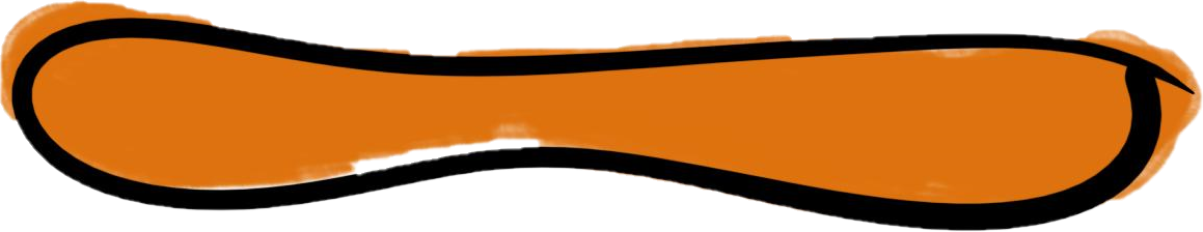 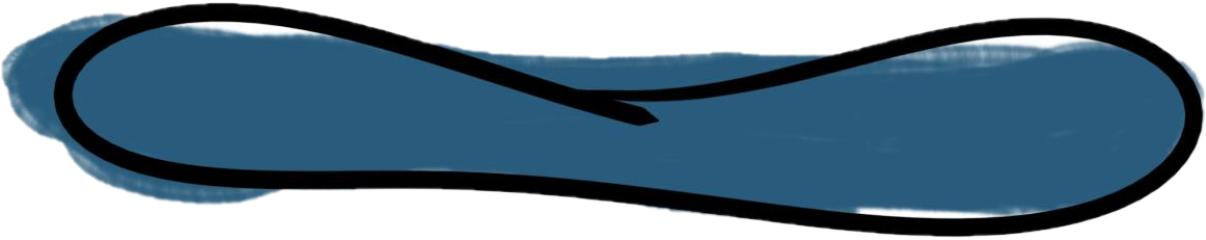 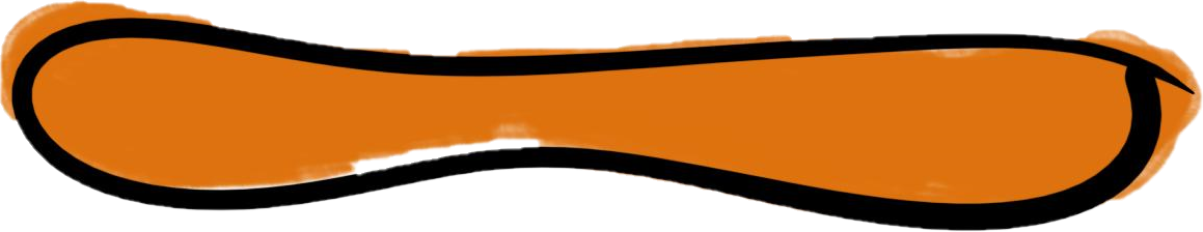 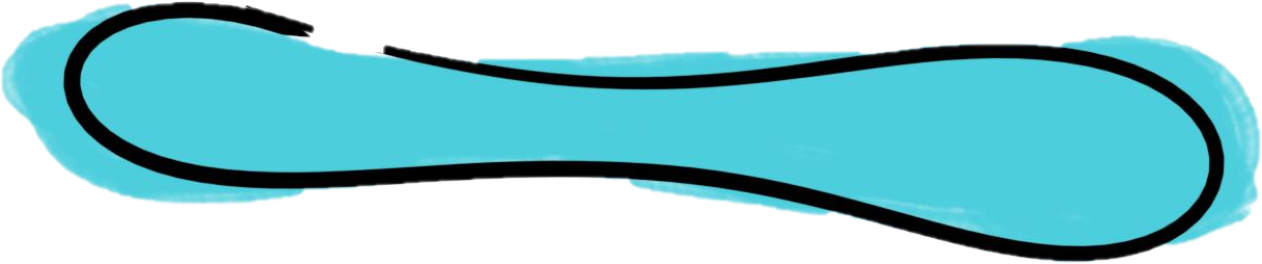 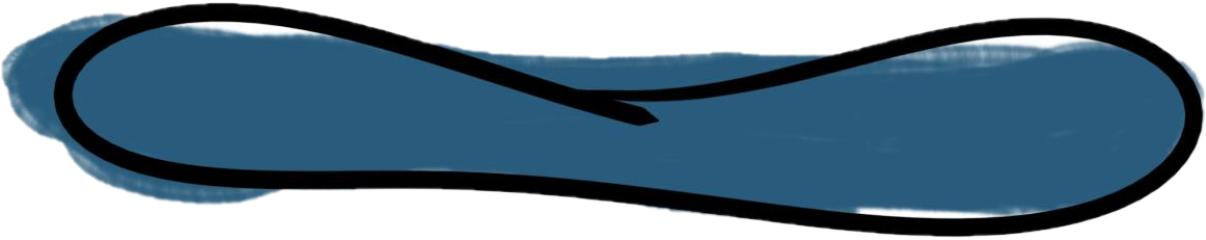 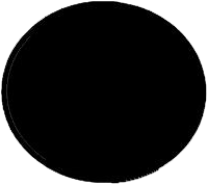 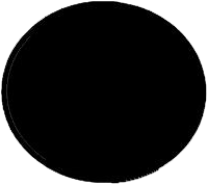 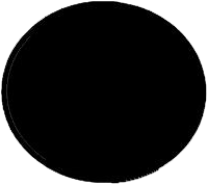 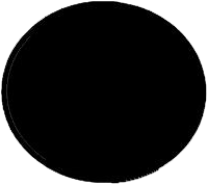 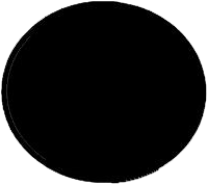 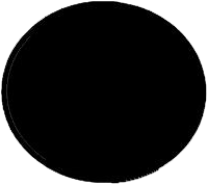 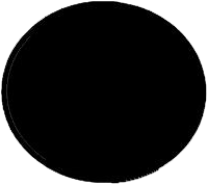 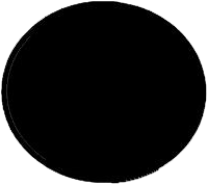 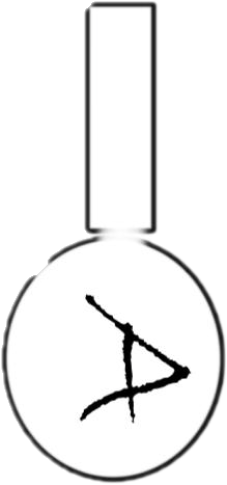 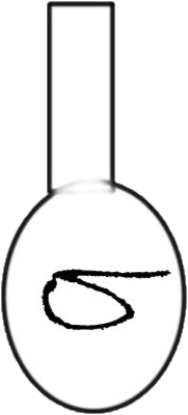 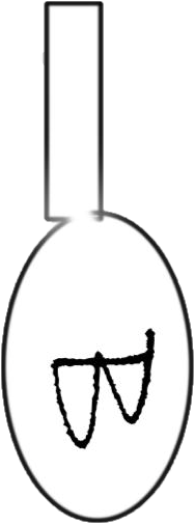 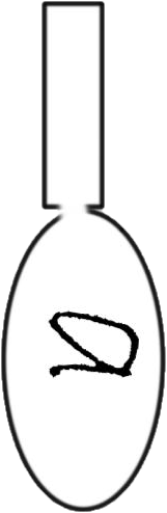 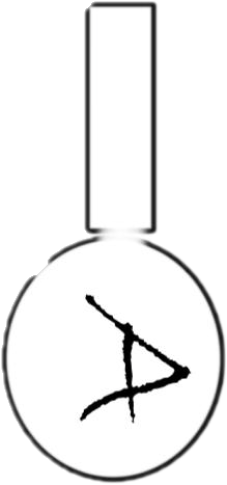 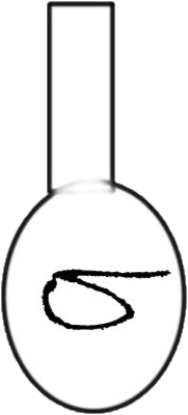 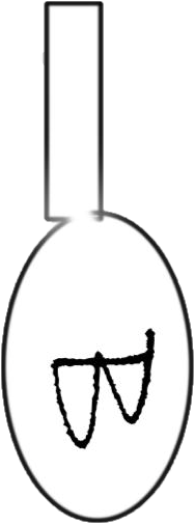 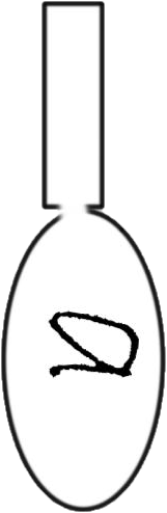 2. B) Telófase II
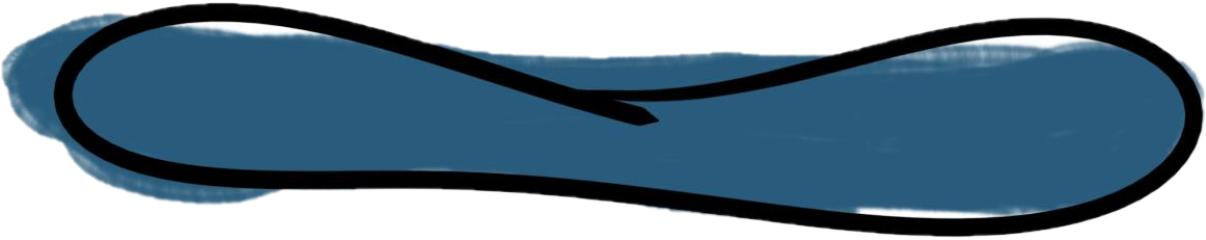 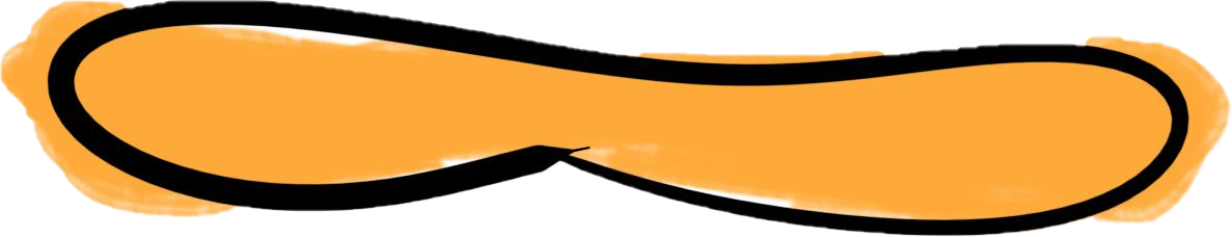 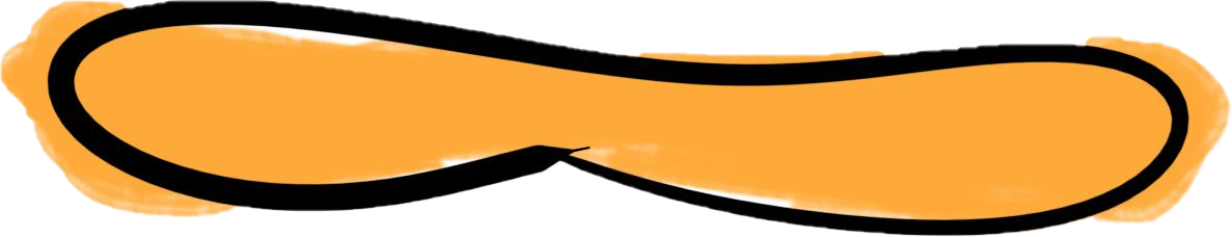 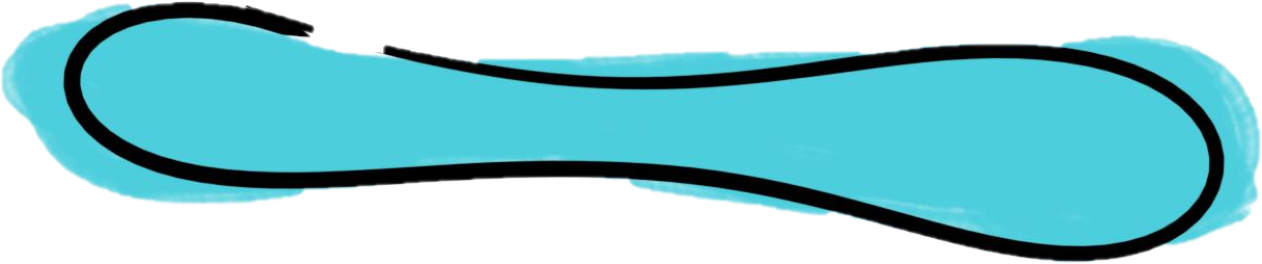 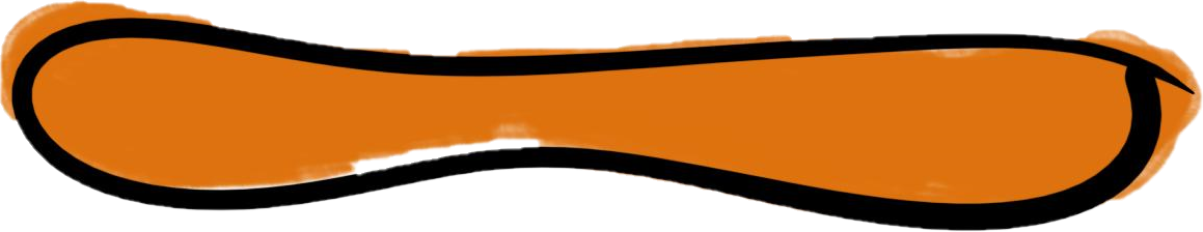 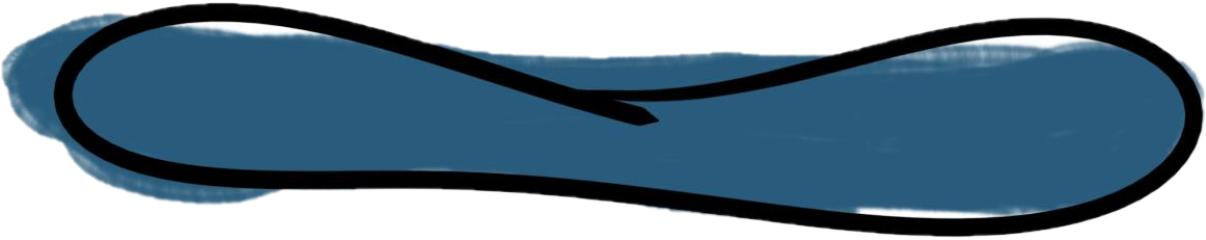 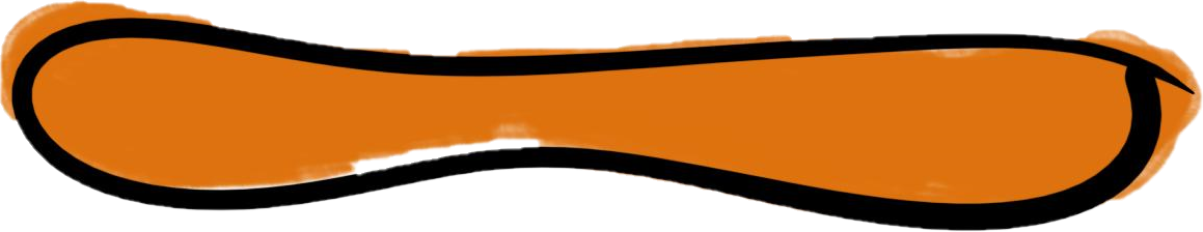 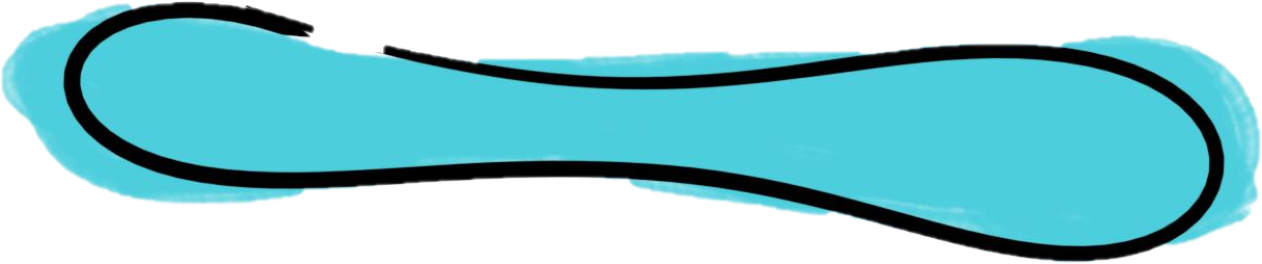 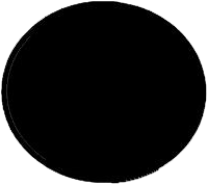 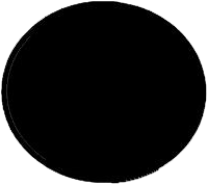 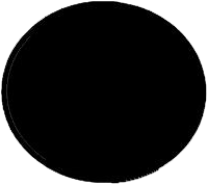 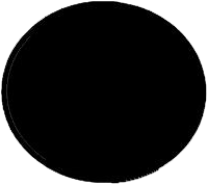 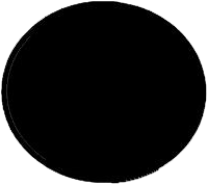 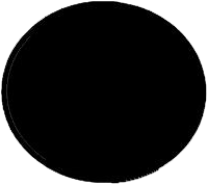 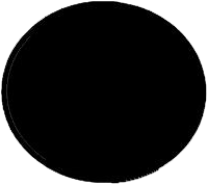 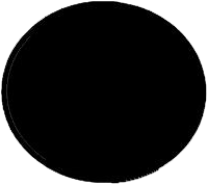 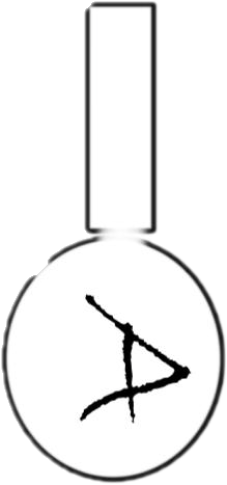 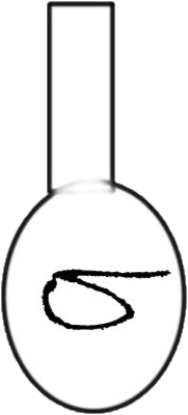 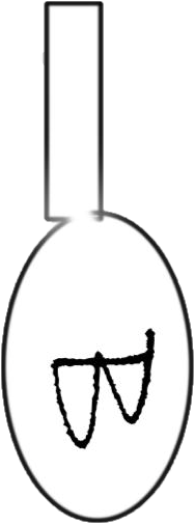 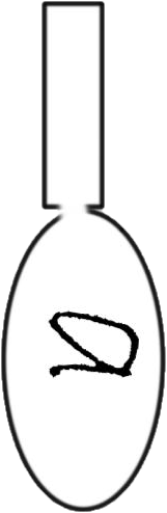 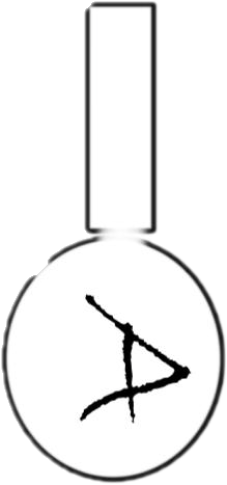 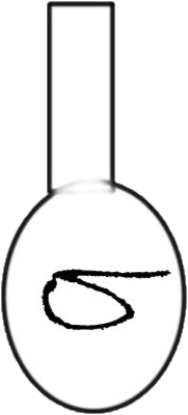 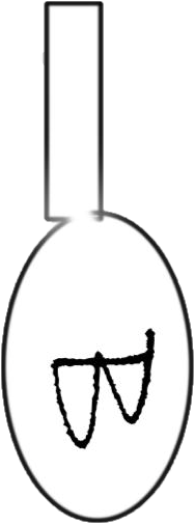 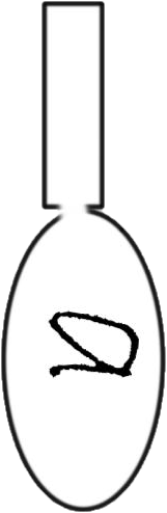 2. B) Produtos da meiose
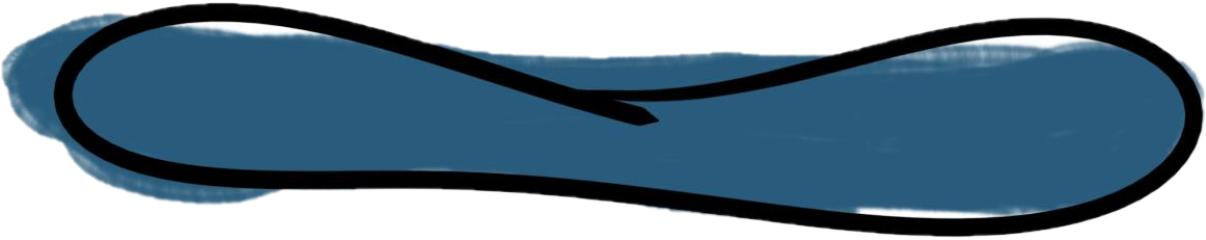 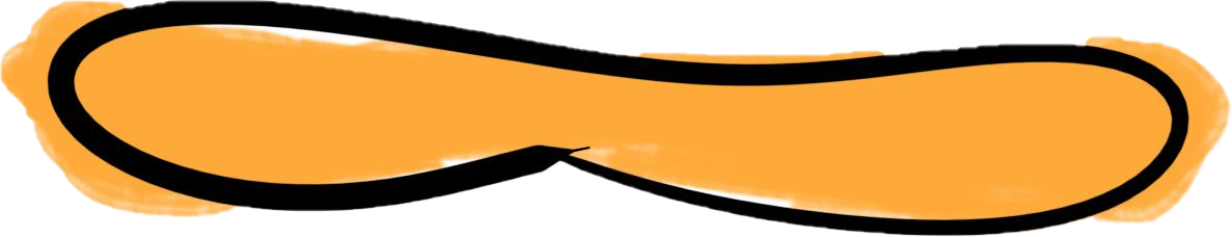 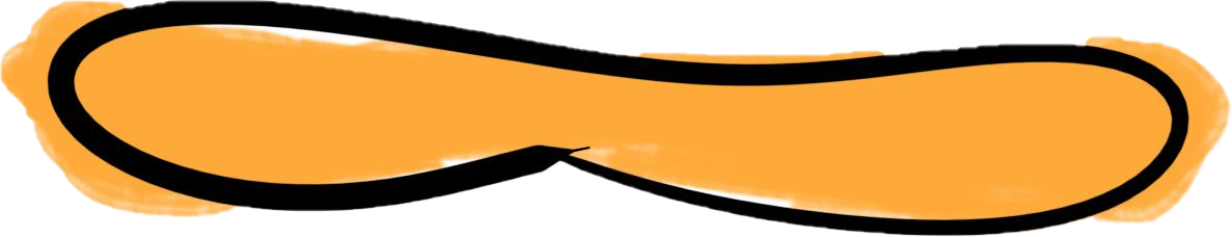 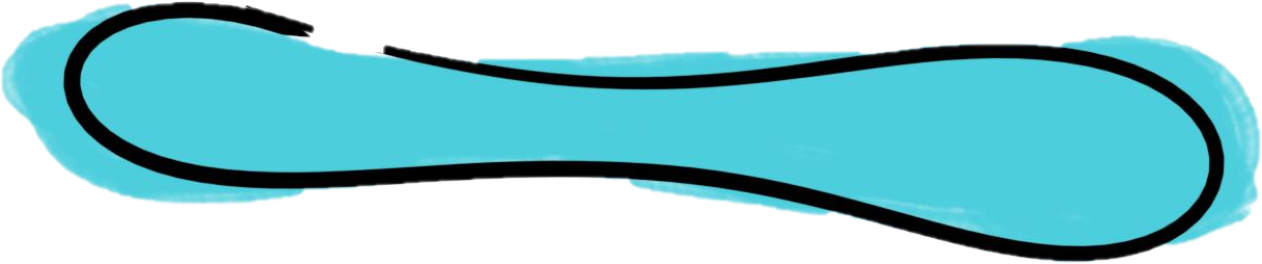 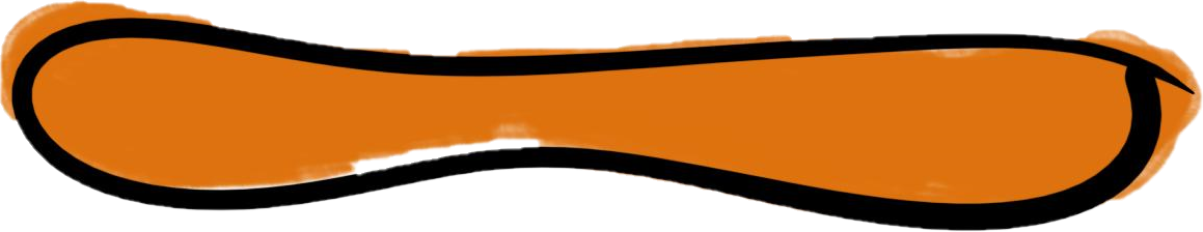 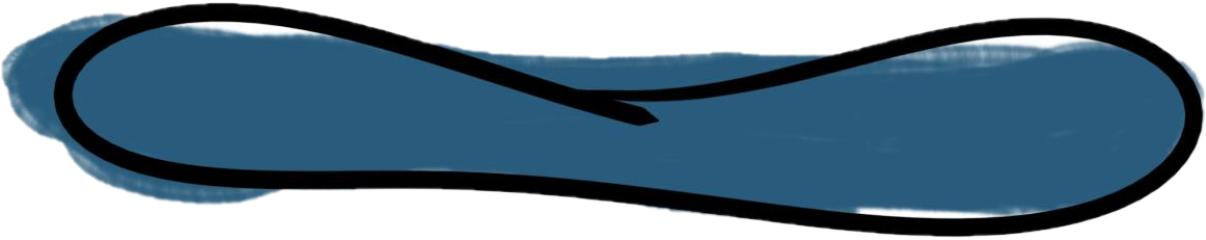 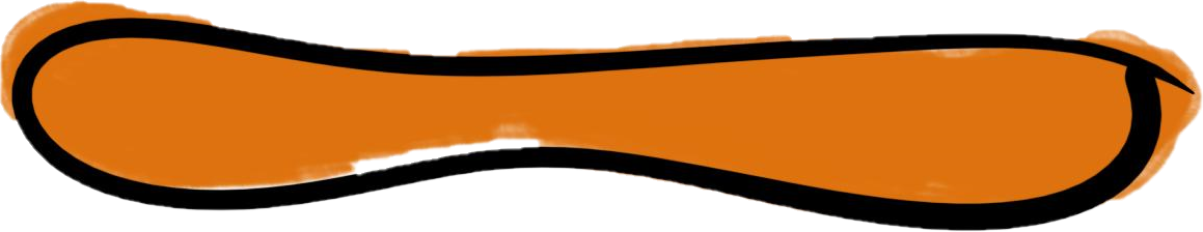 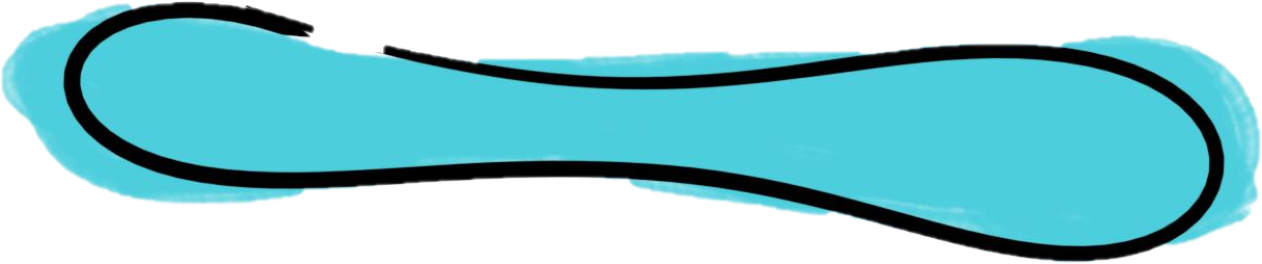 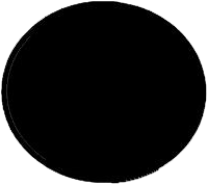 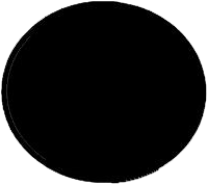 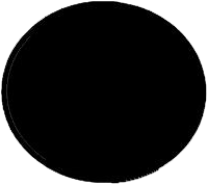 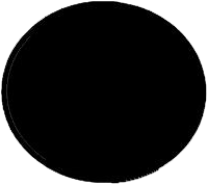 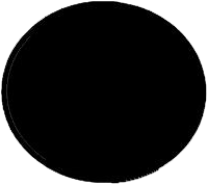 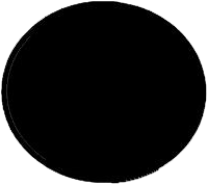 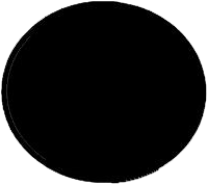 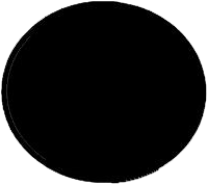 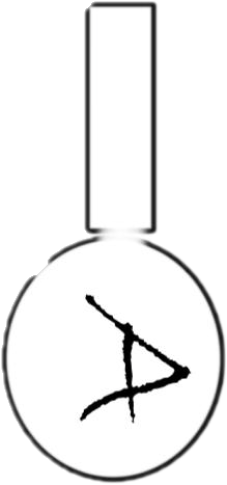 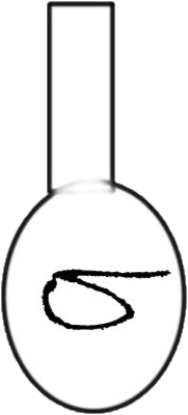 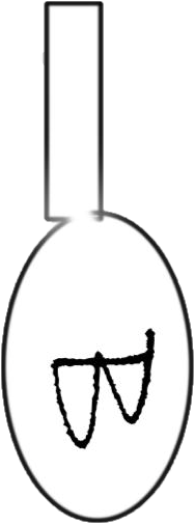 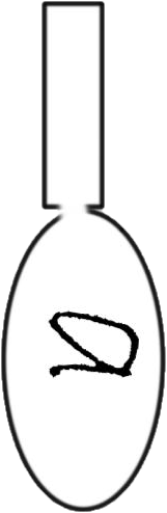 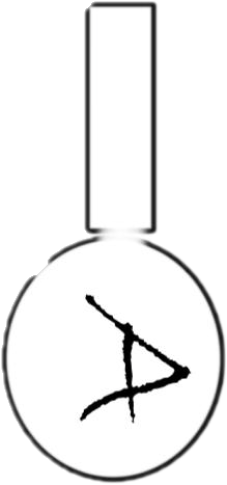 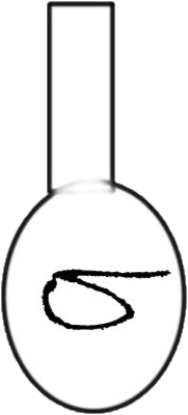 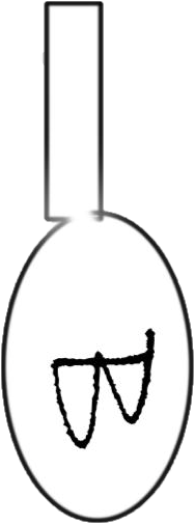 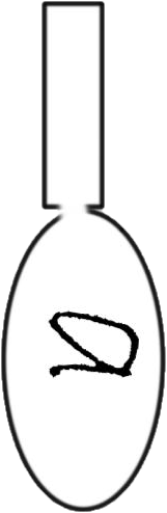 2. C) Todos produtos da meiose possíveis
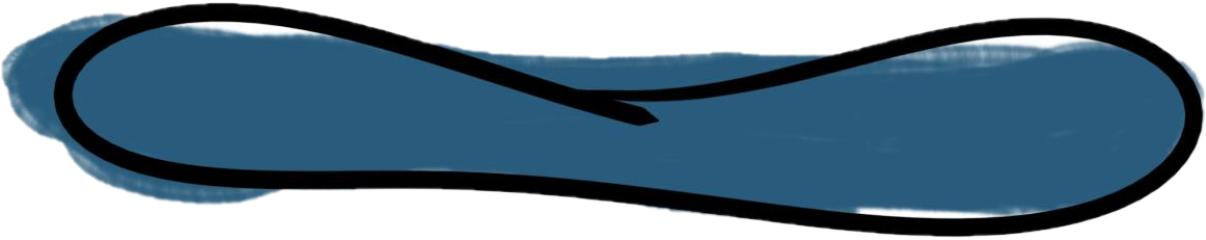 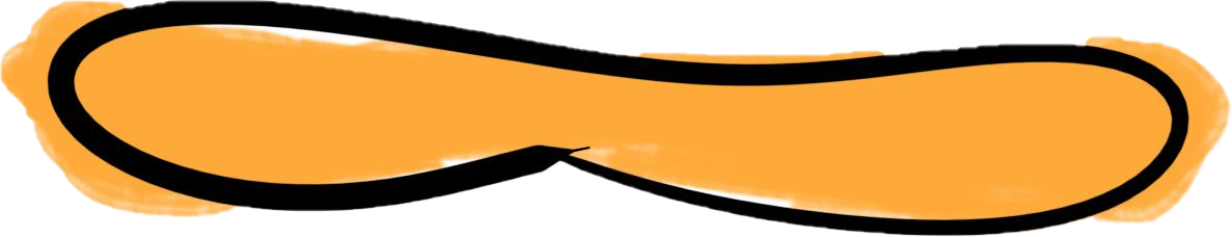 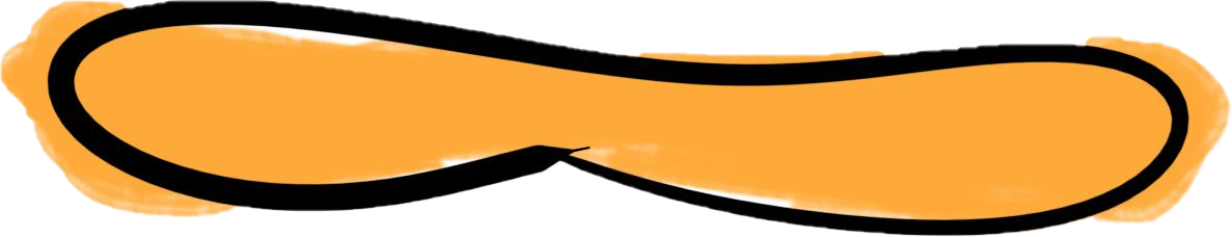 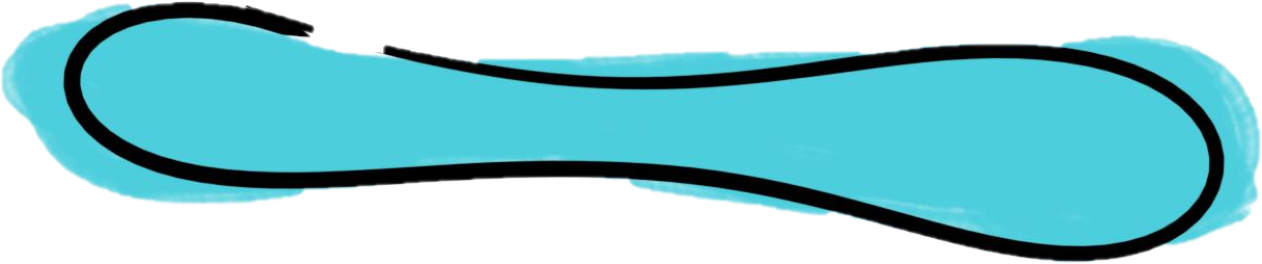 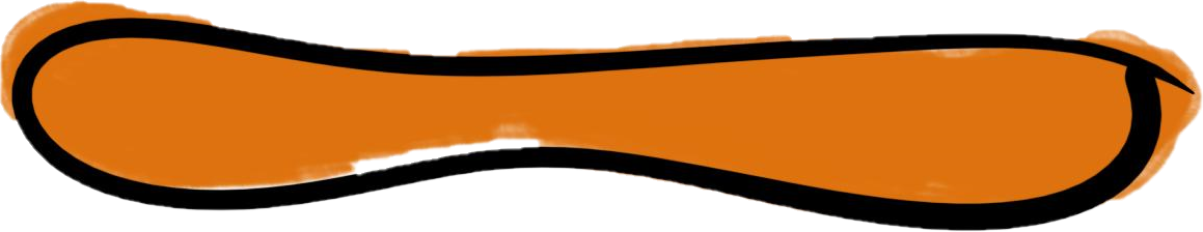 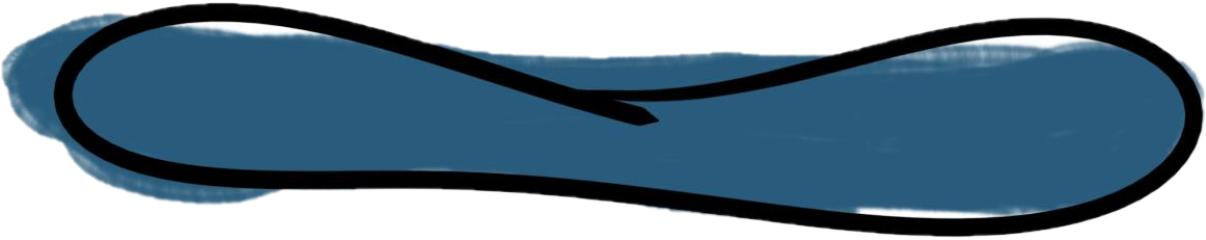 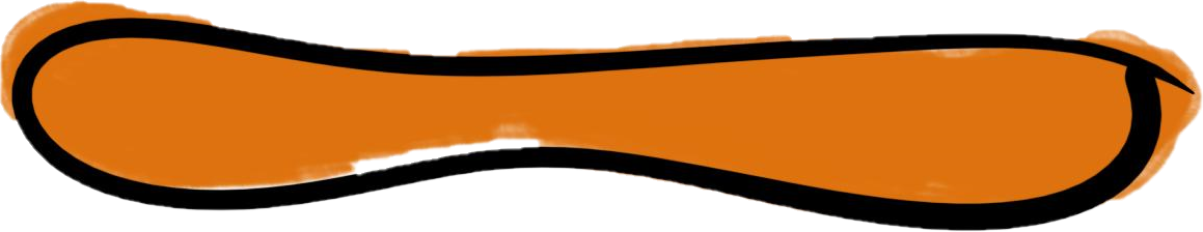 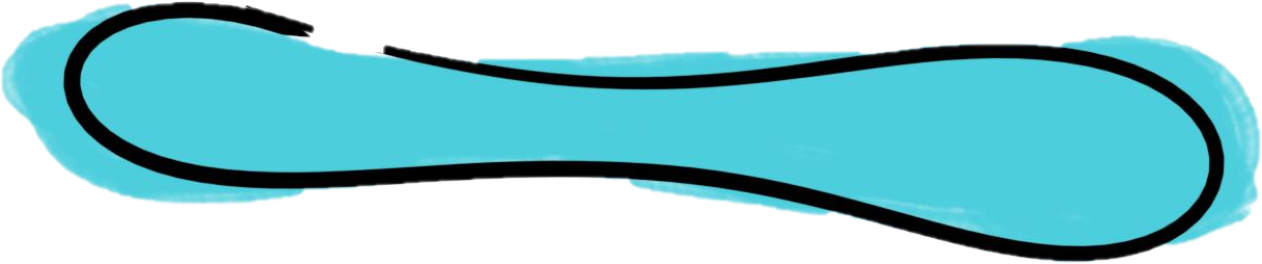 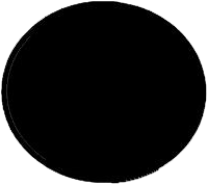 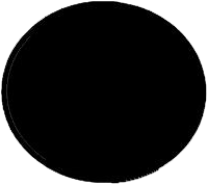 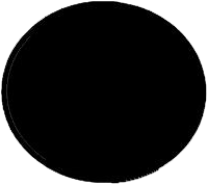 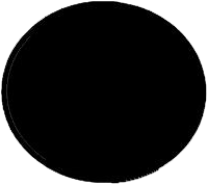 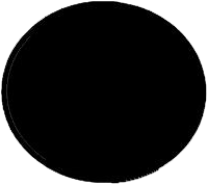 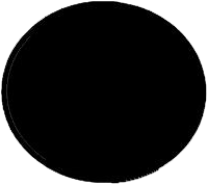 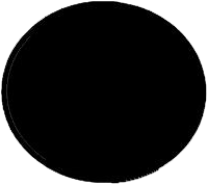 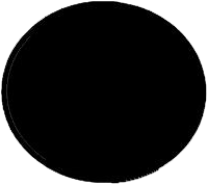 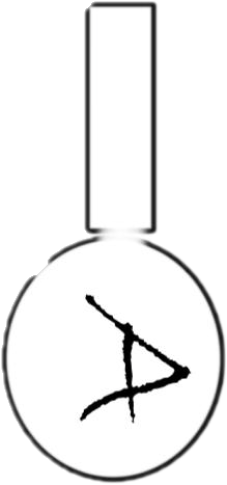 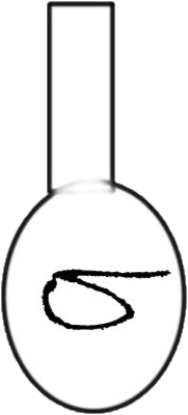 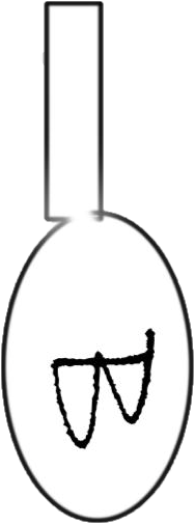 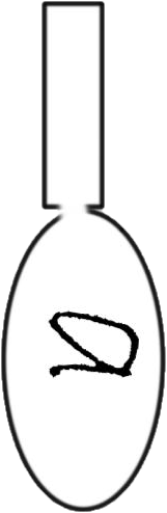 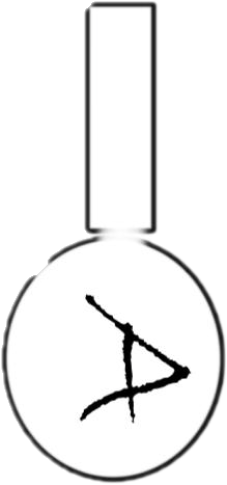 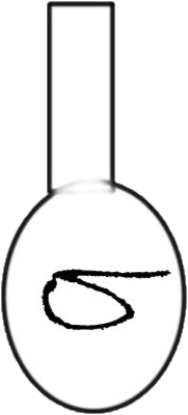 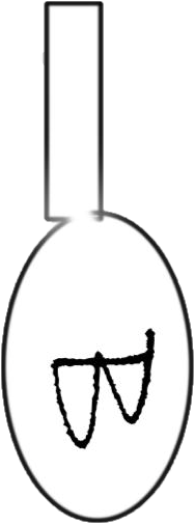 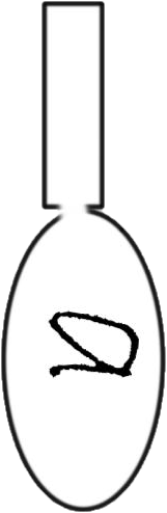